Delta Math Course 1 - Winter - Grade HS Geometry Readiness
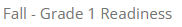 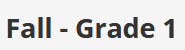 Delta Math Course 1 - Winter - Grade HS Geometry Readiness
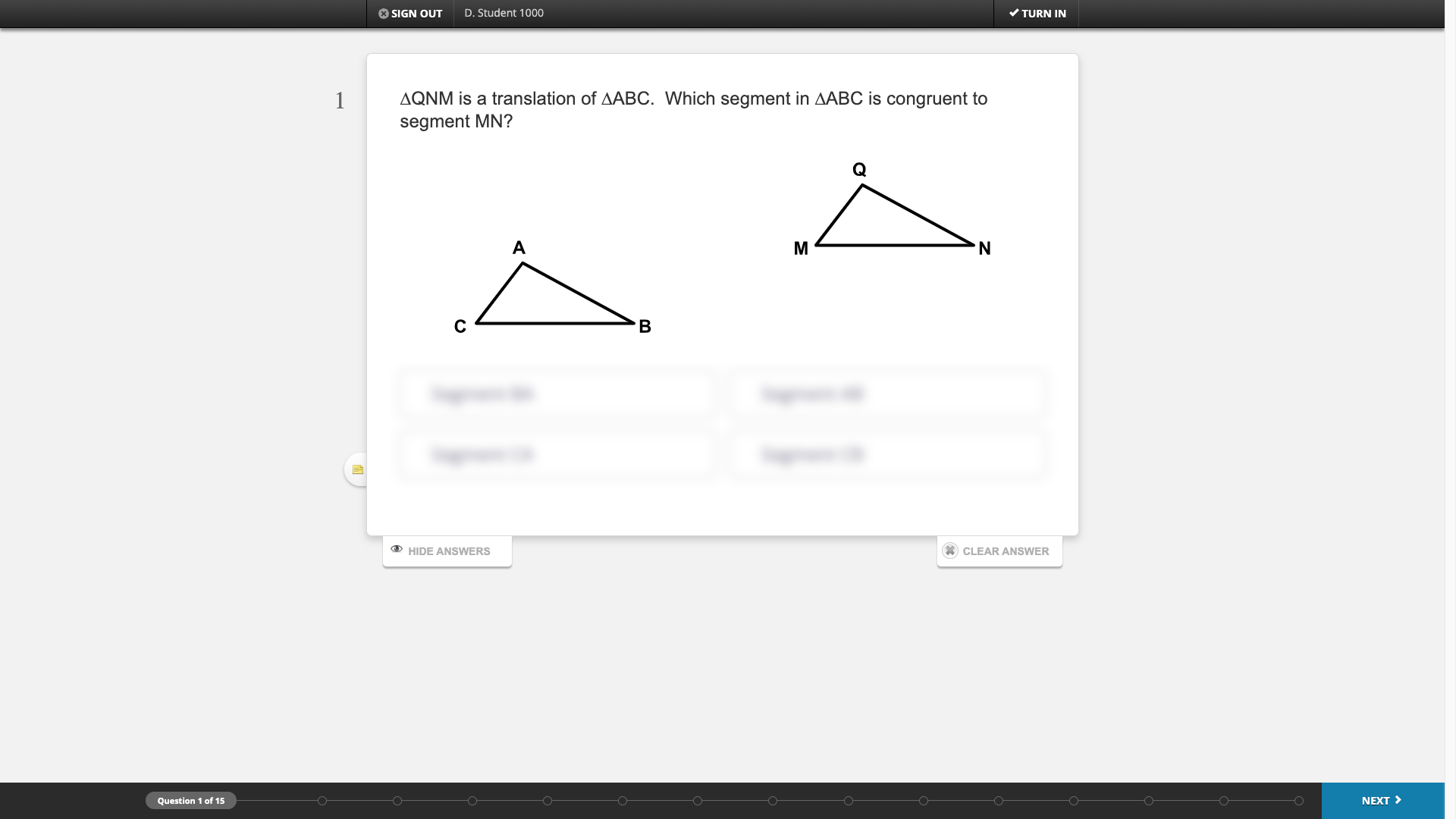 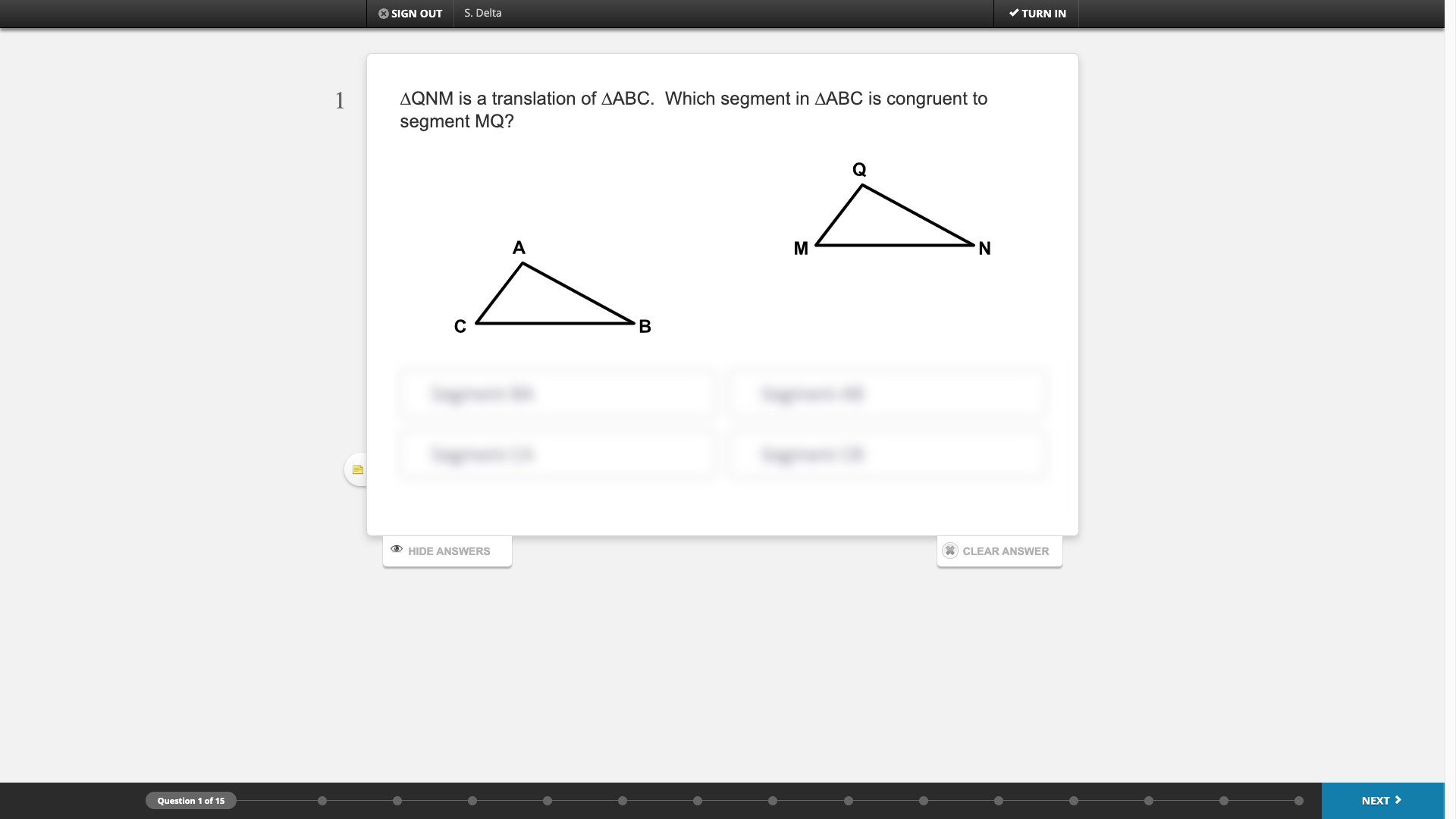 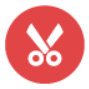 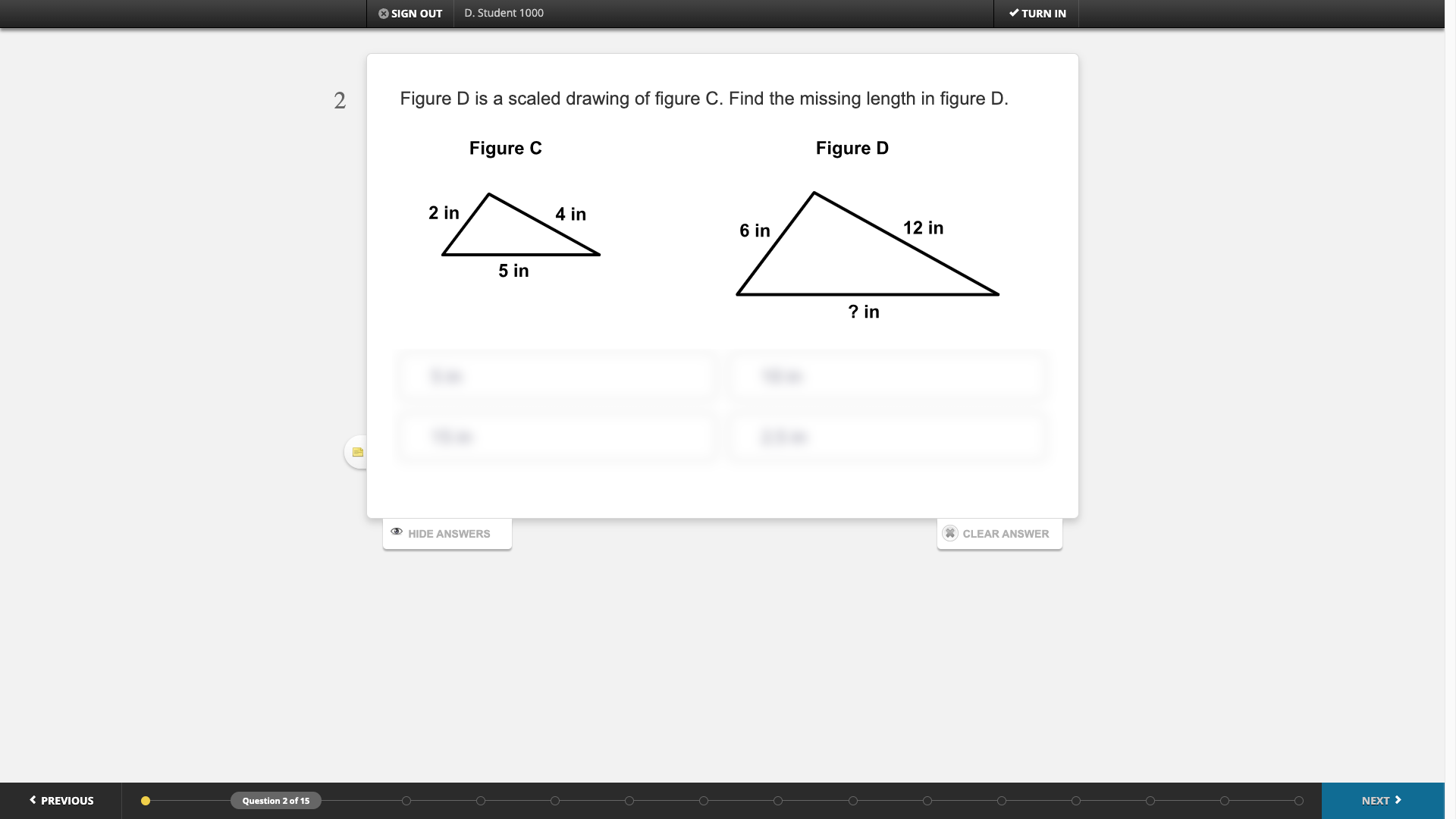 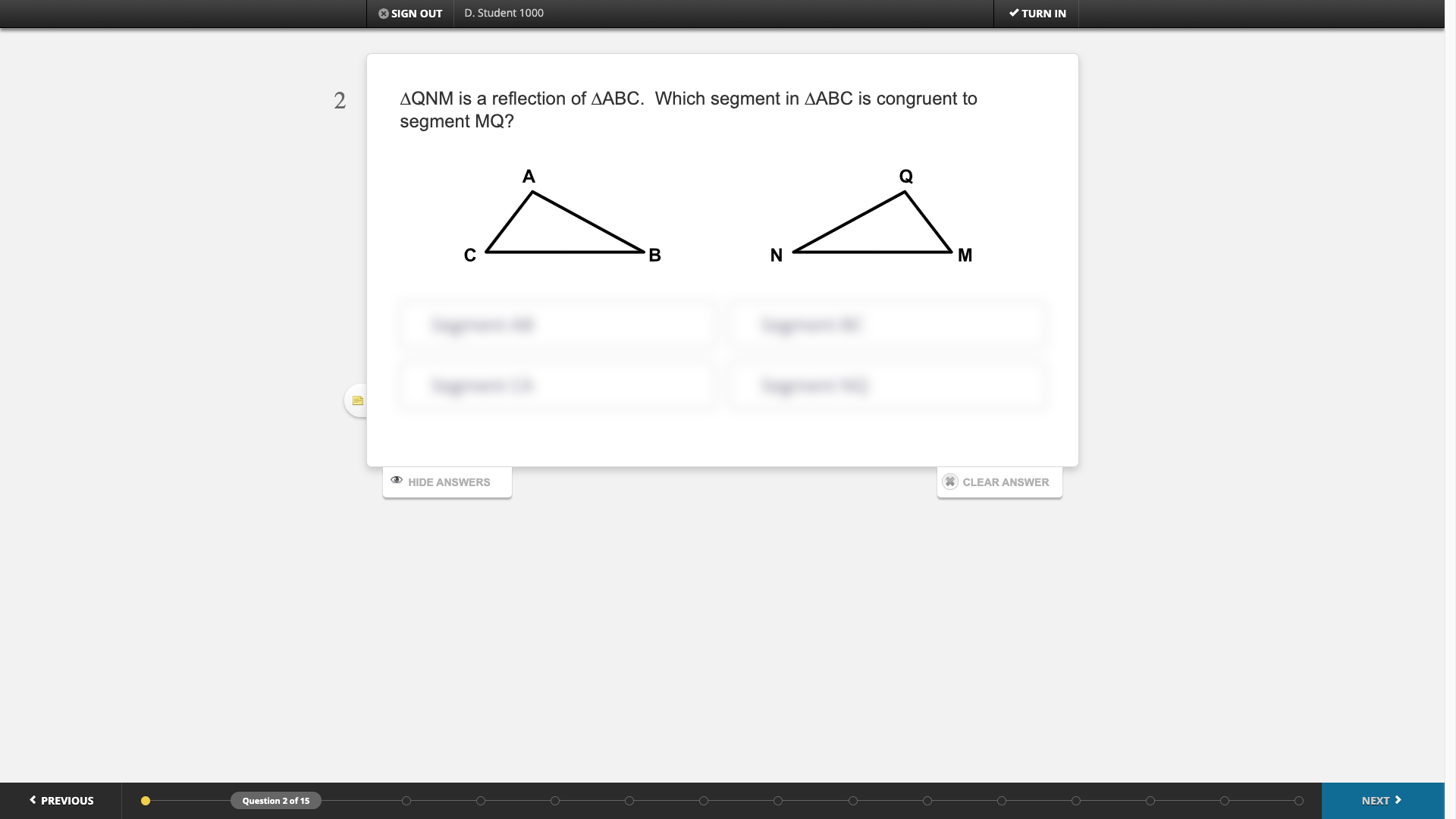 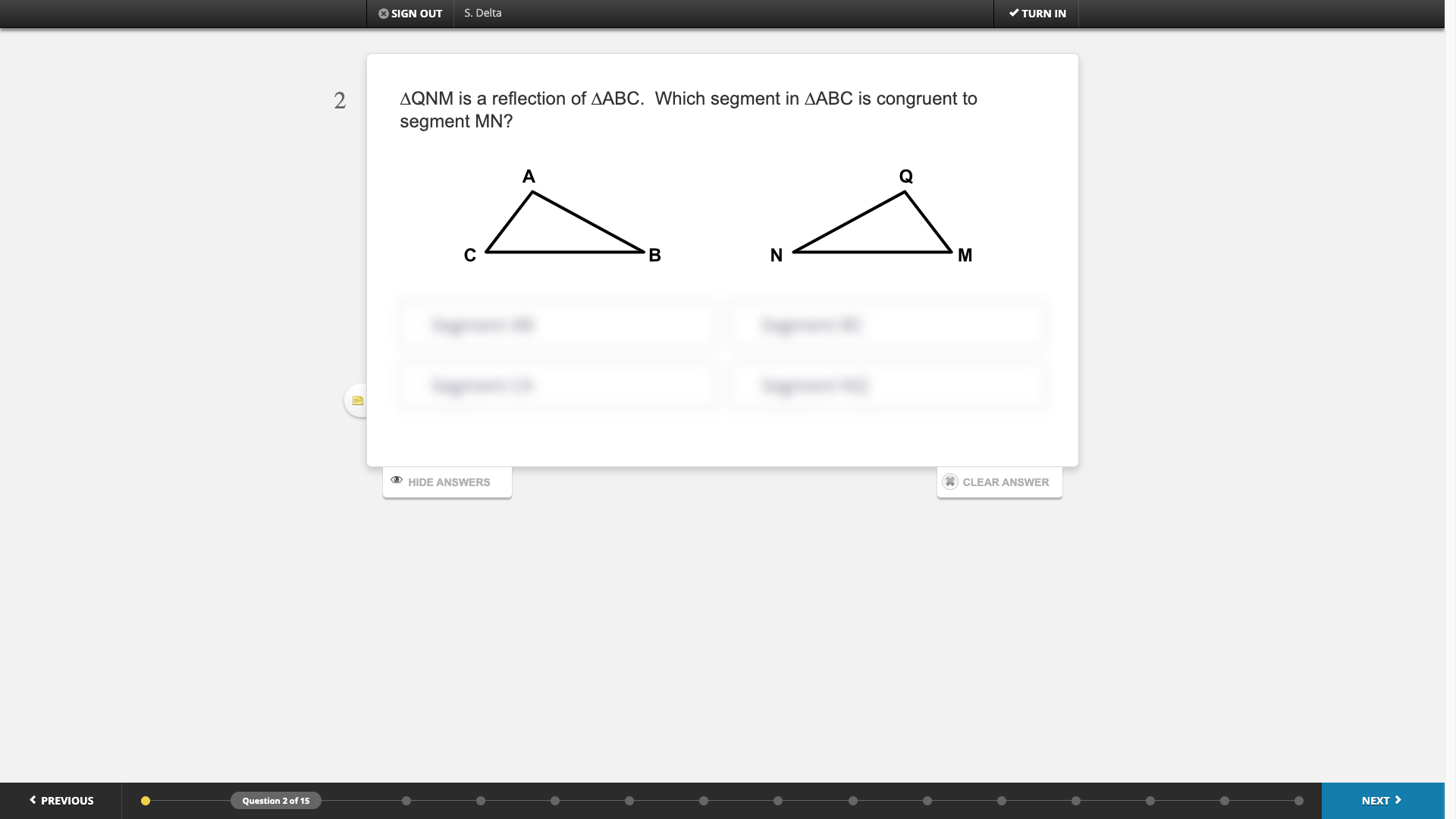 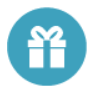 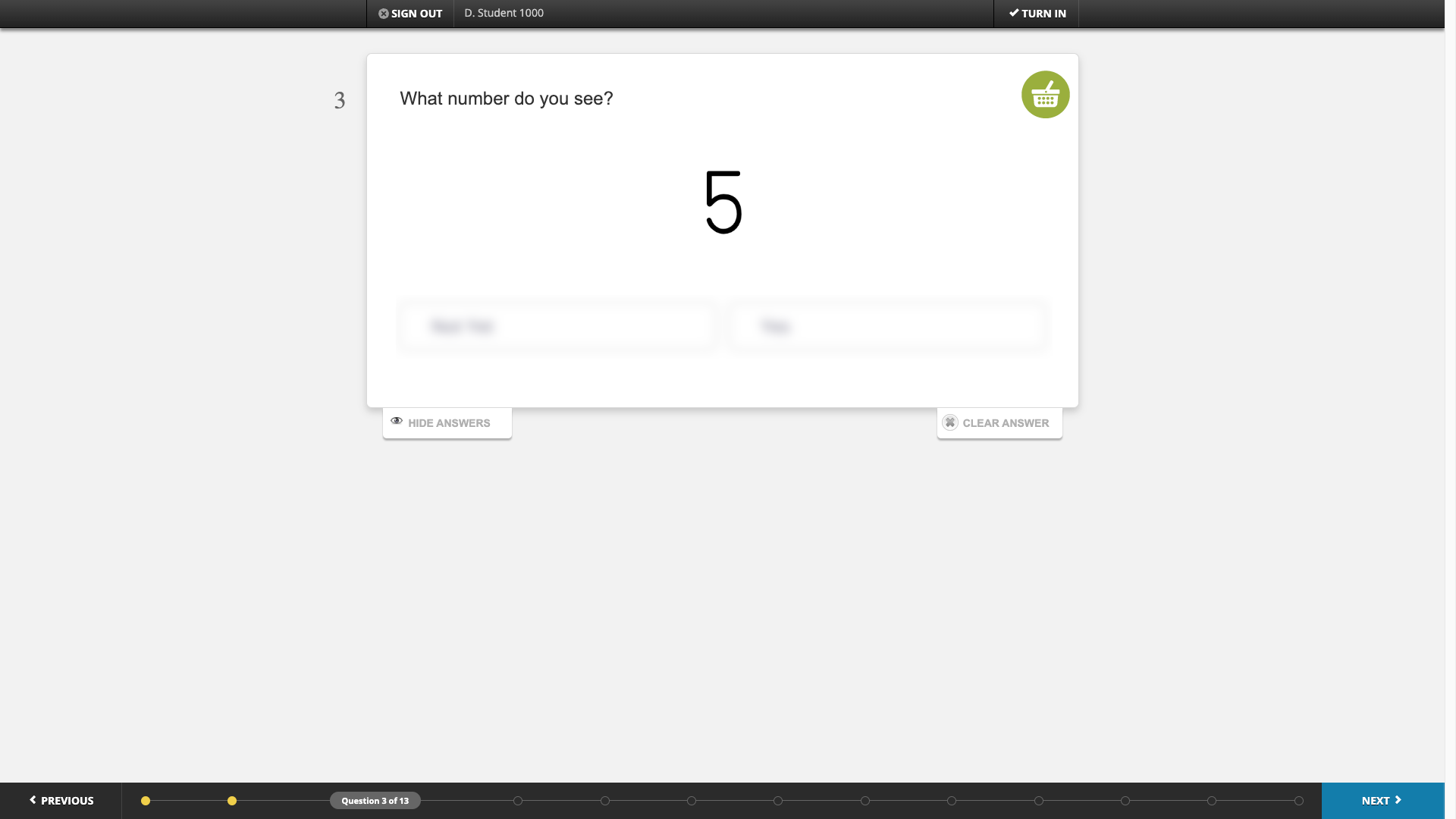 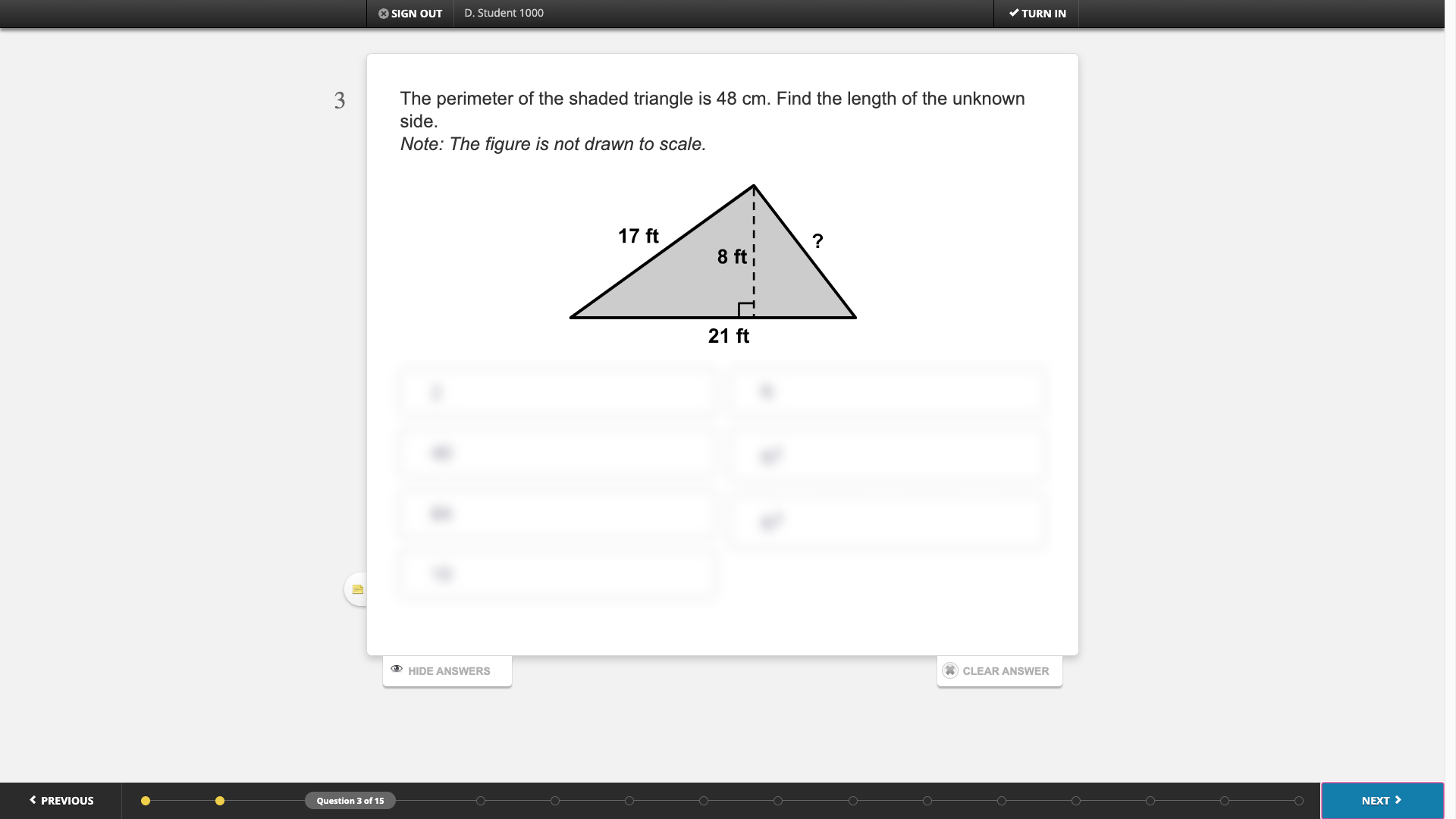 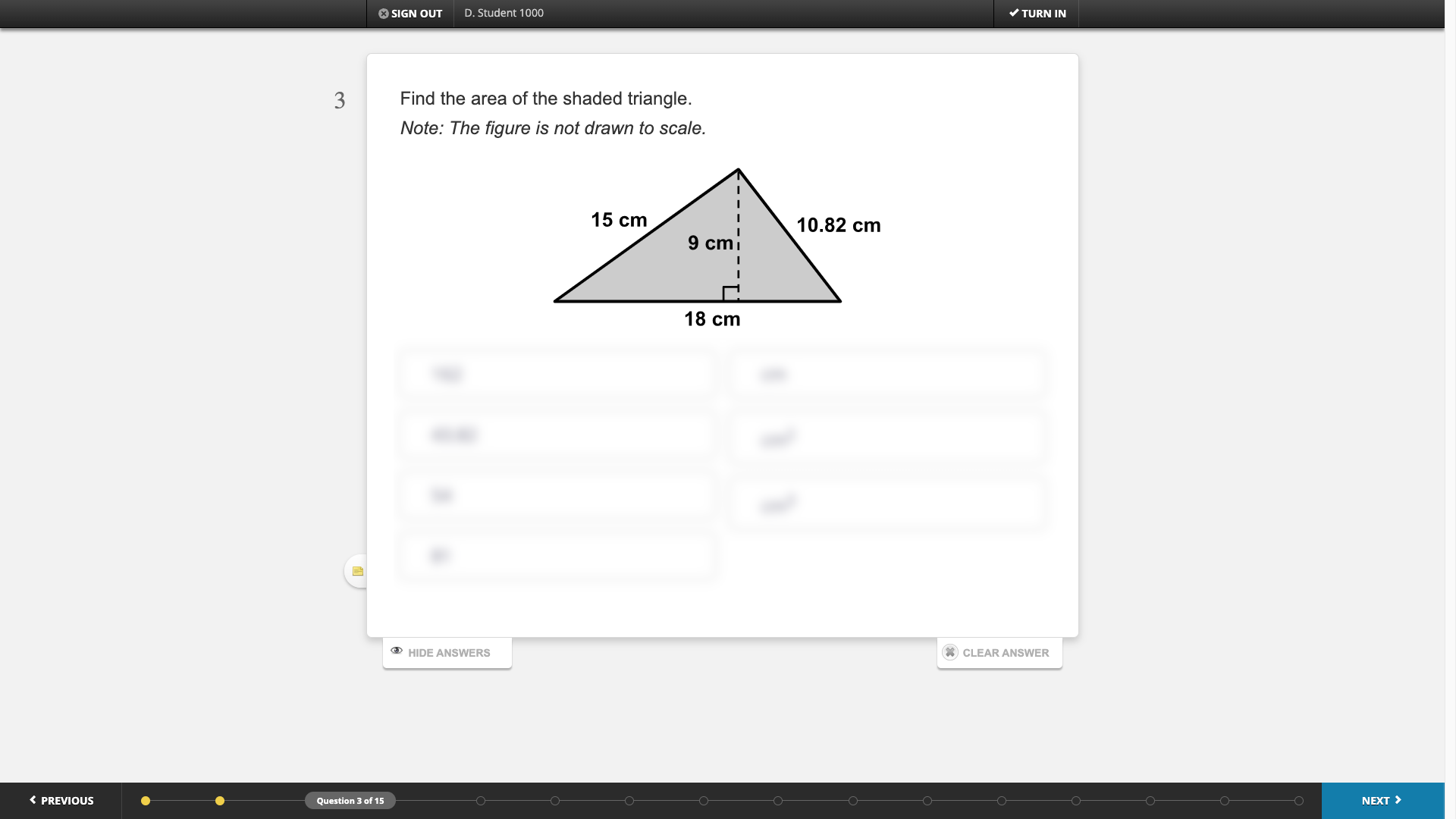 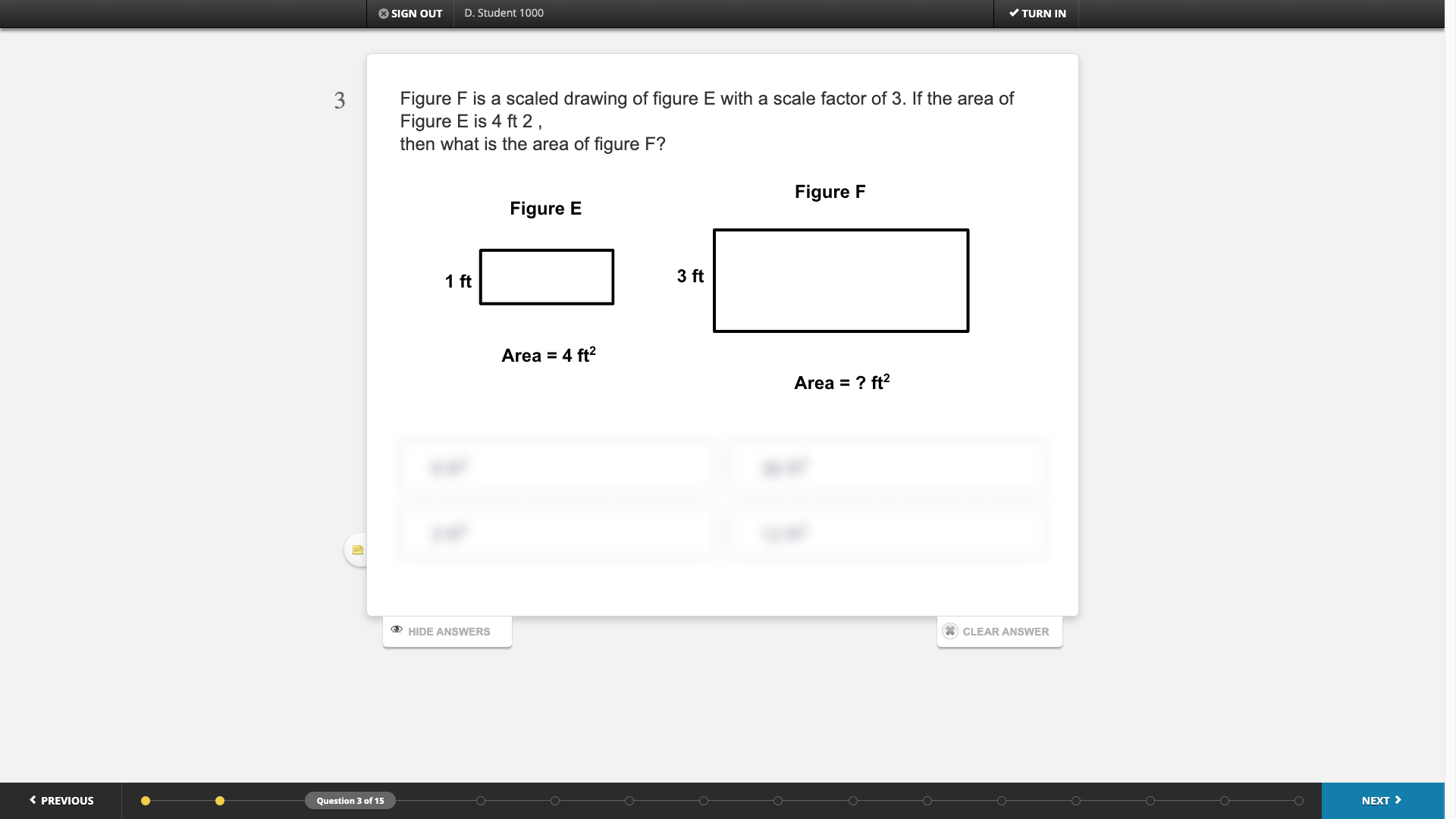 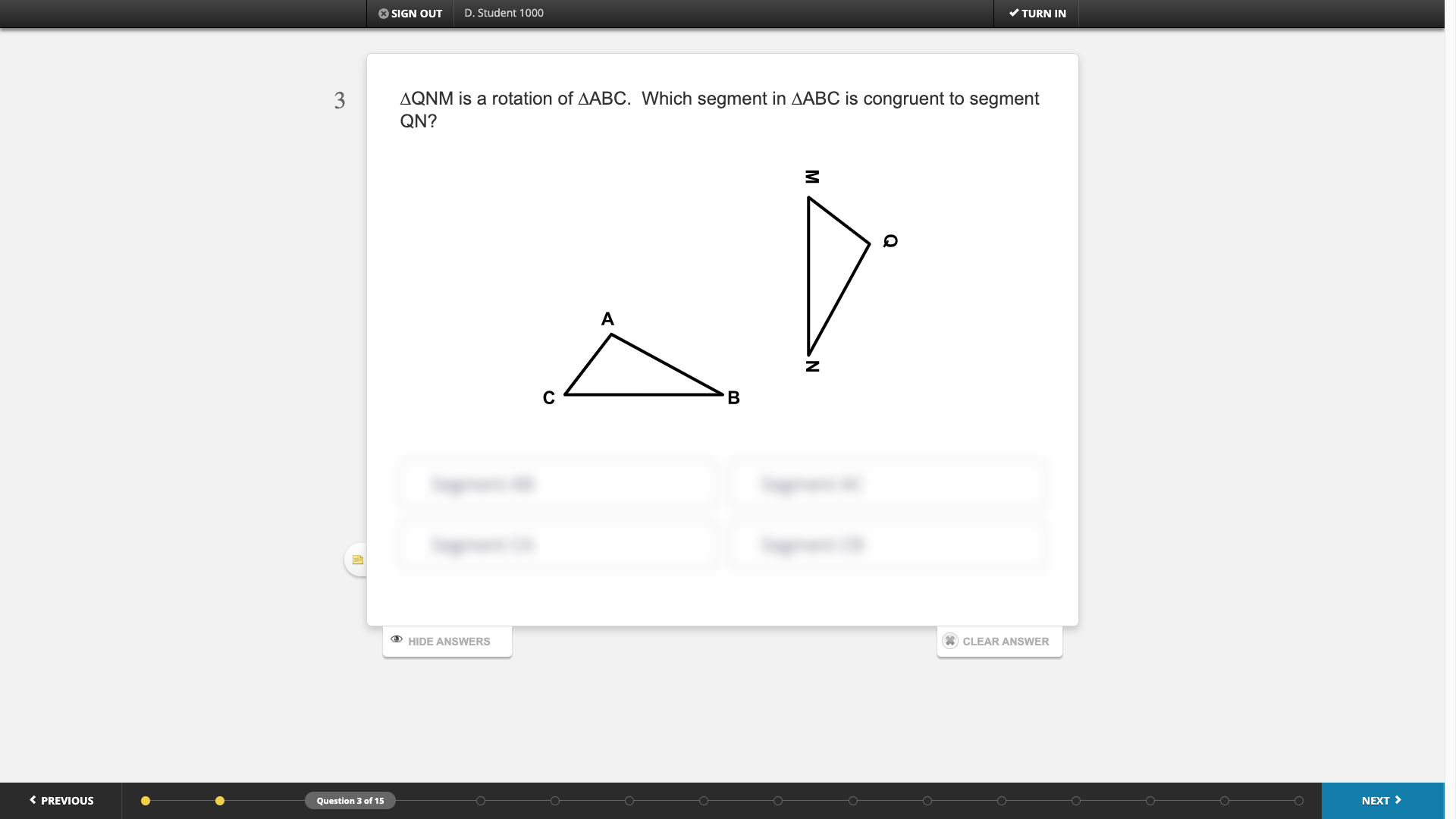 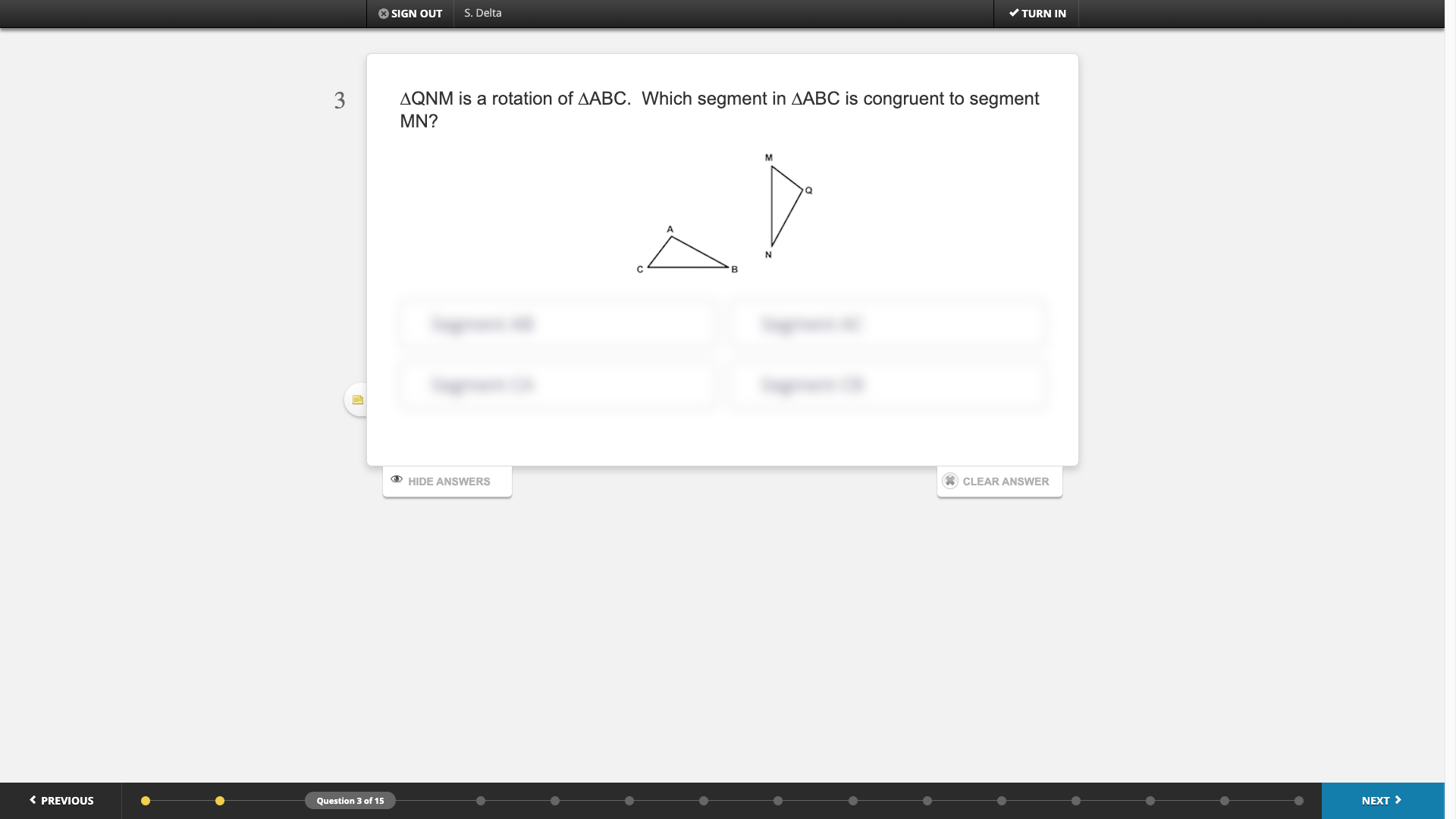 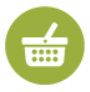 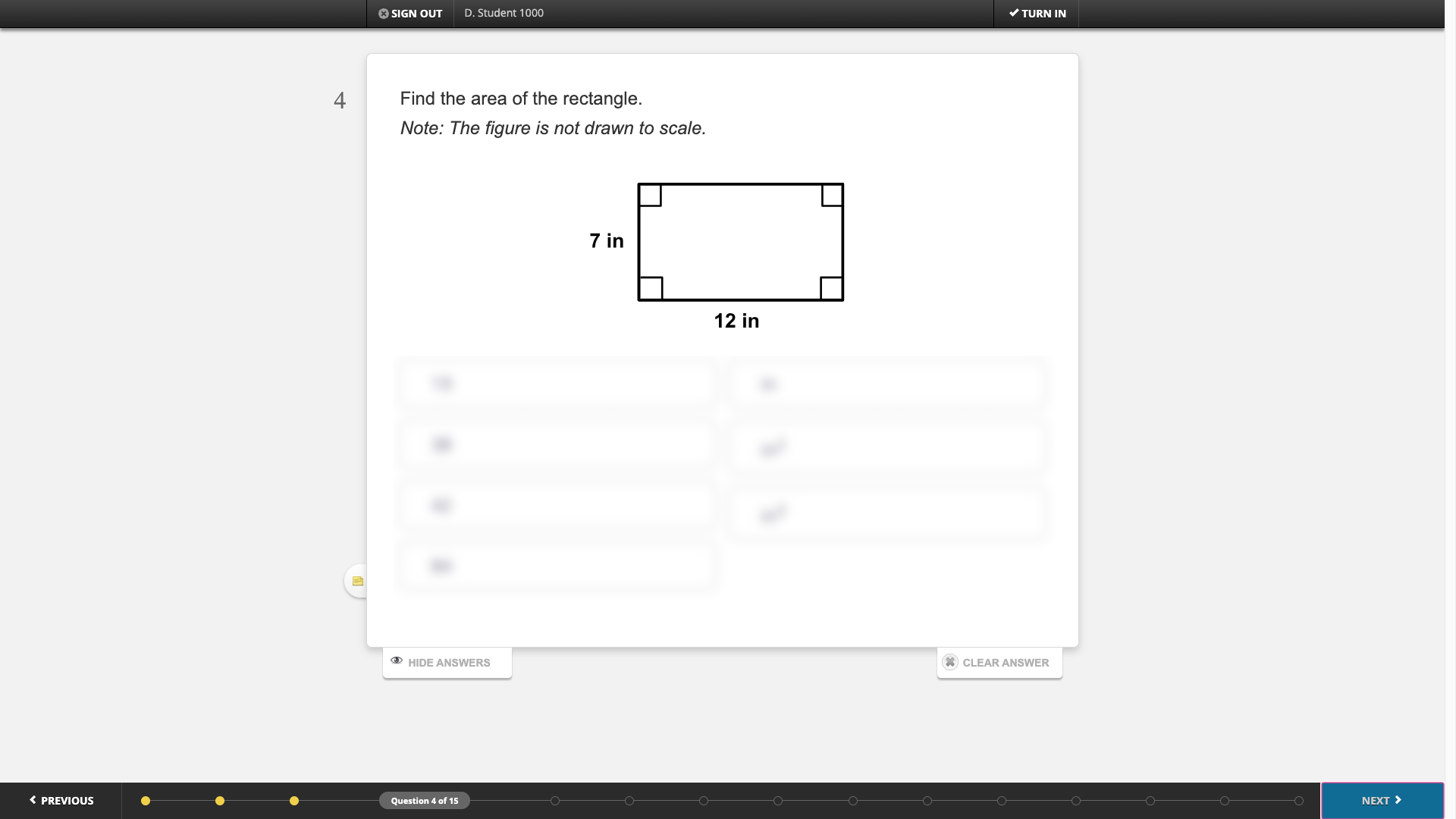 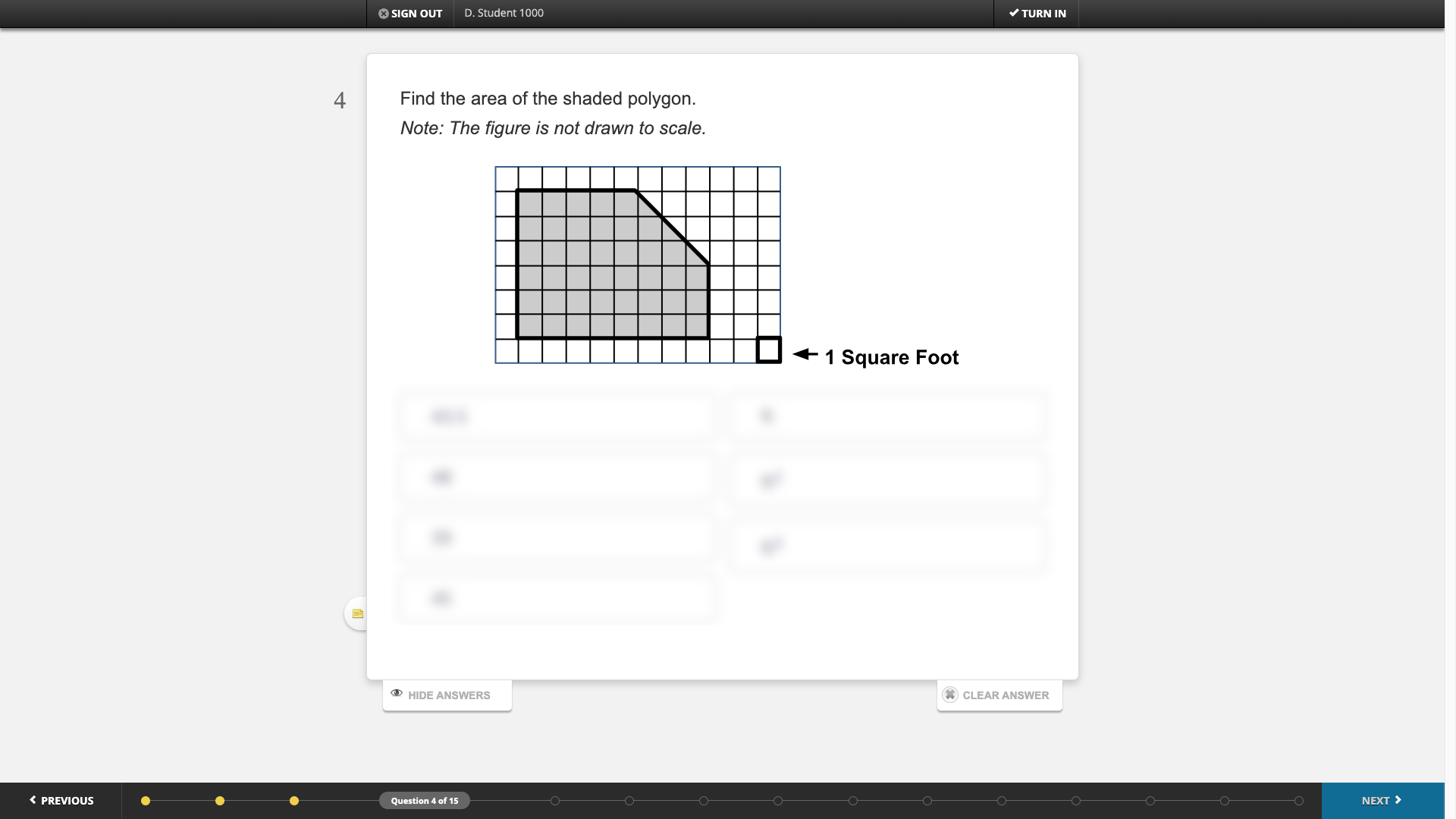 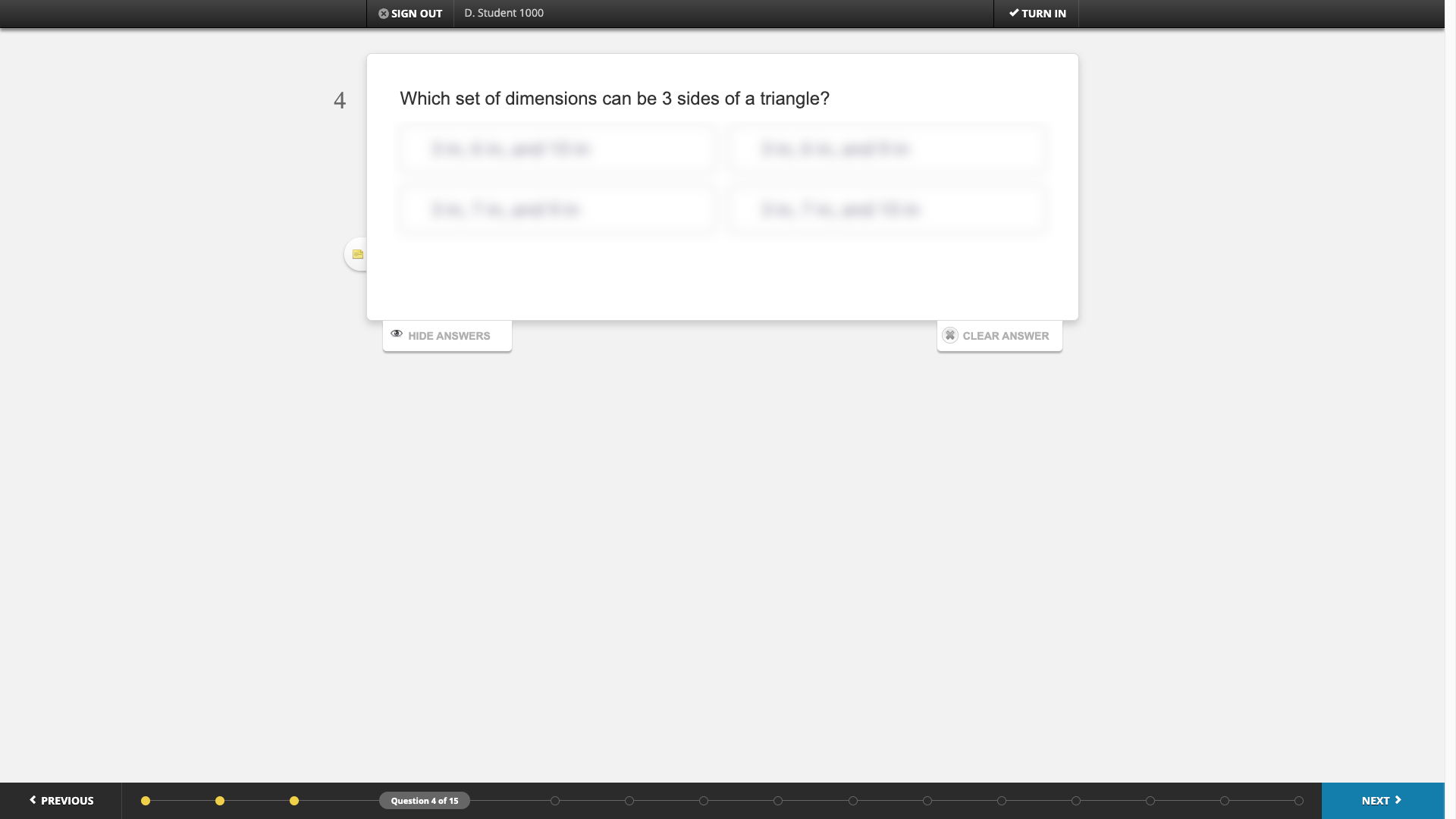 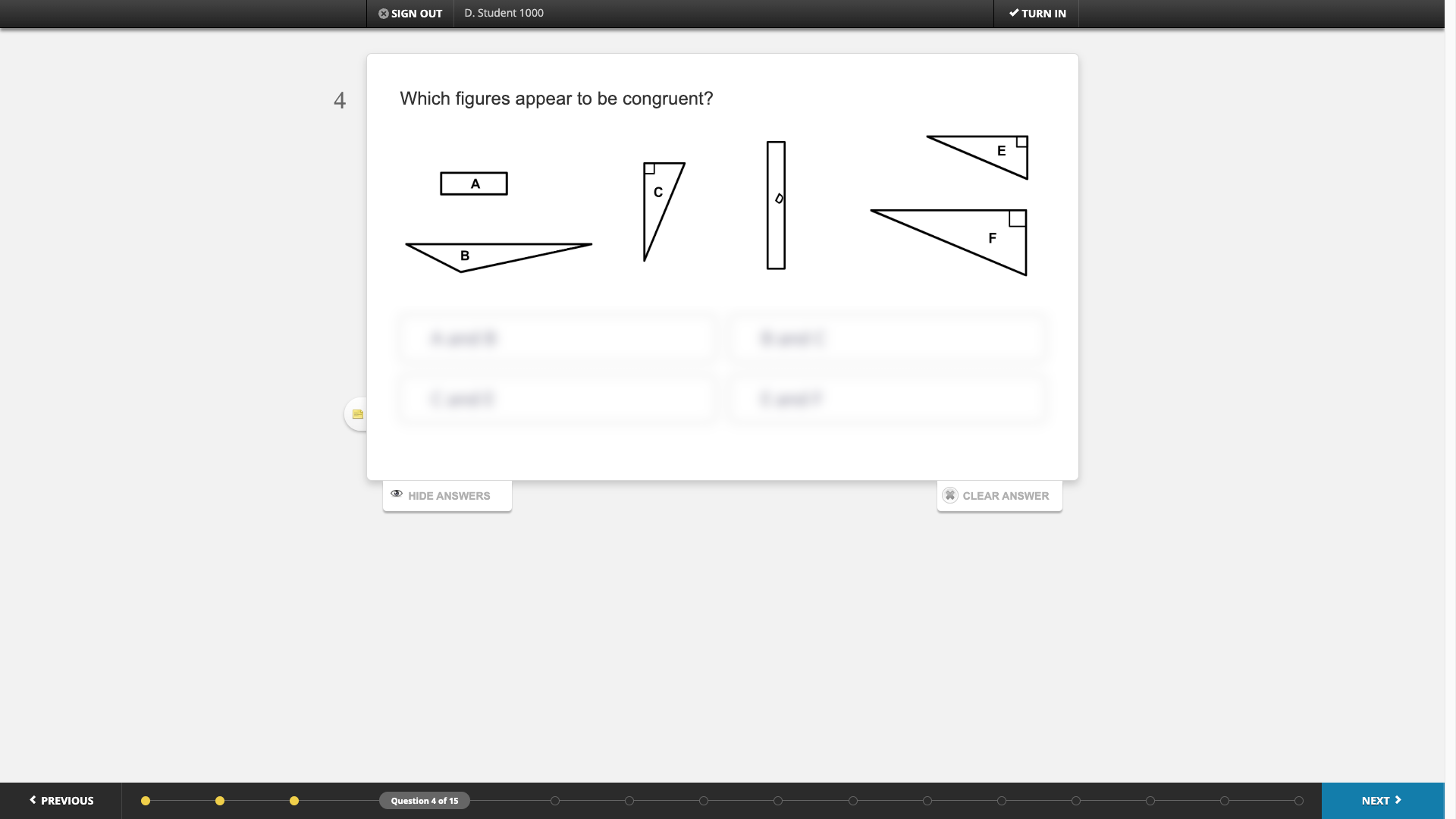 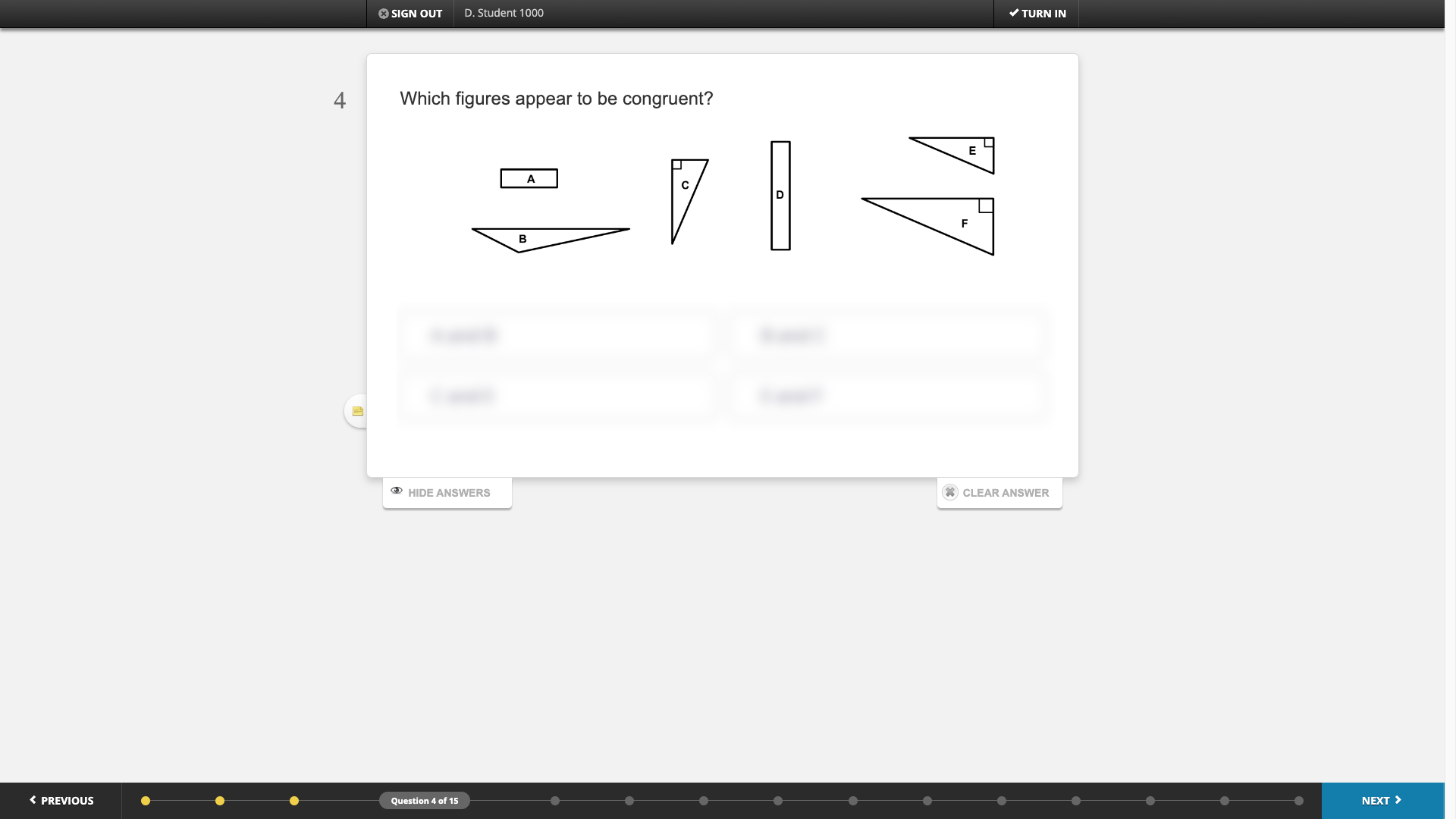 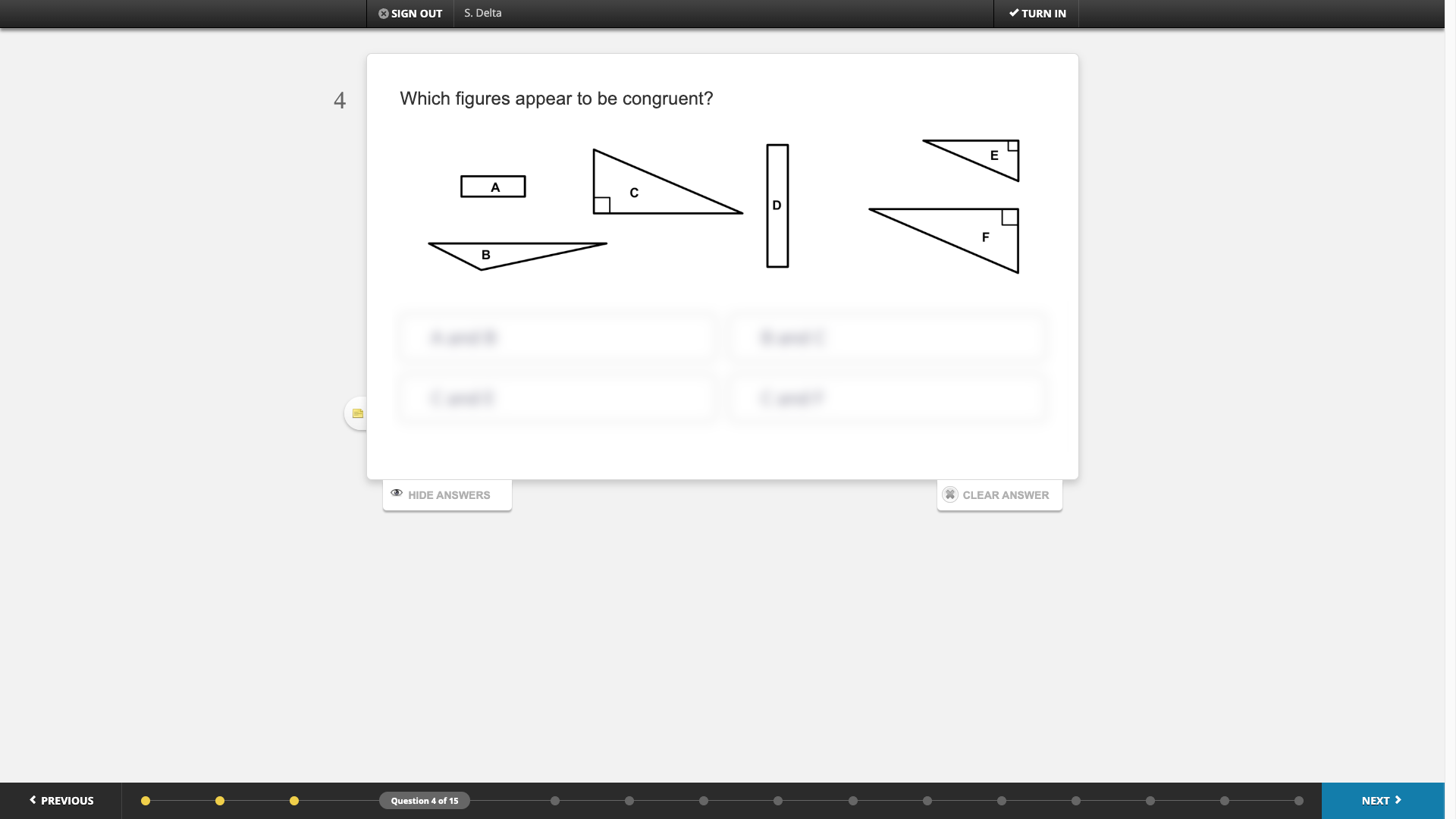 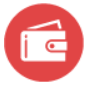 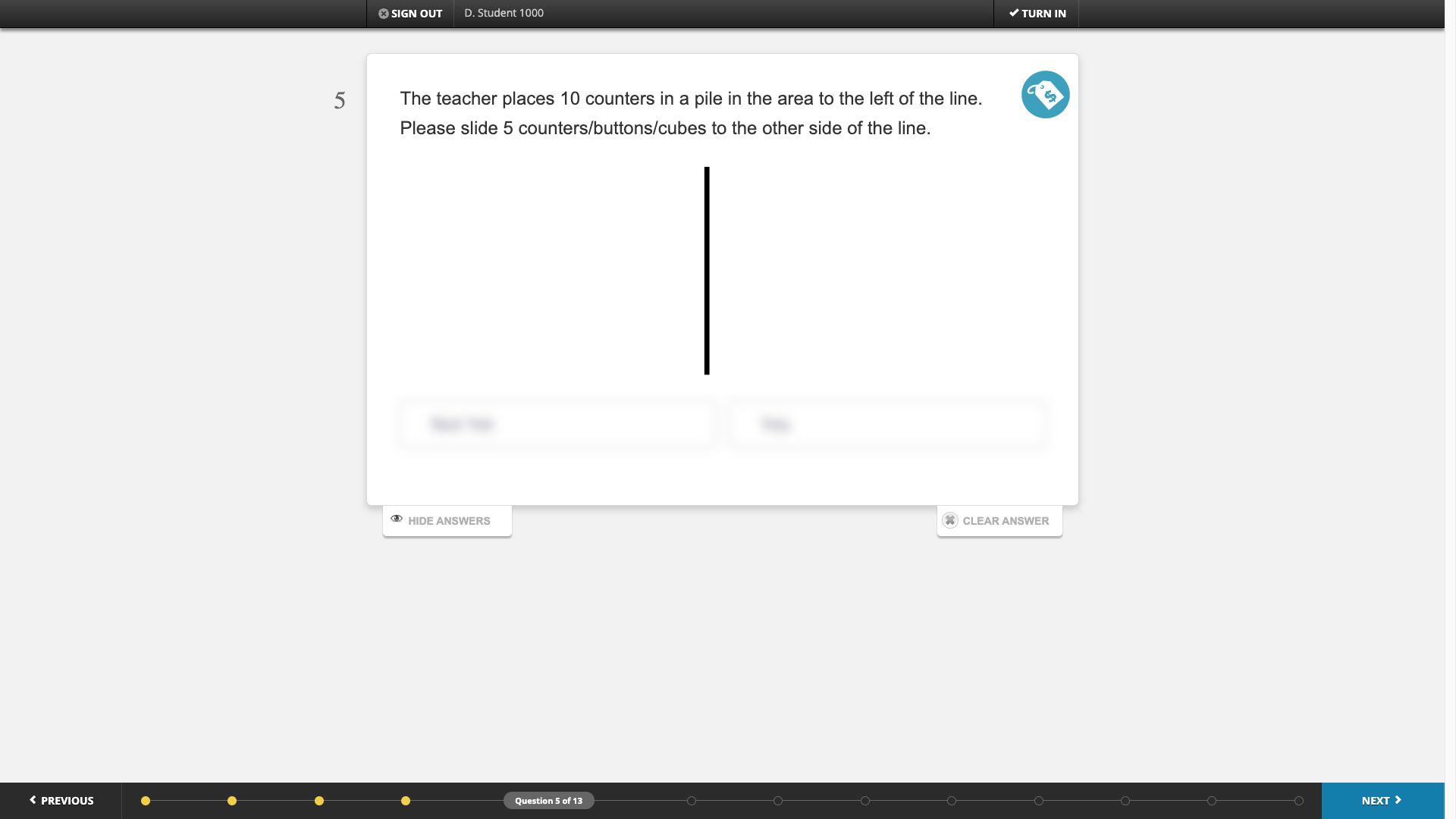 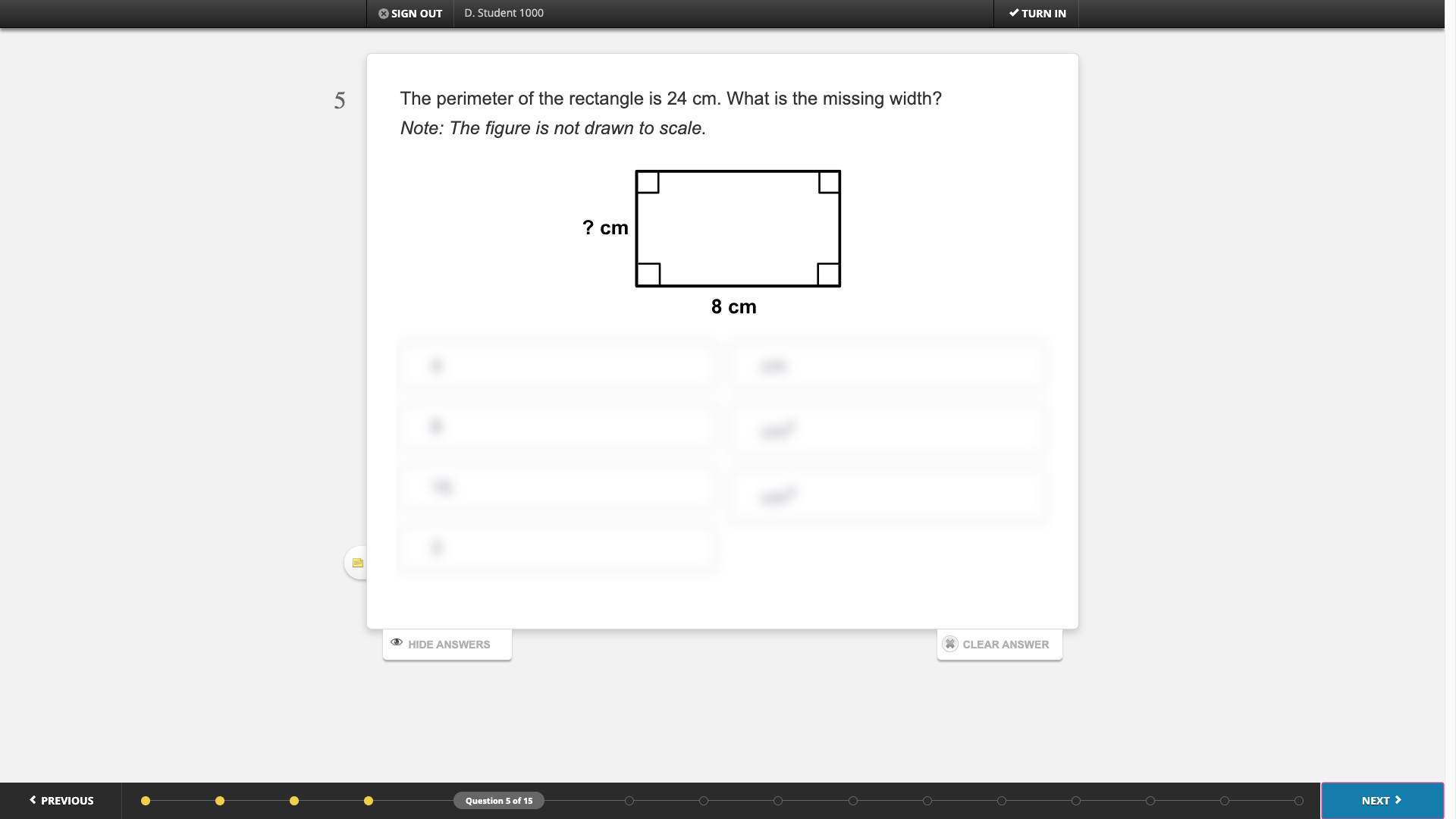 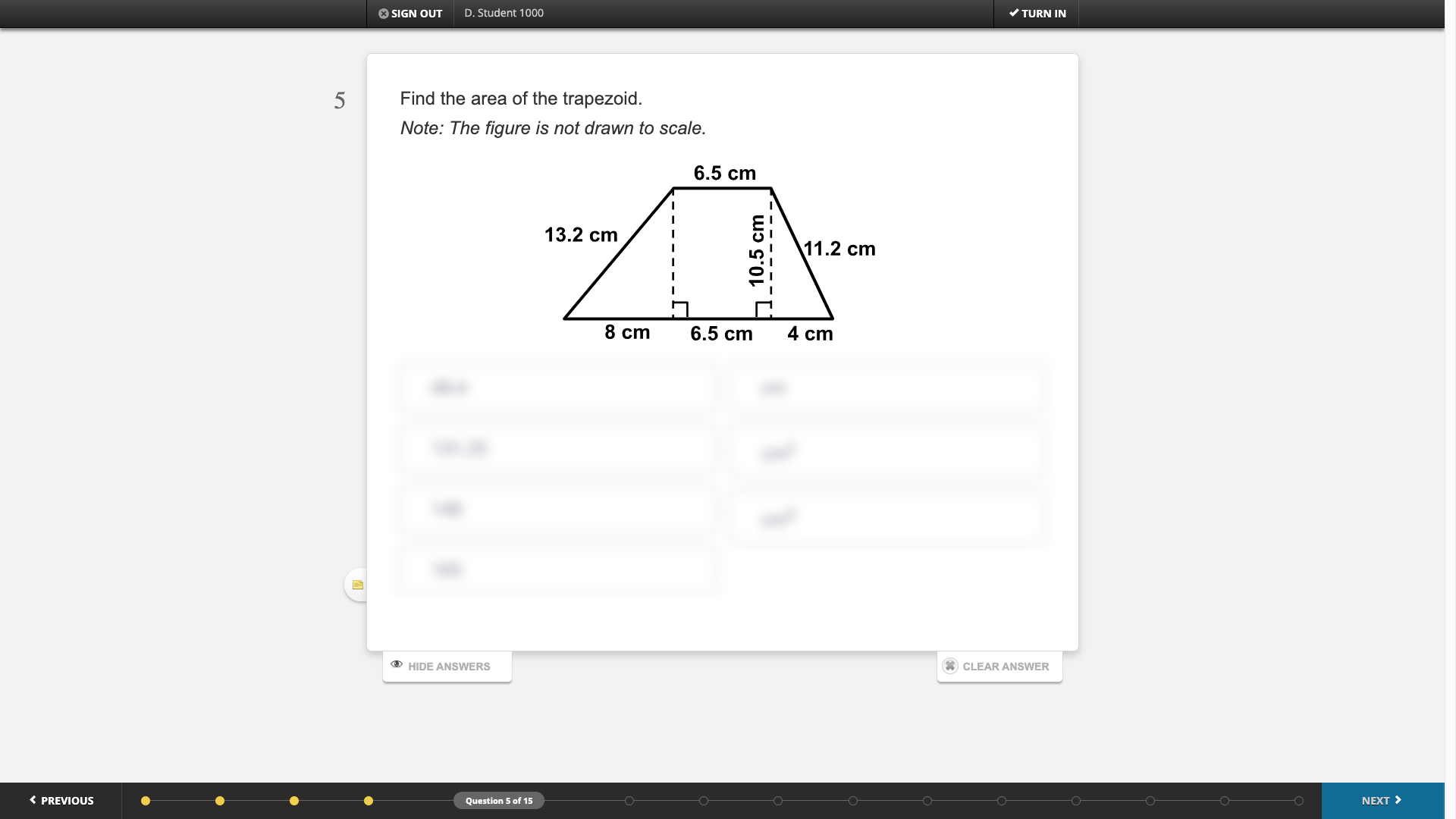 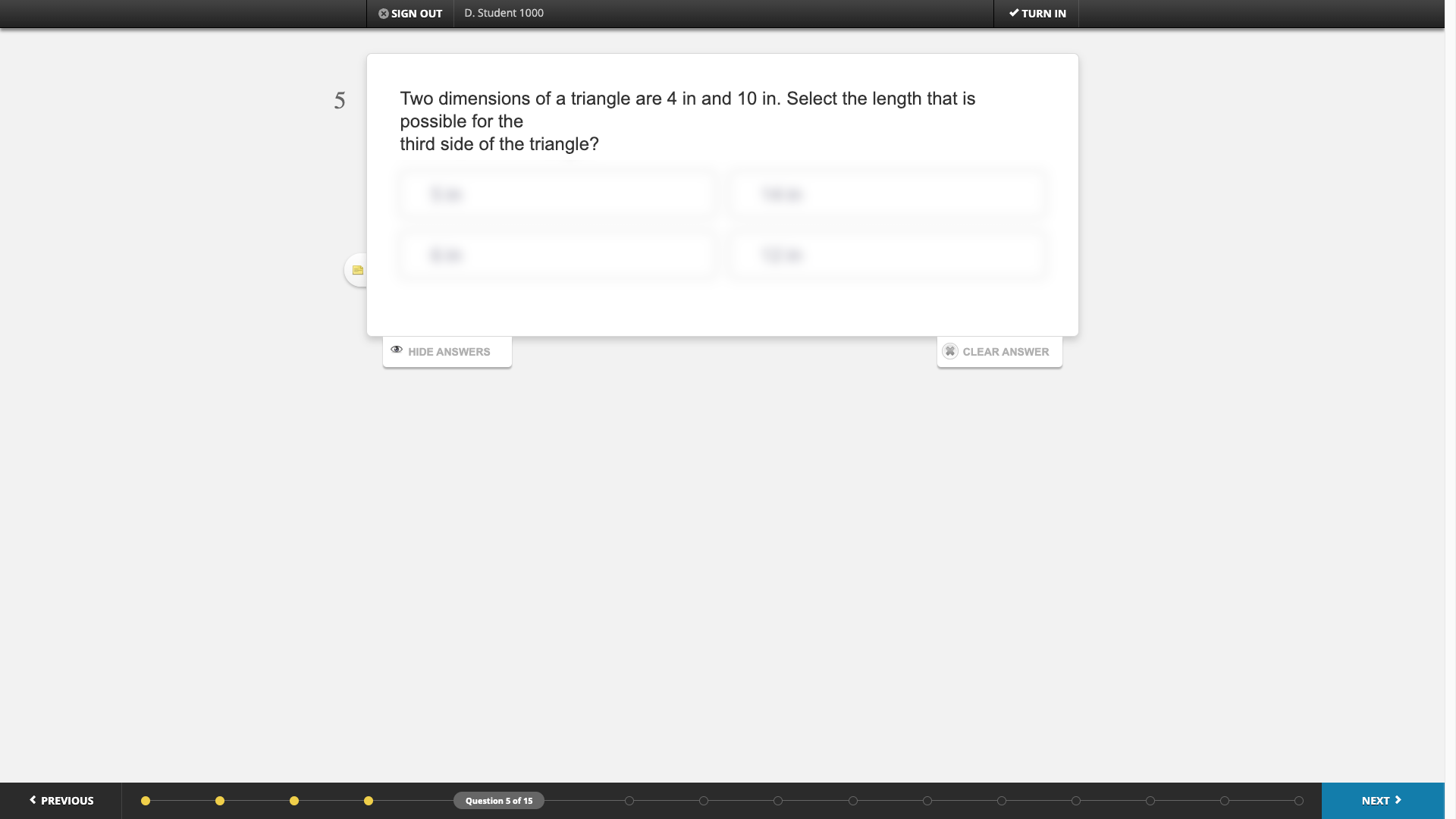 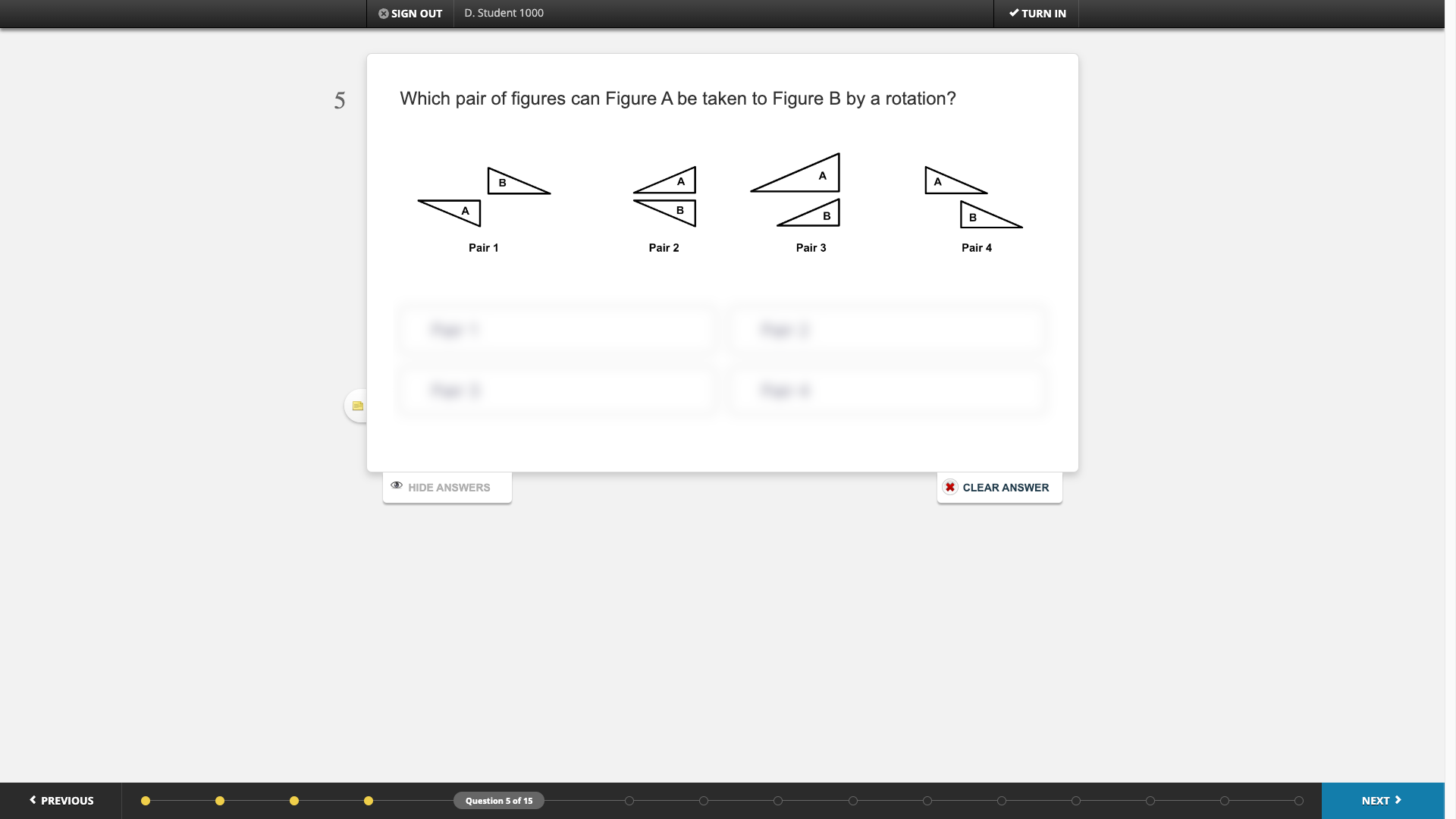 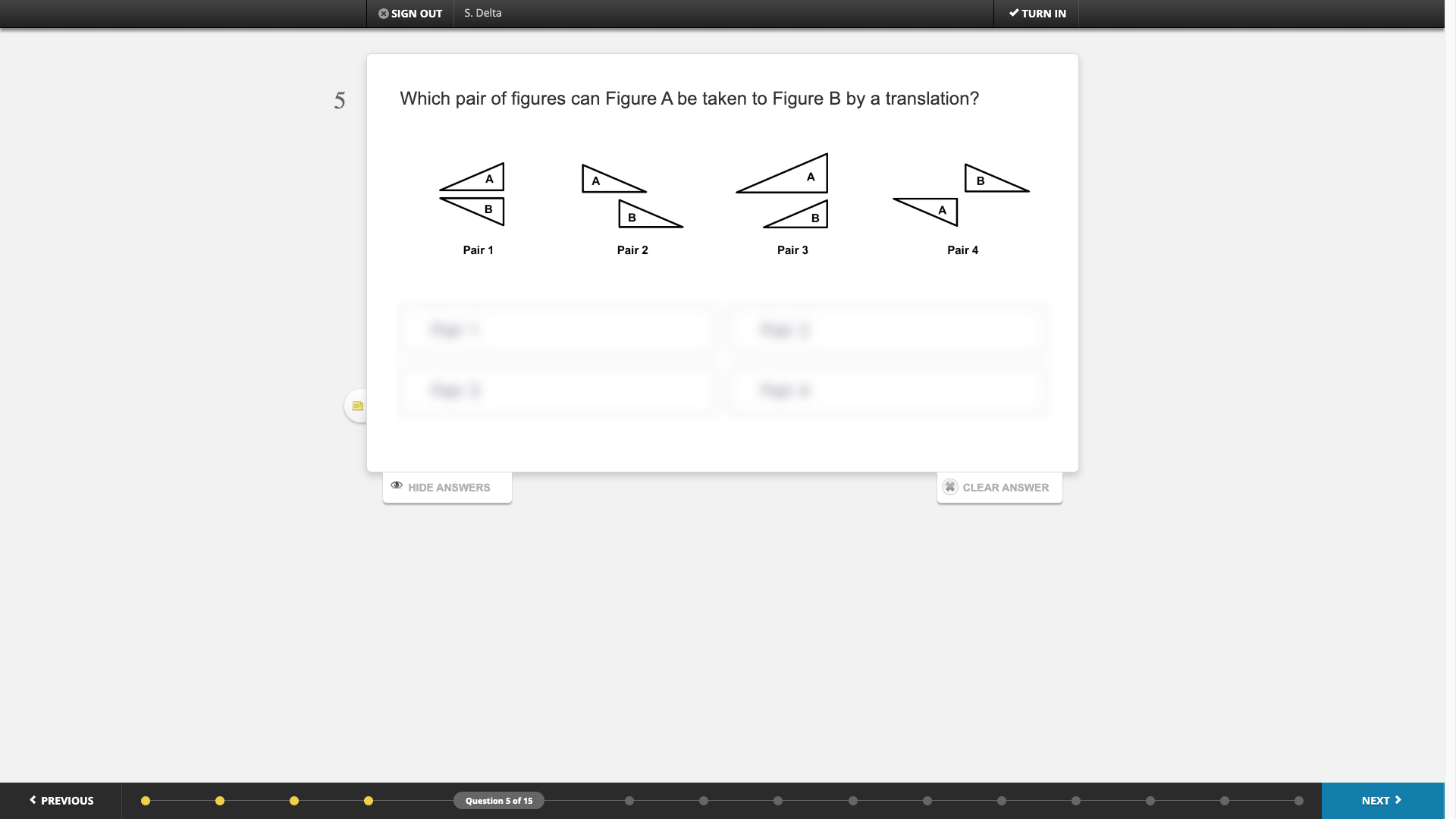 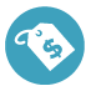 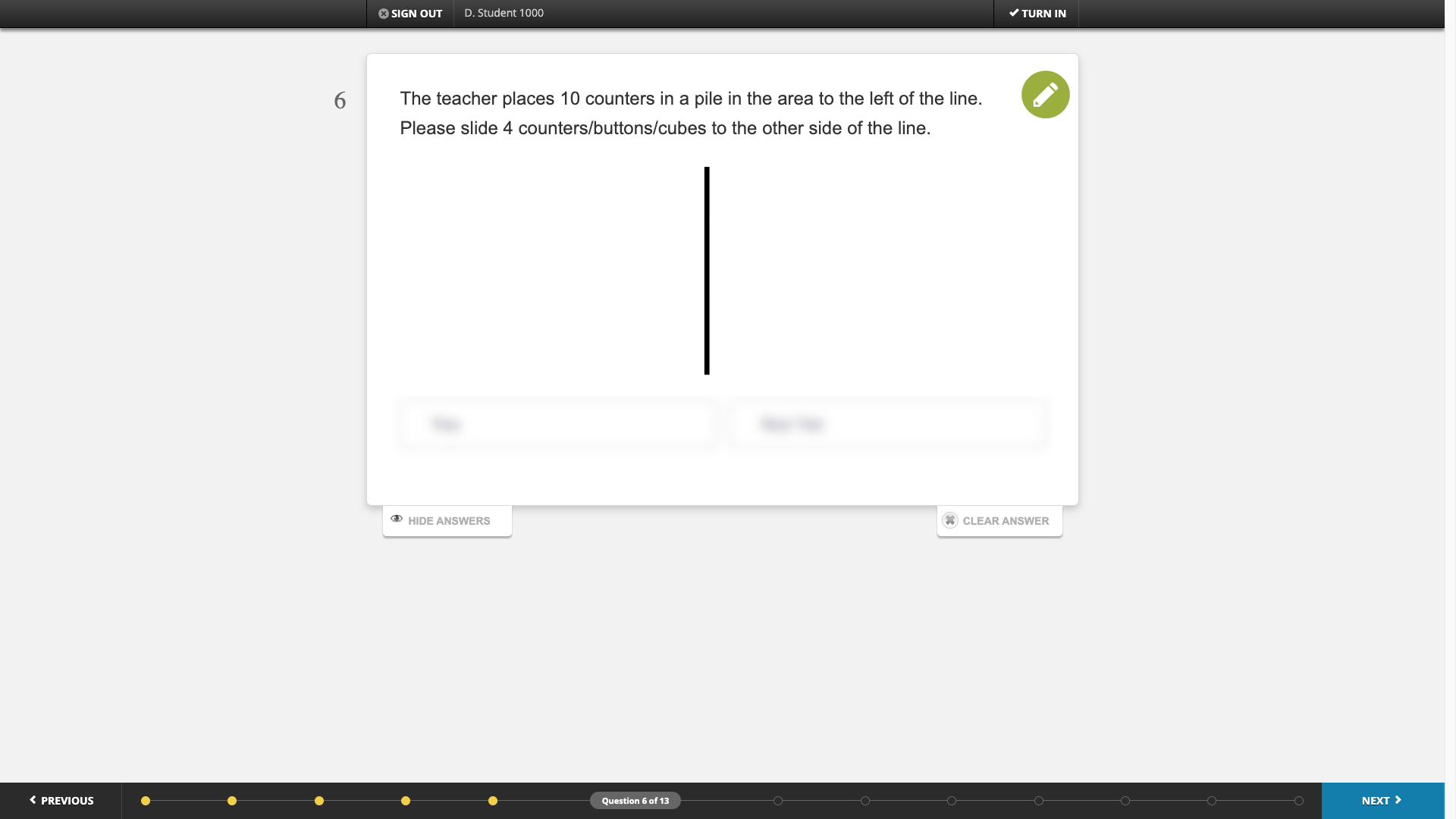 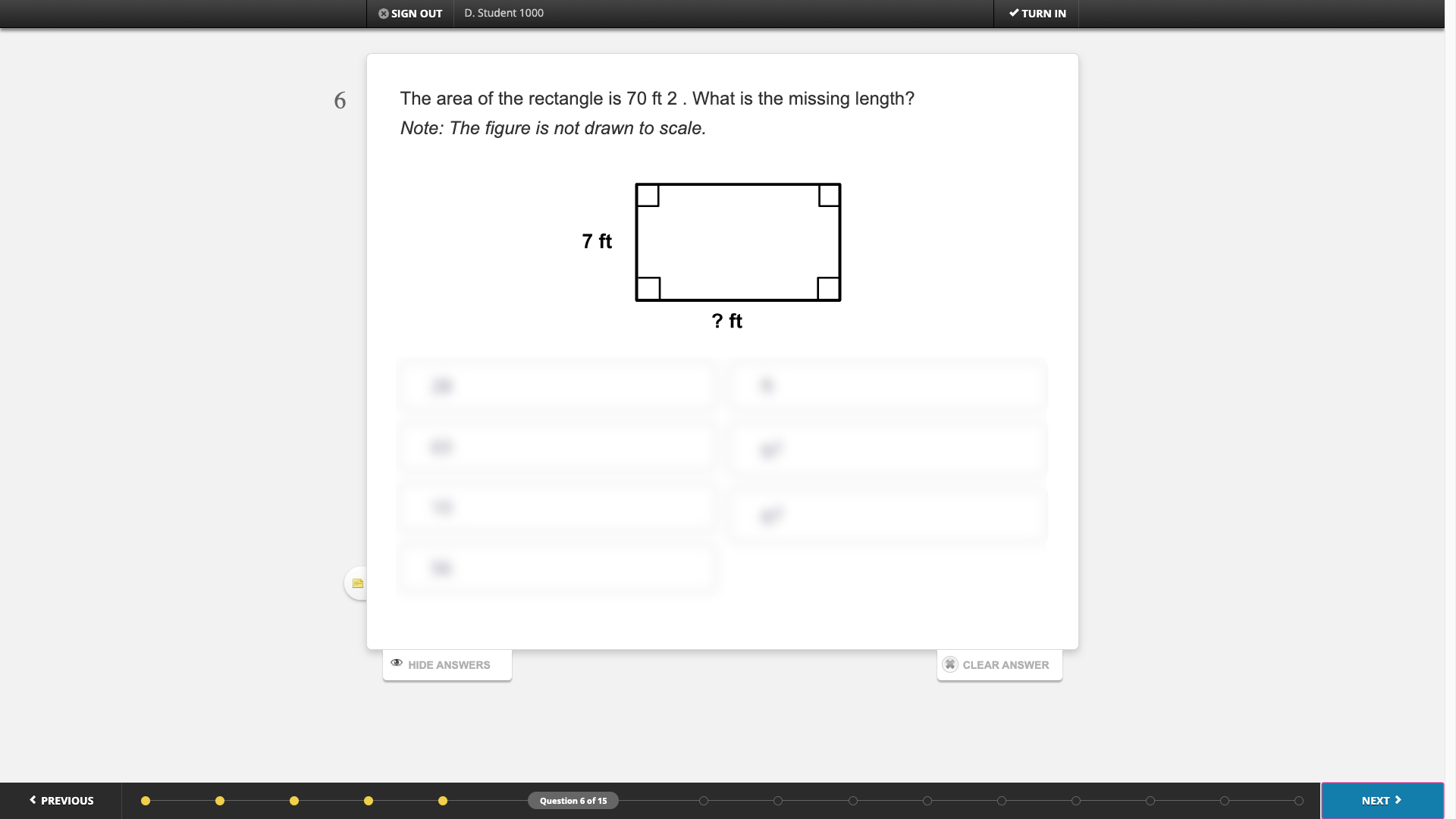 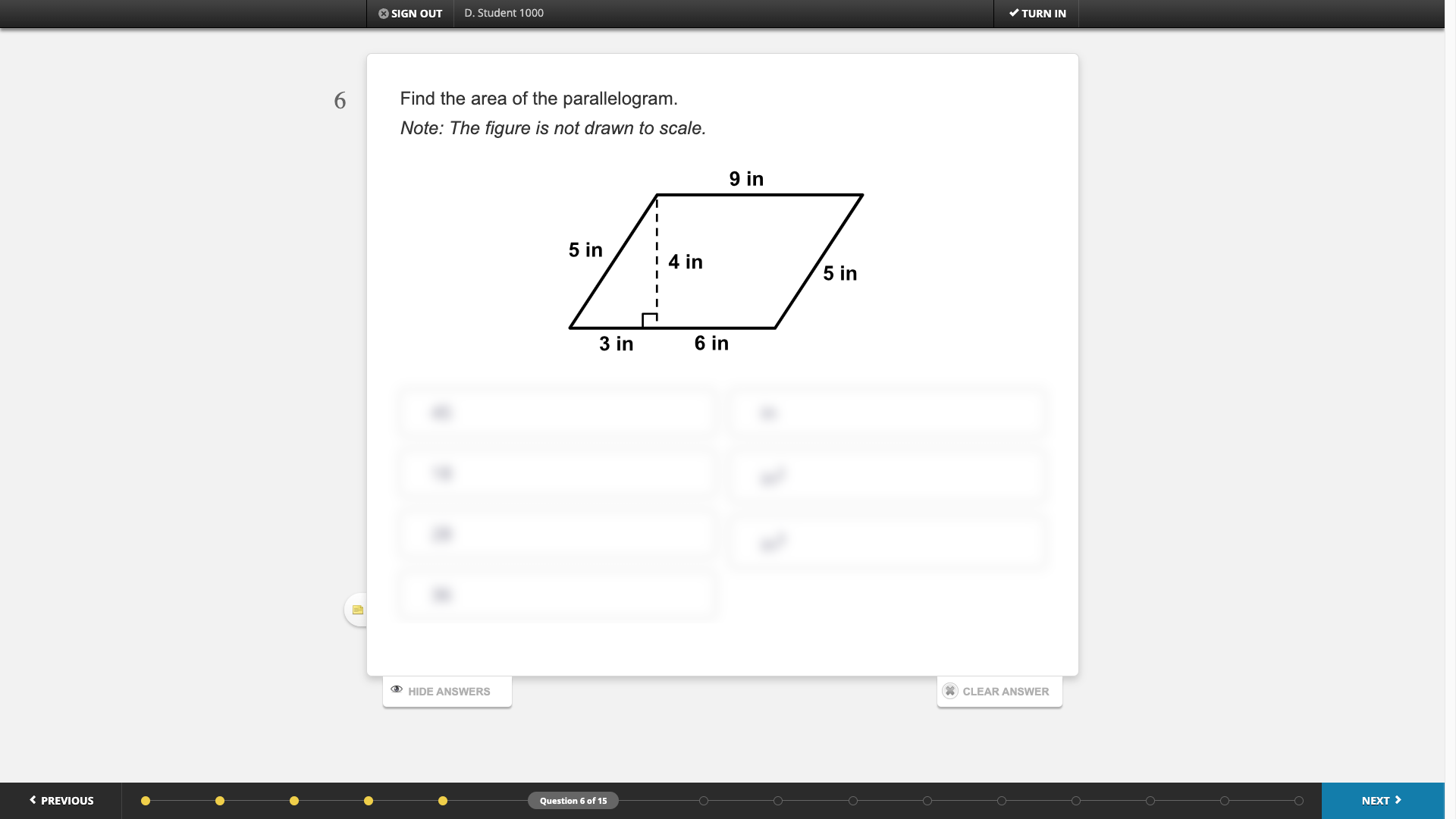 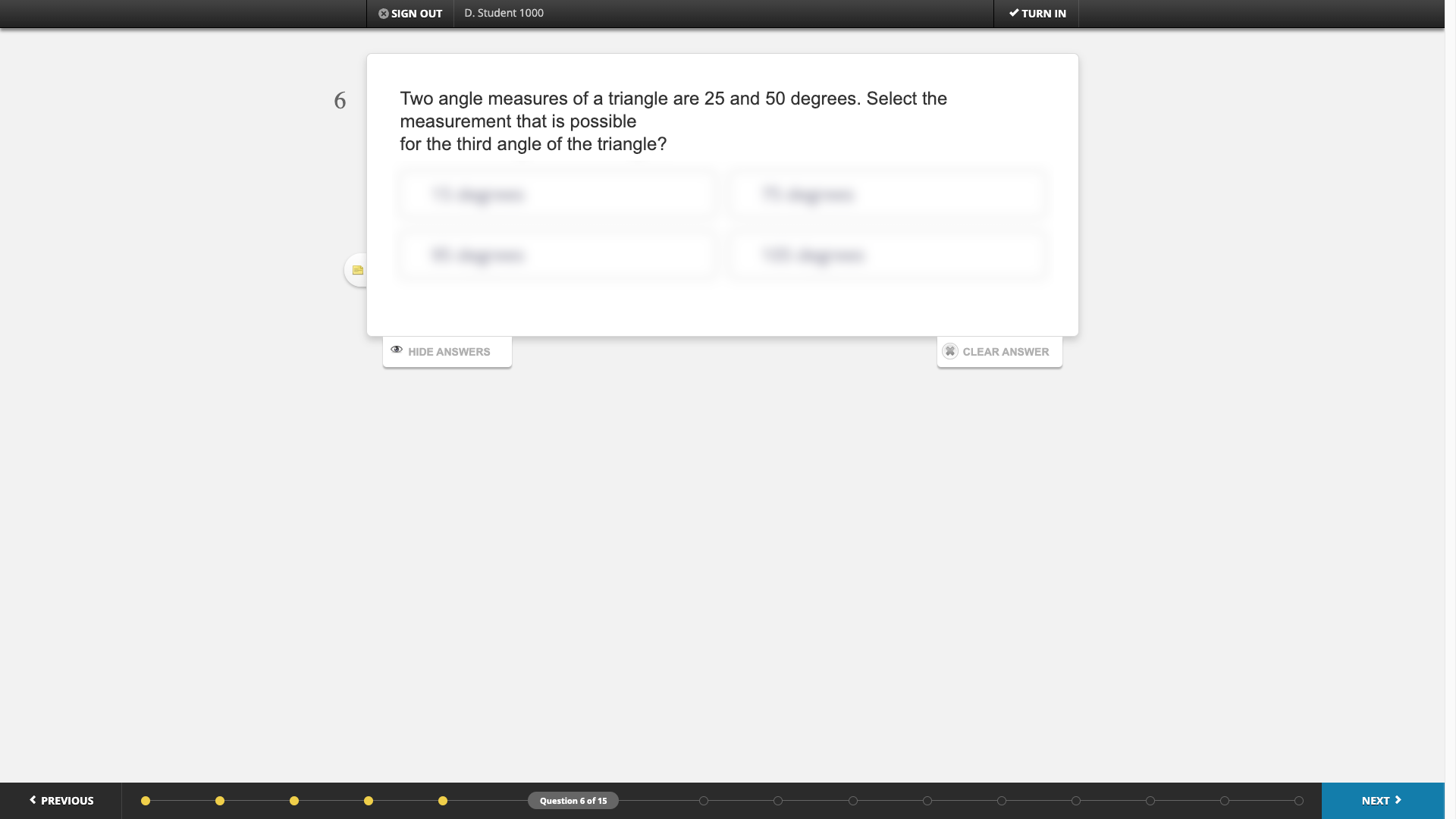 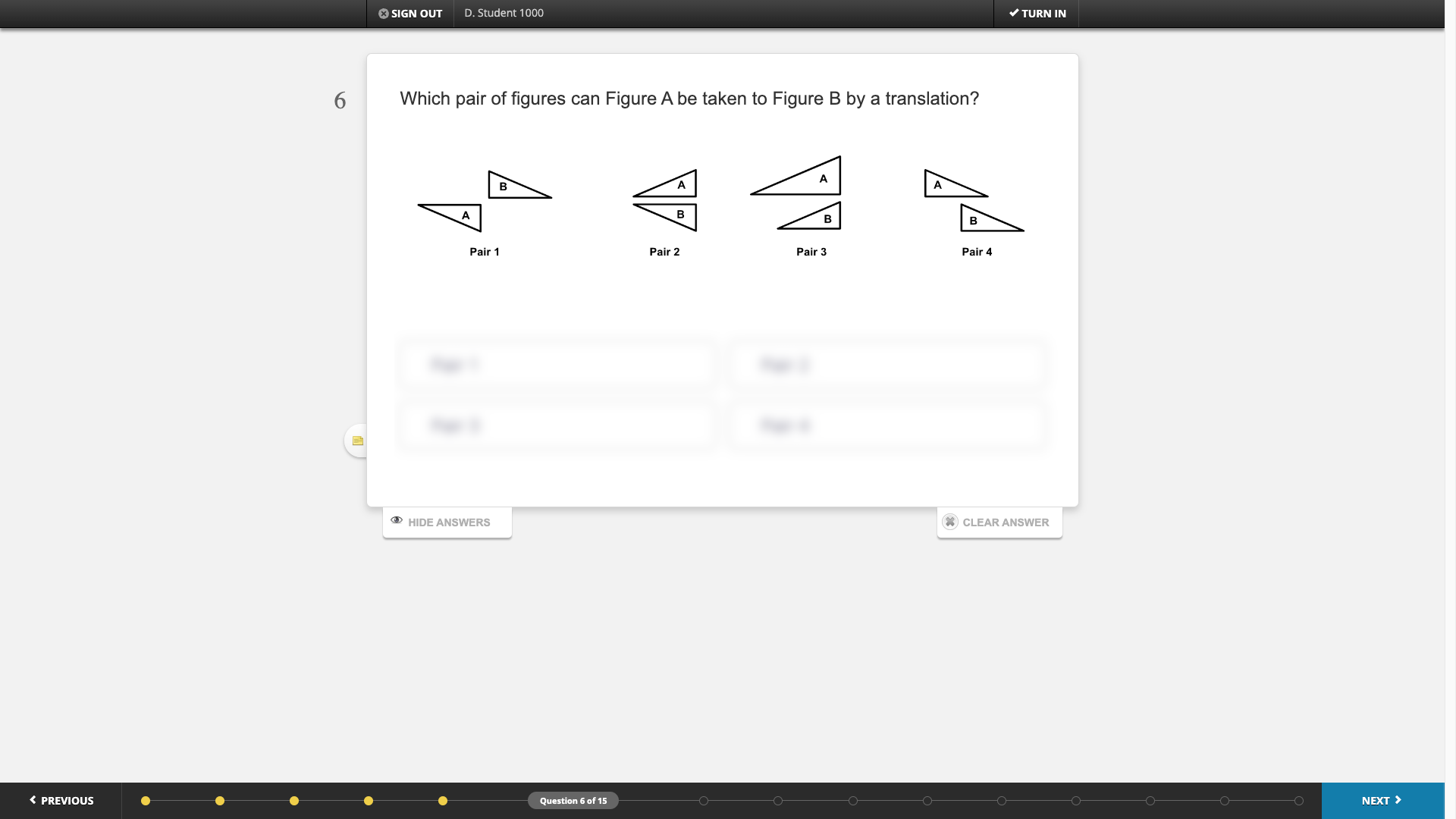 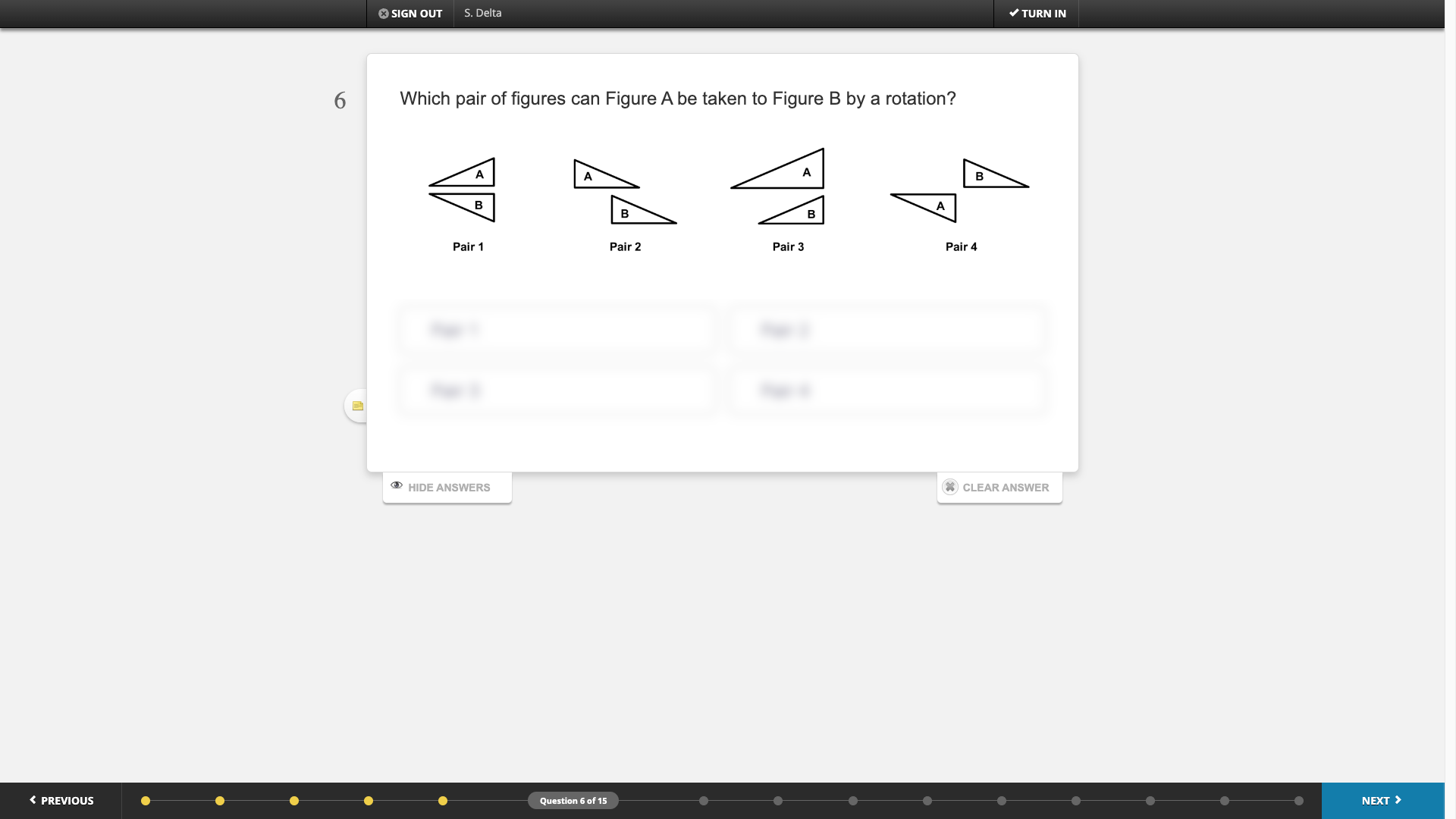 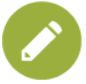 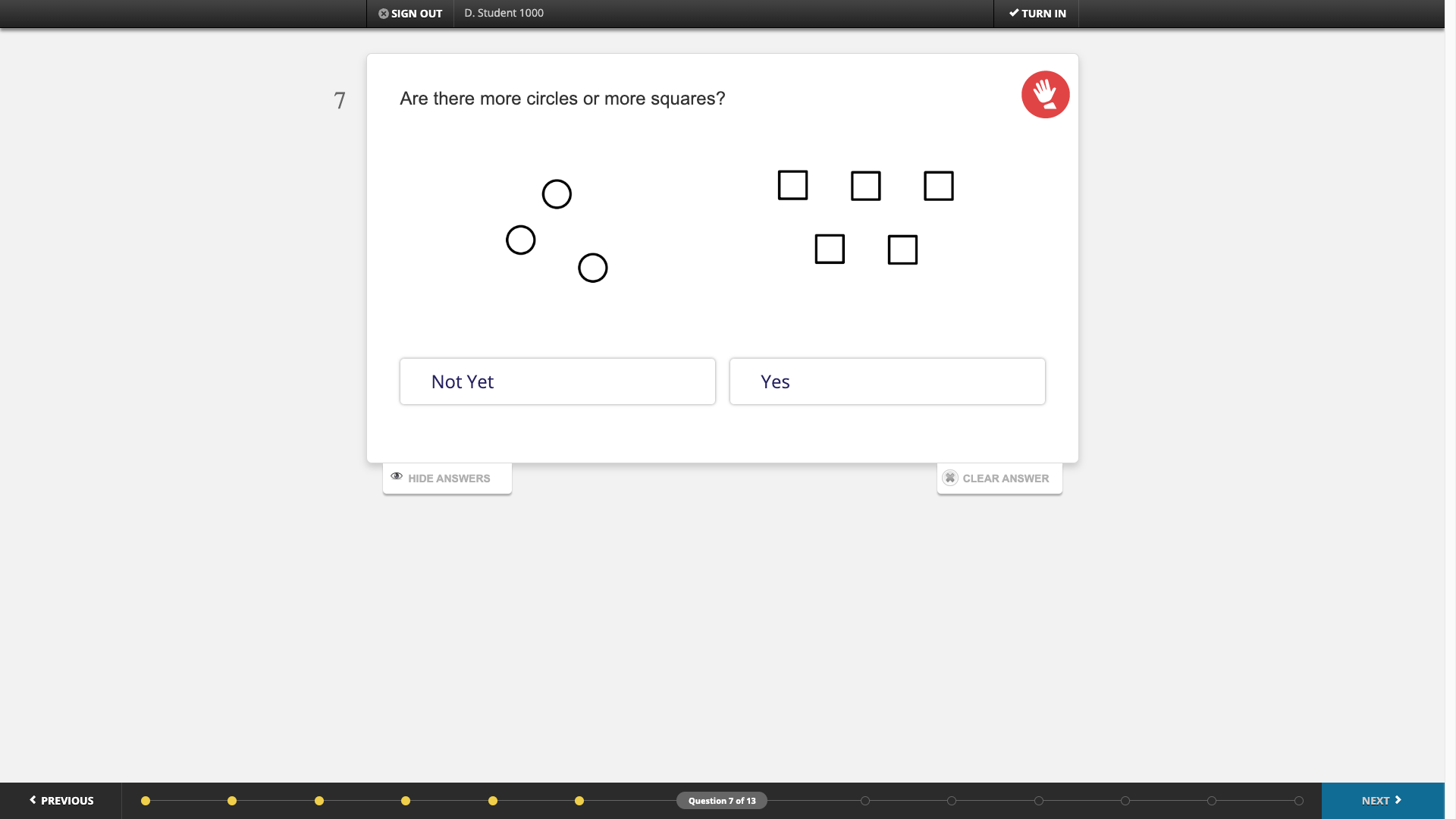 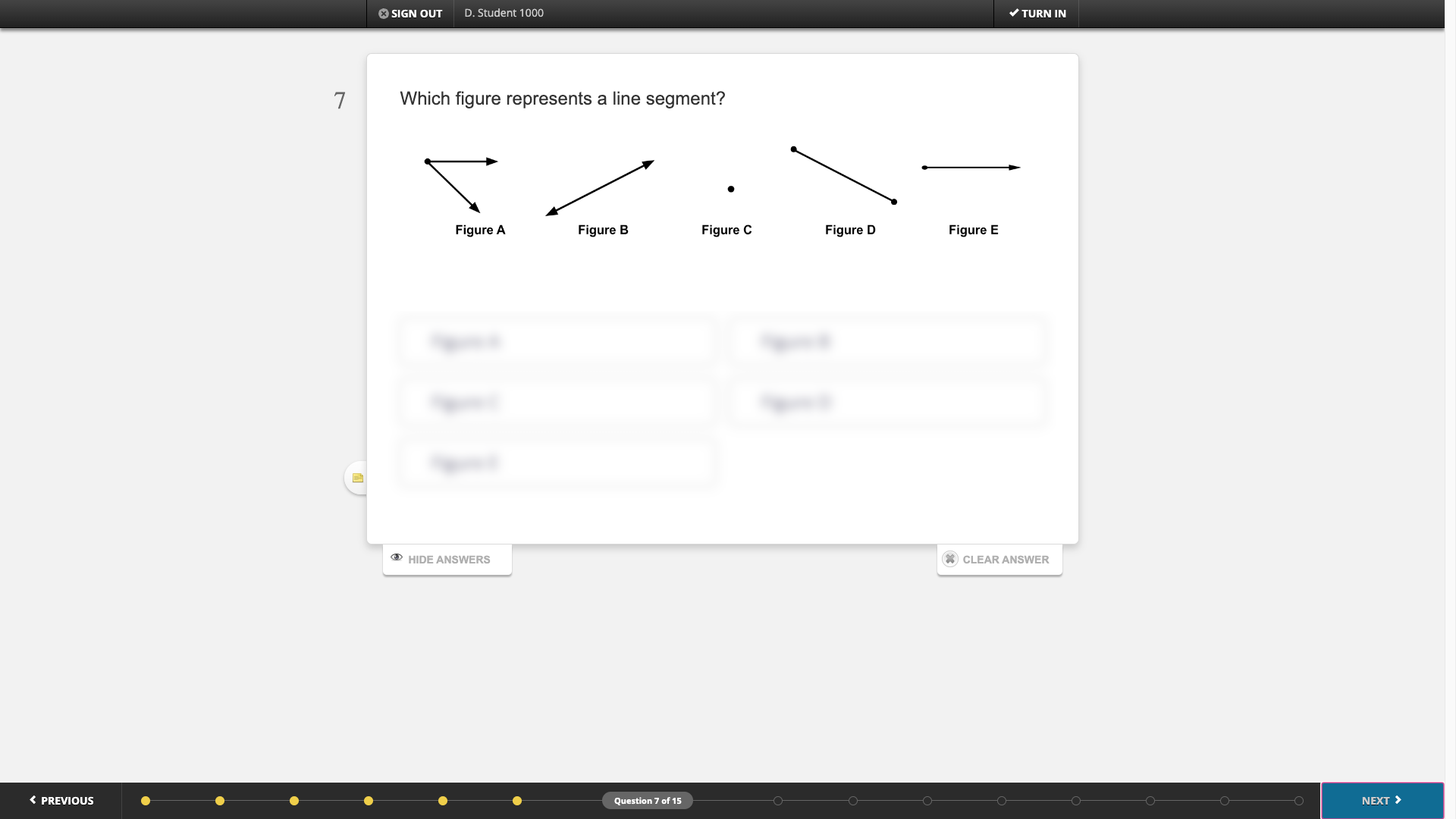 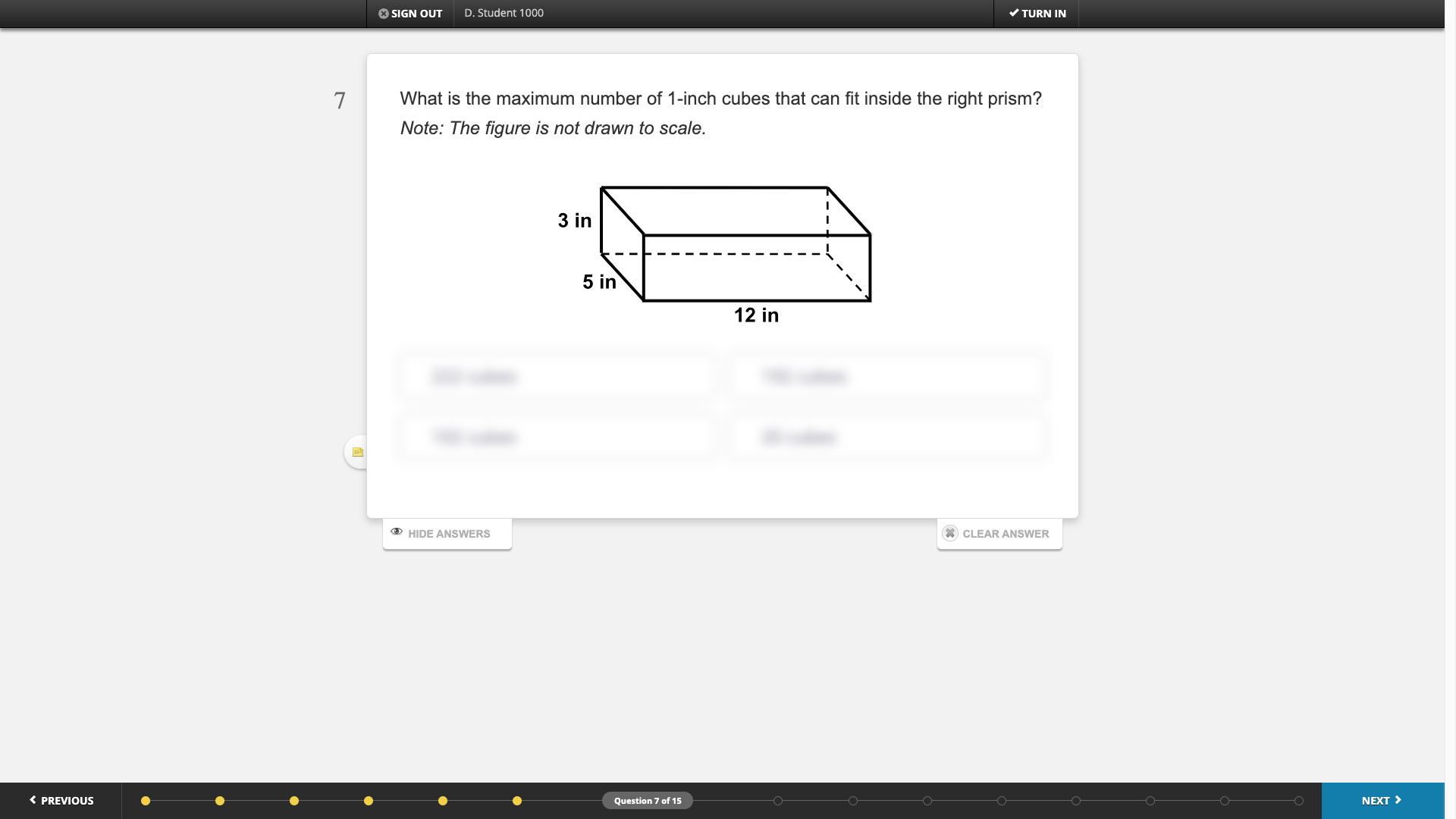 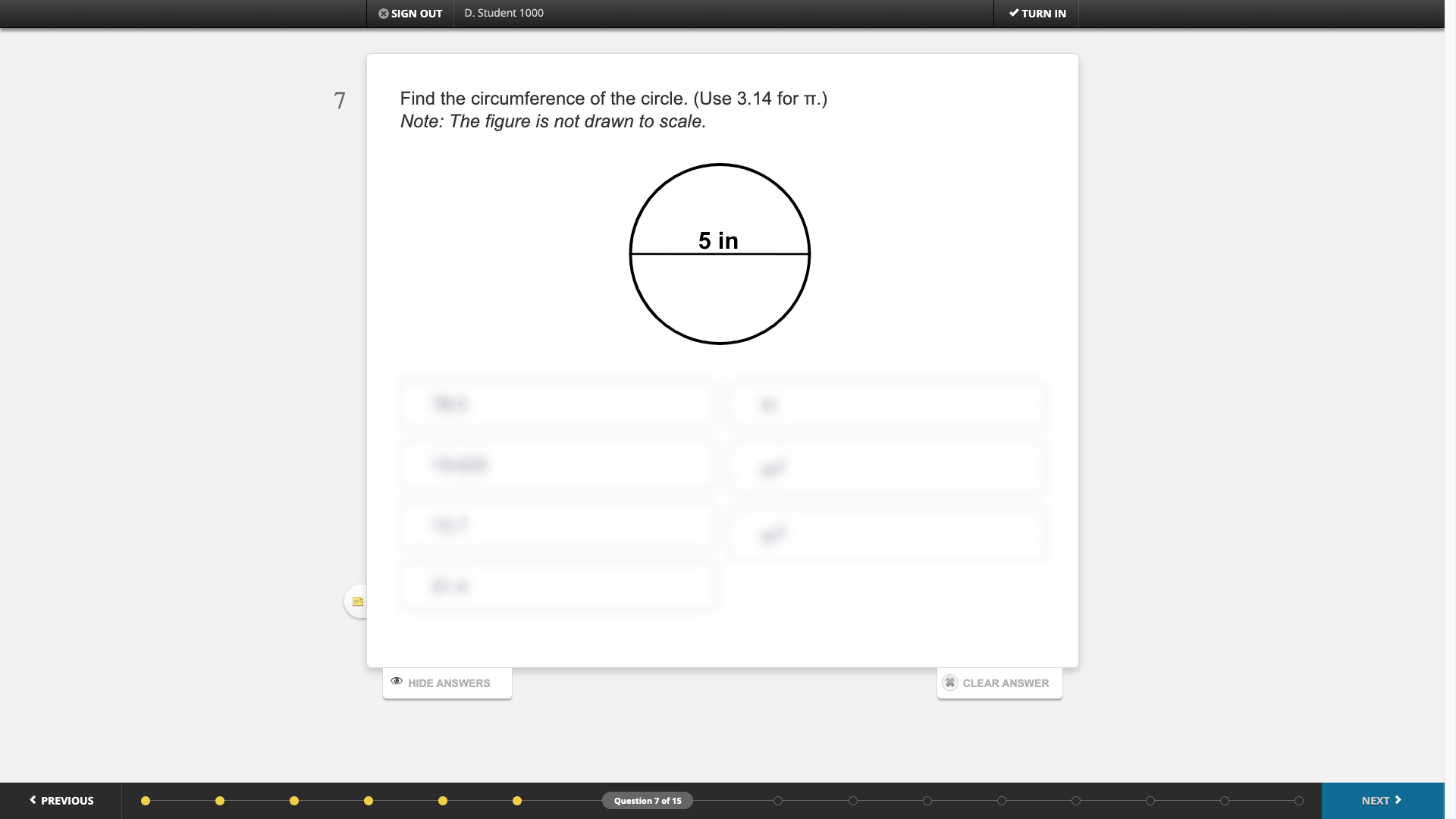 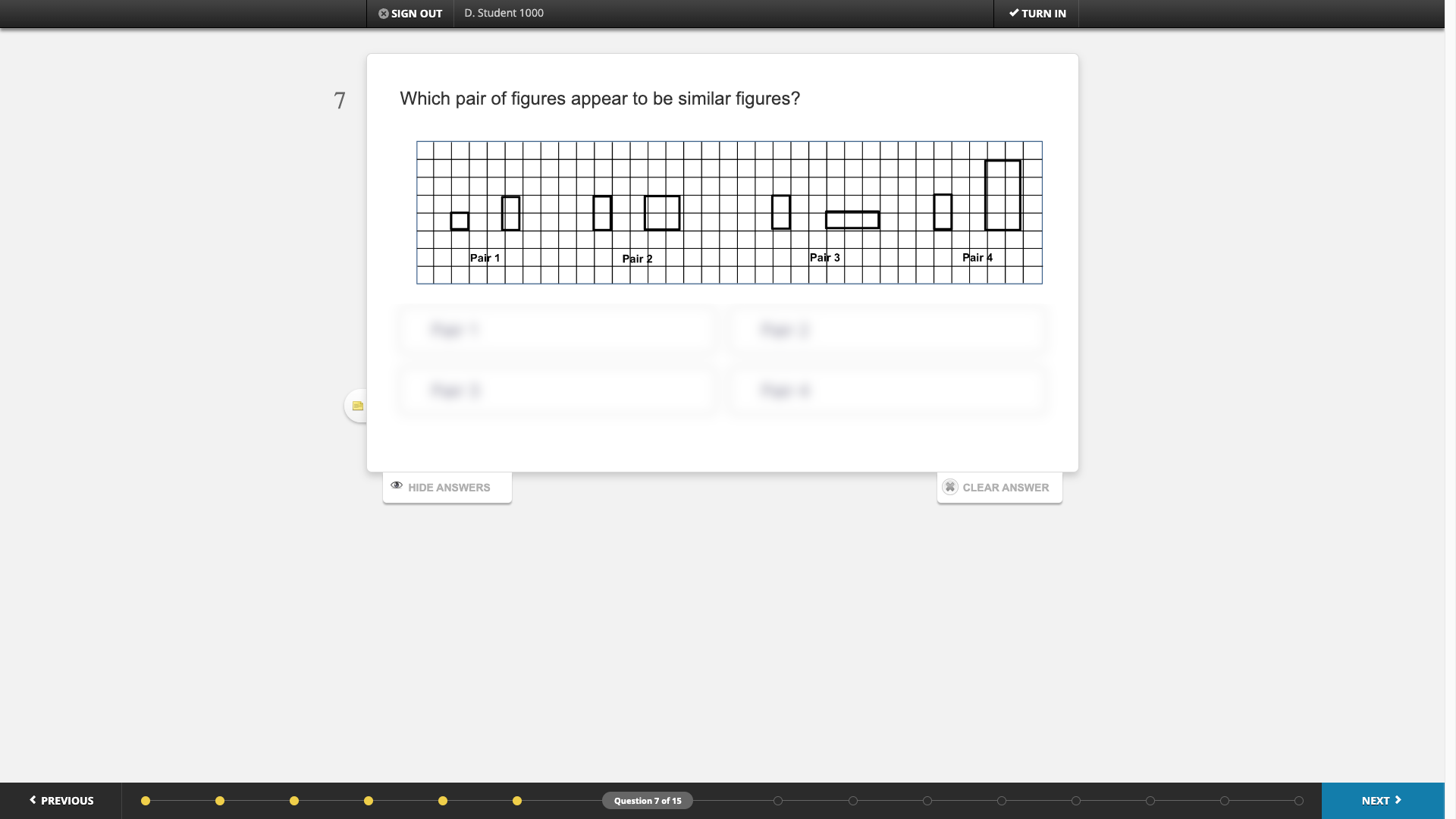 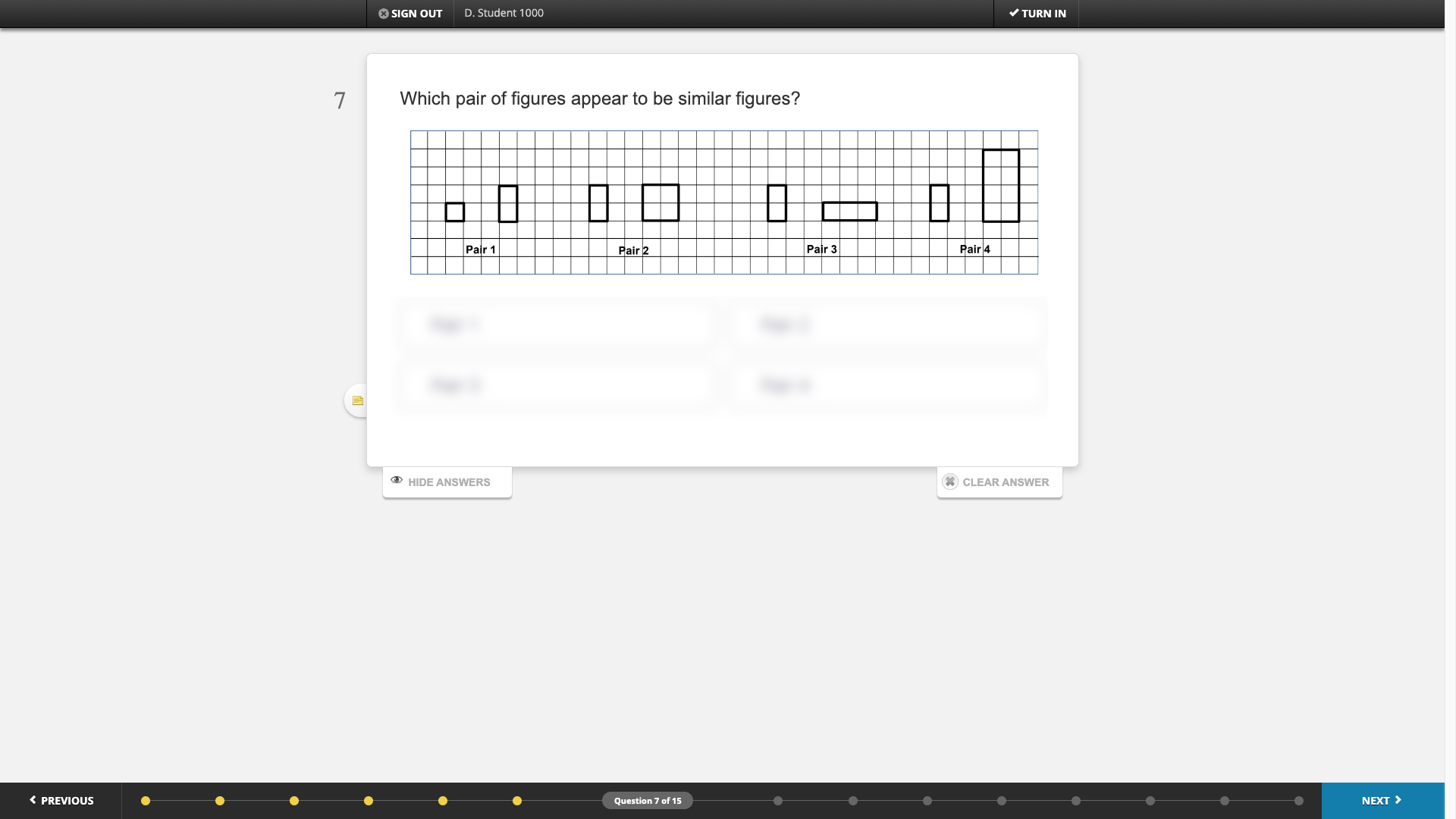 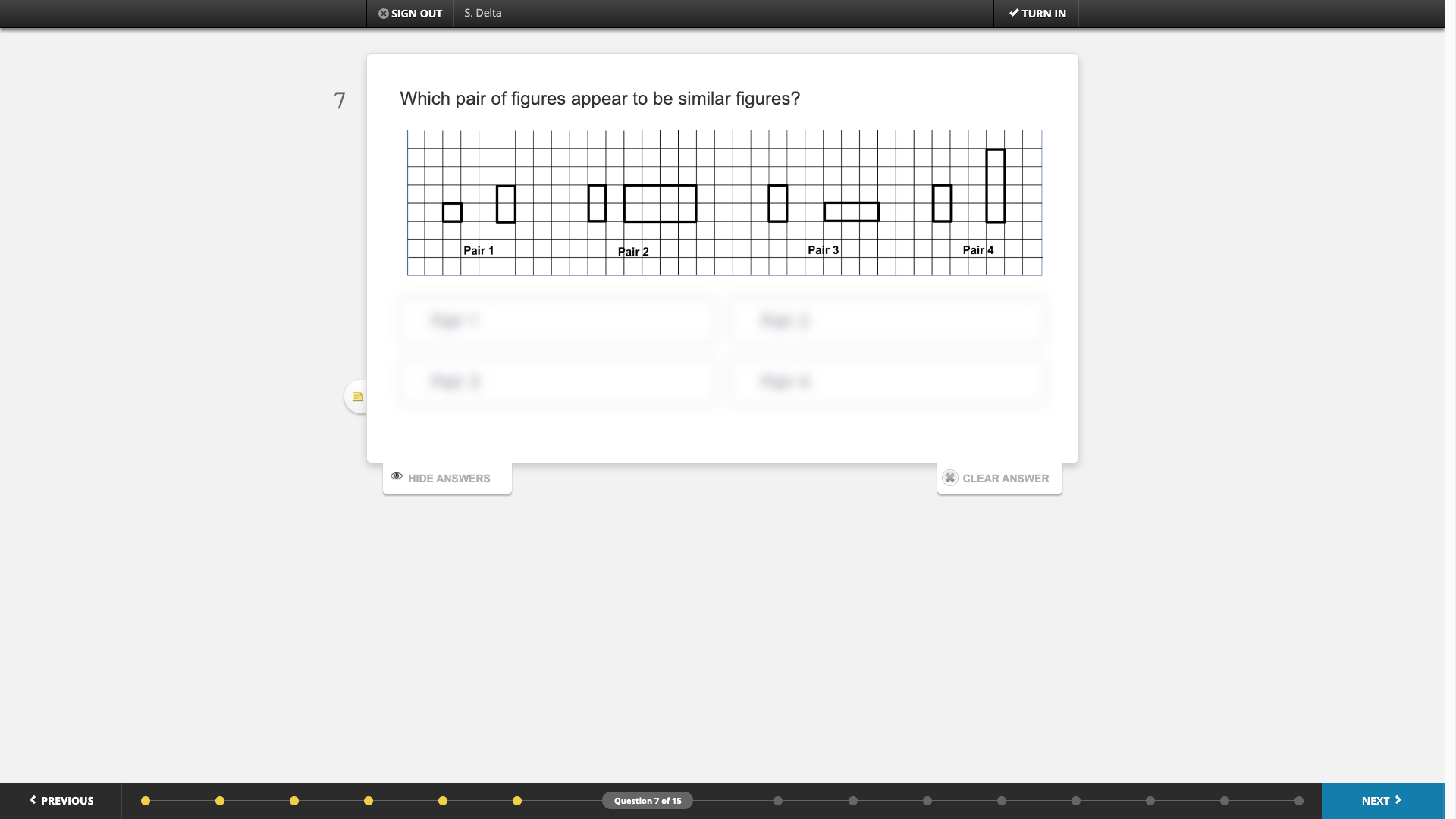 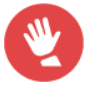 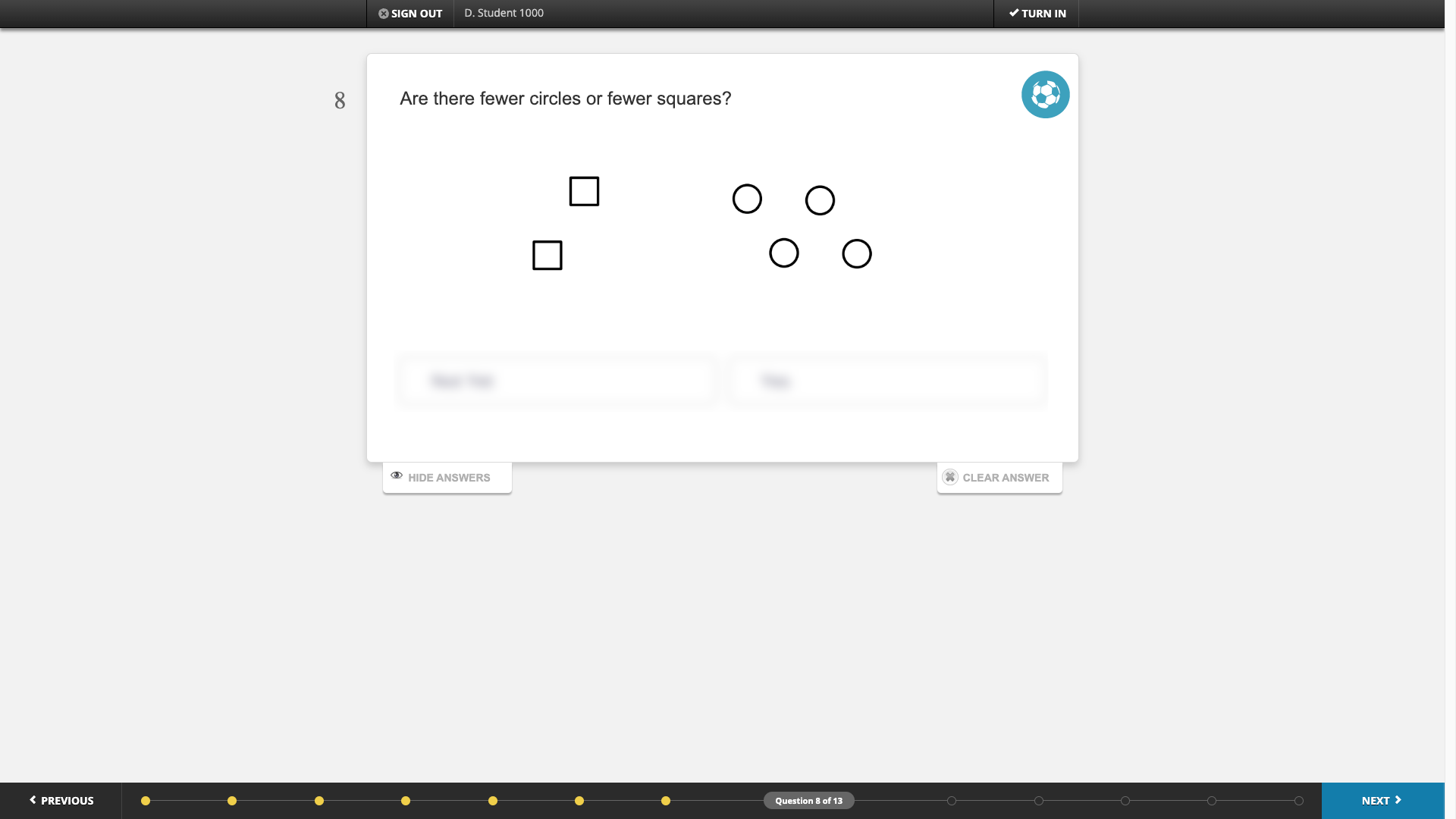 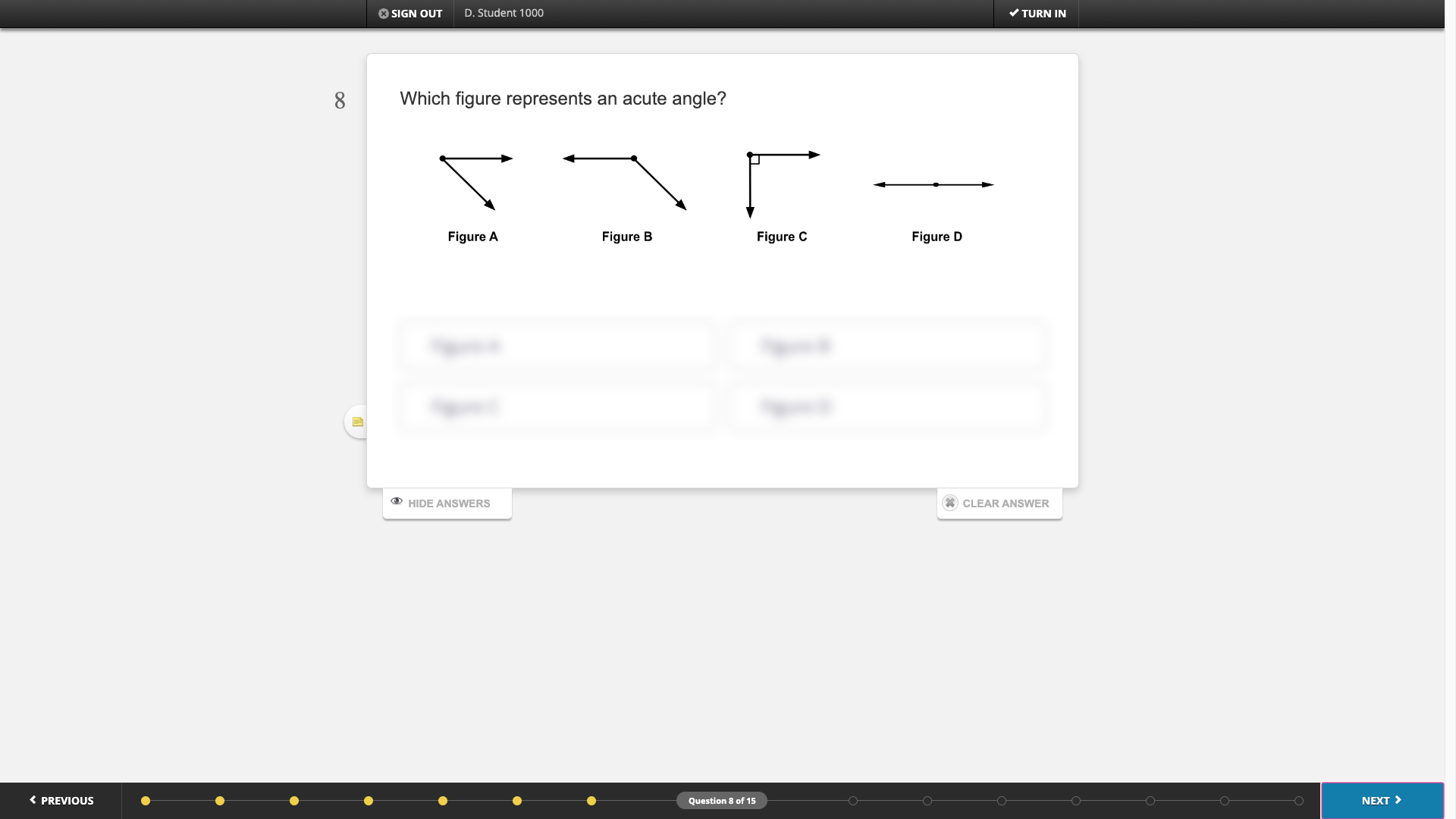 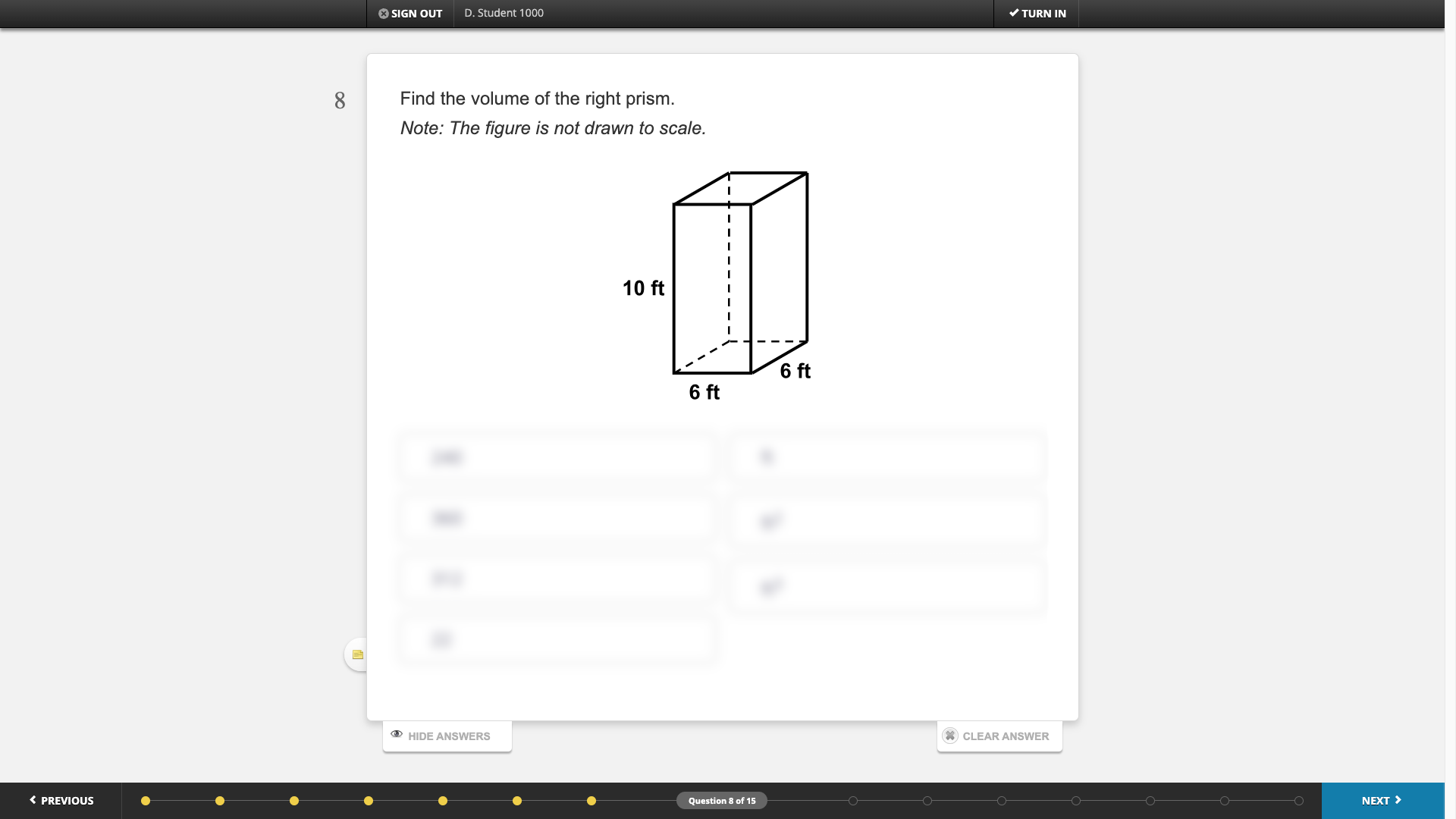 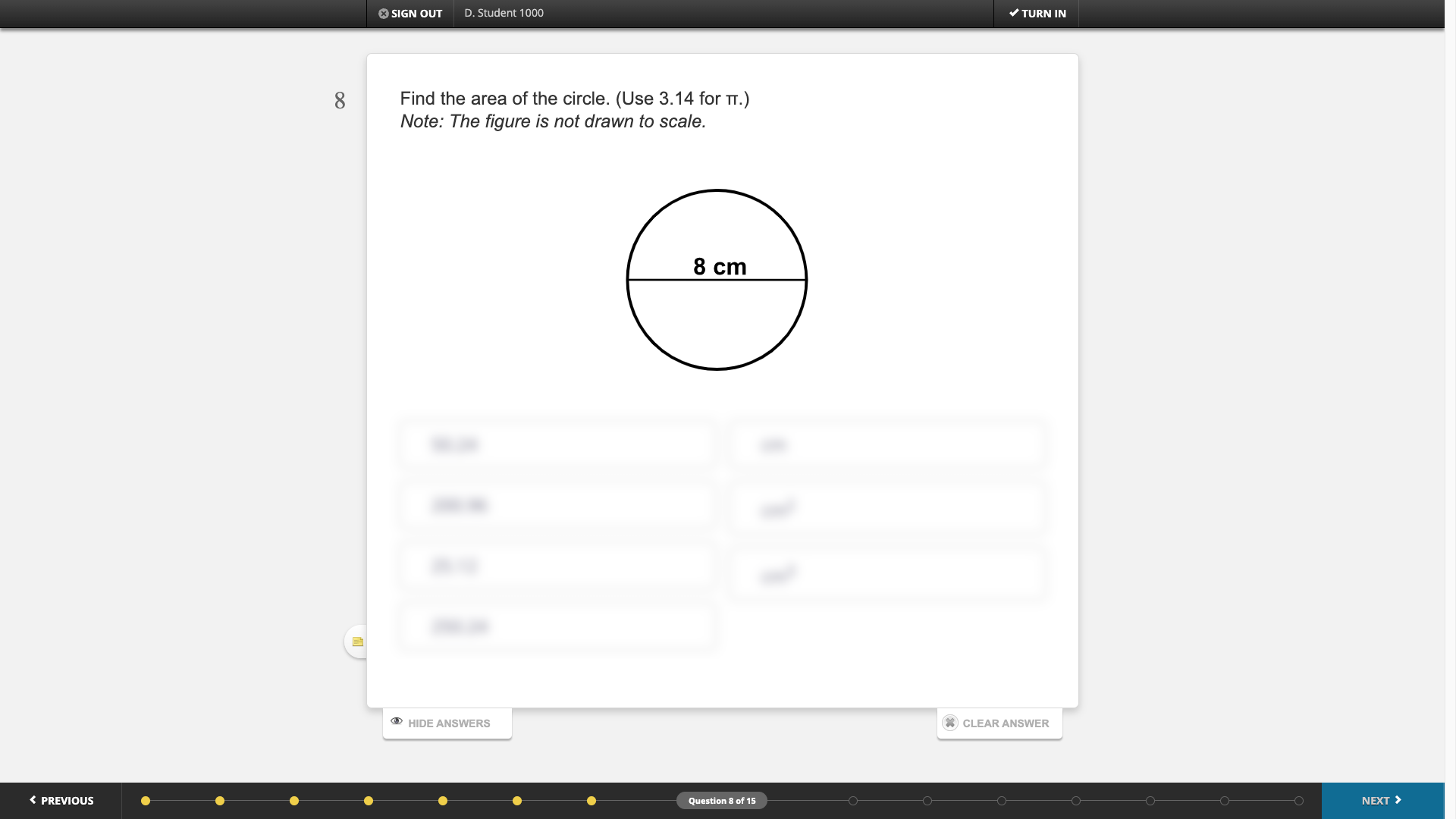 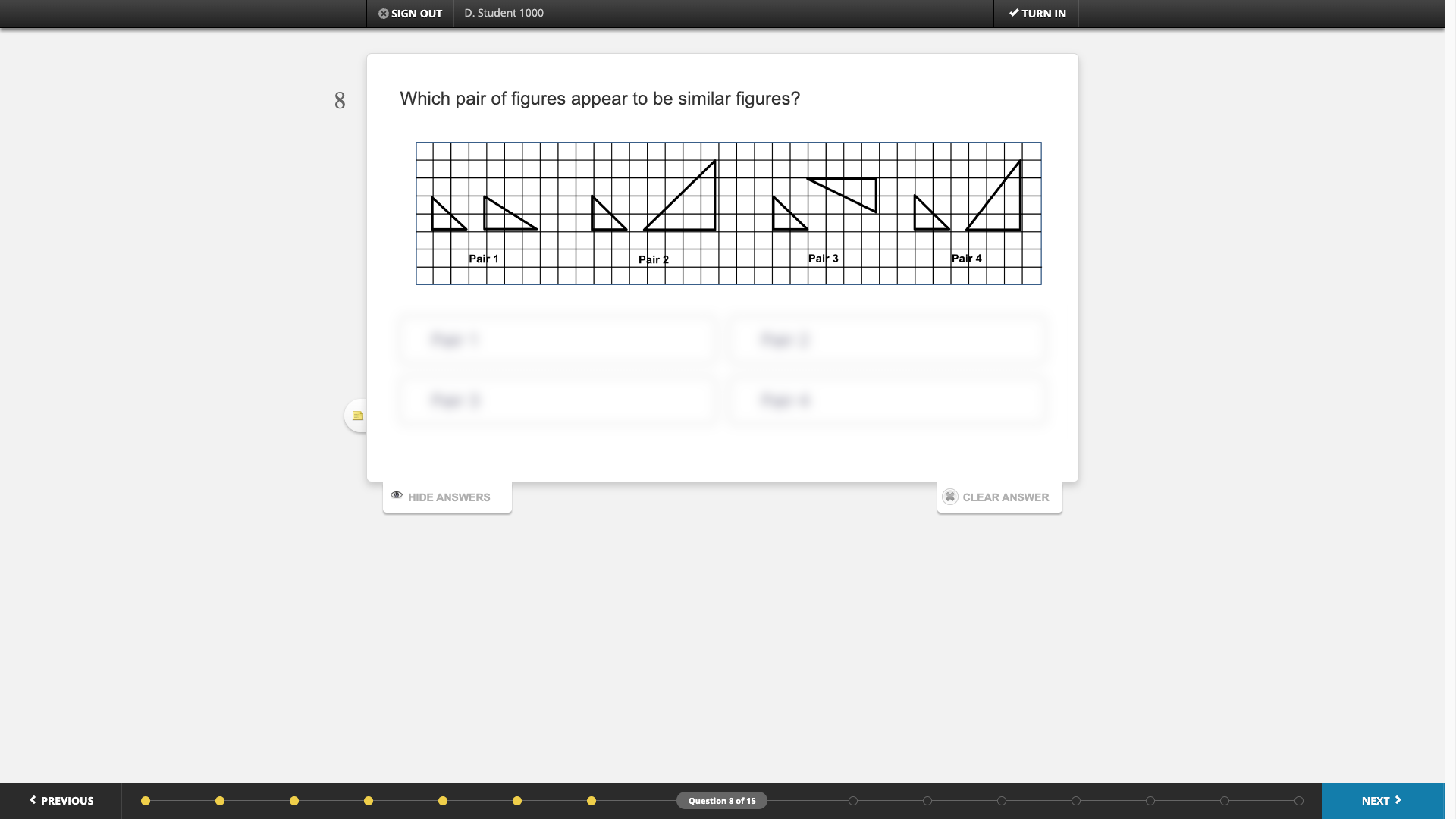 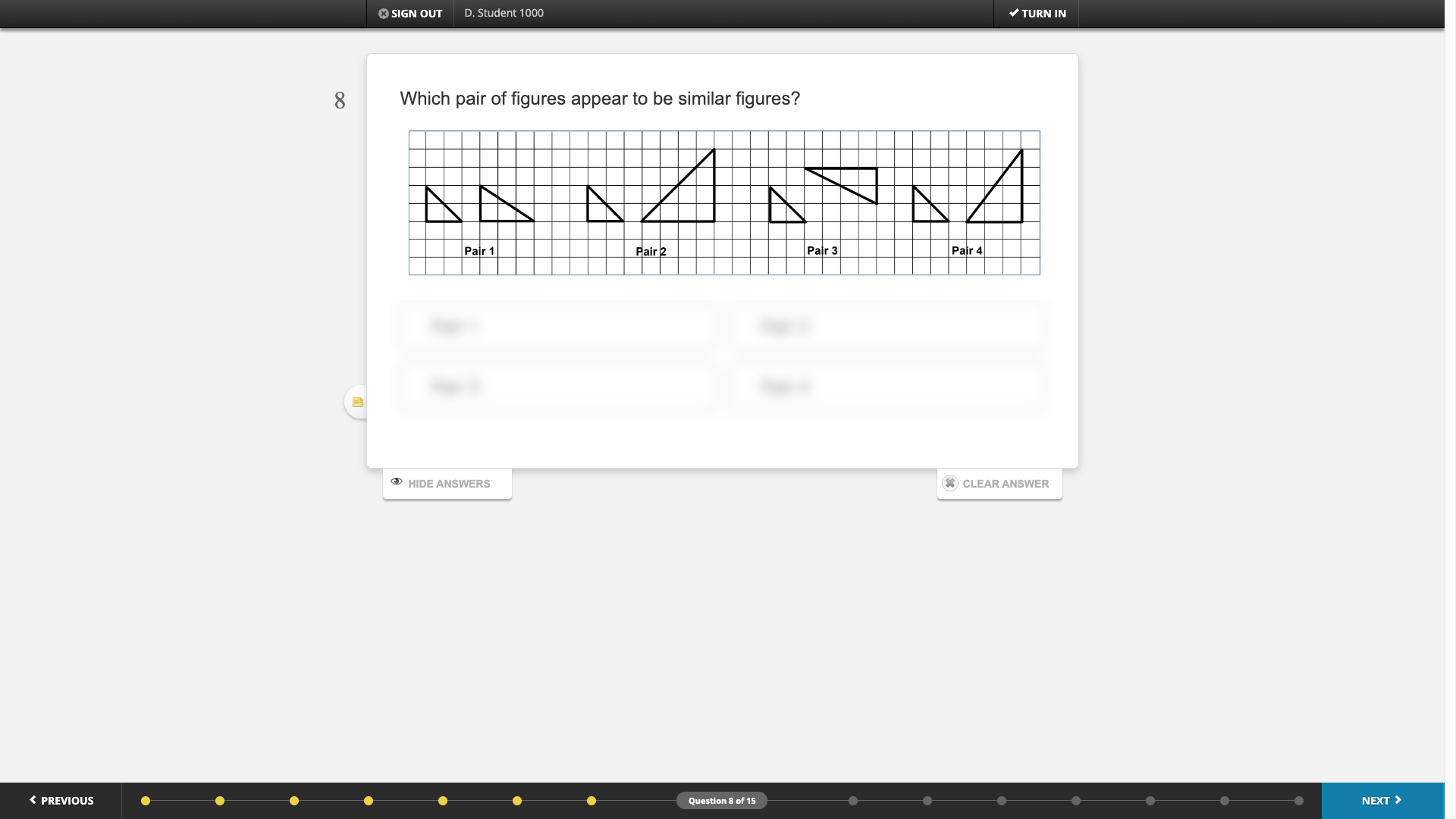 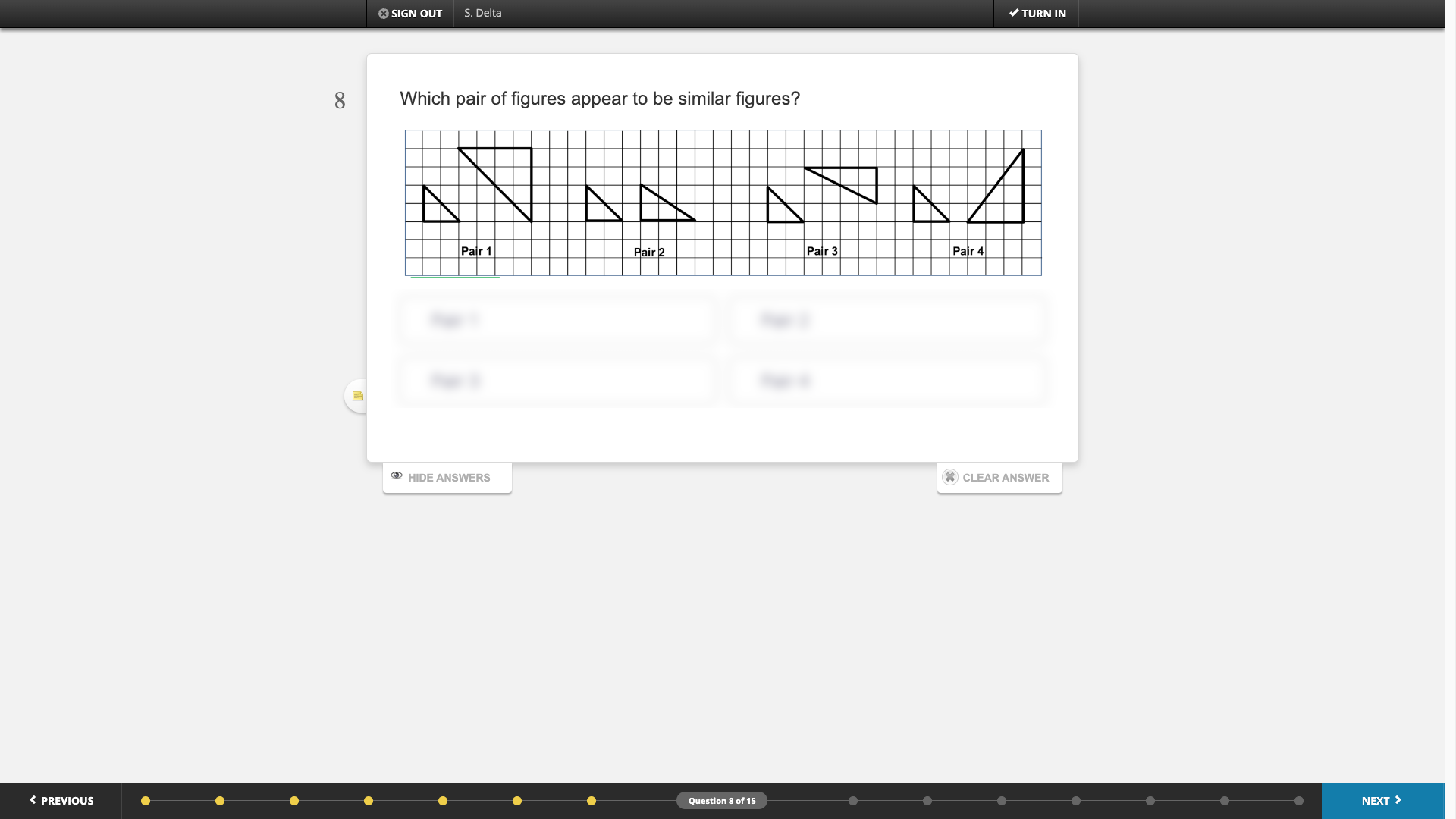 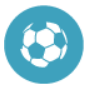 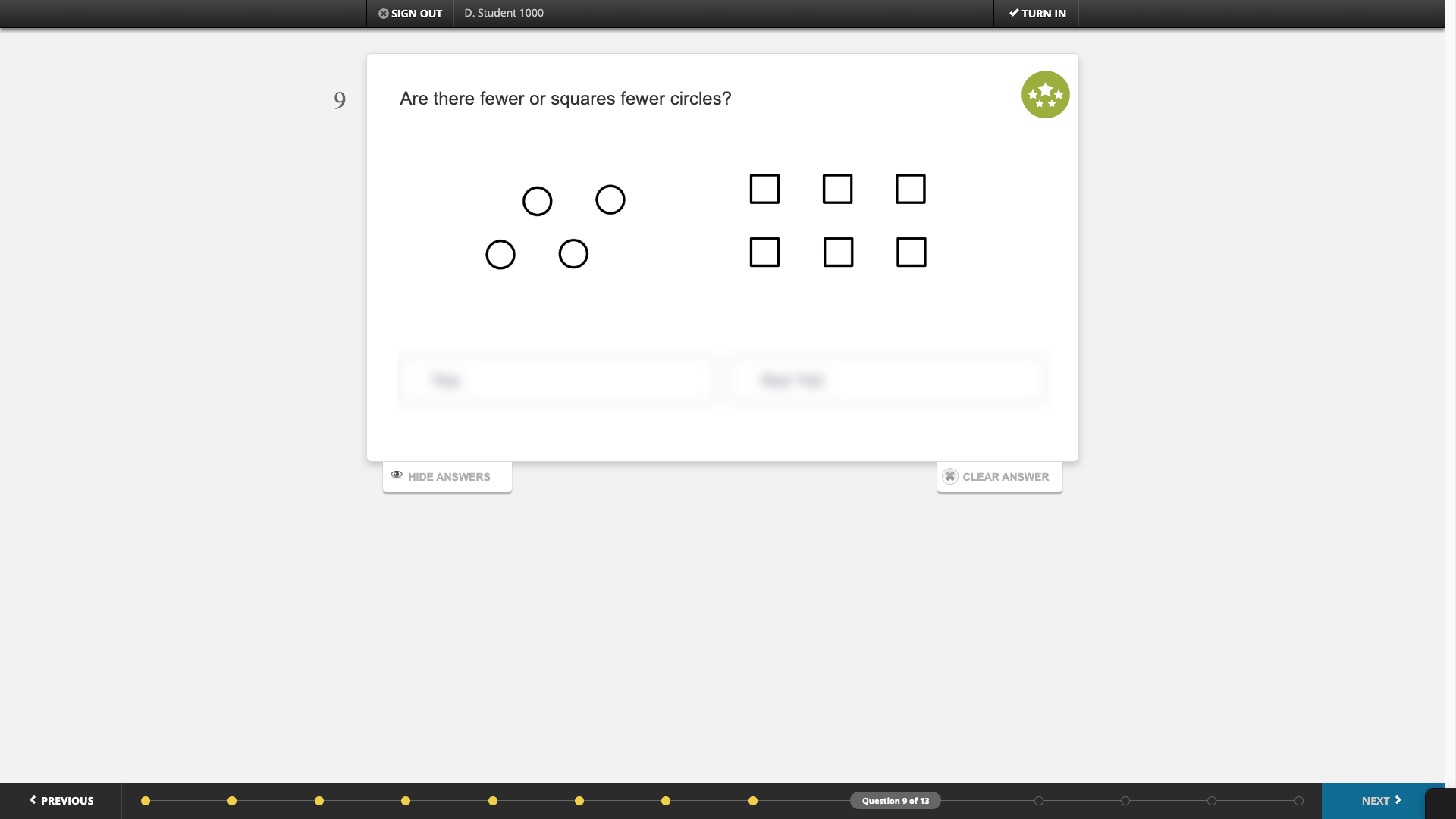 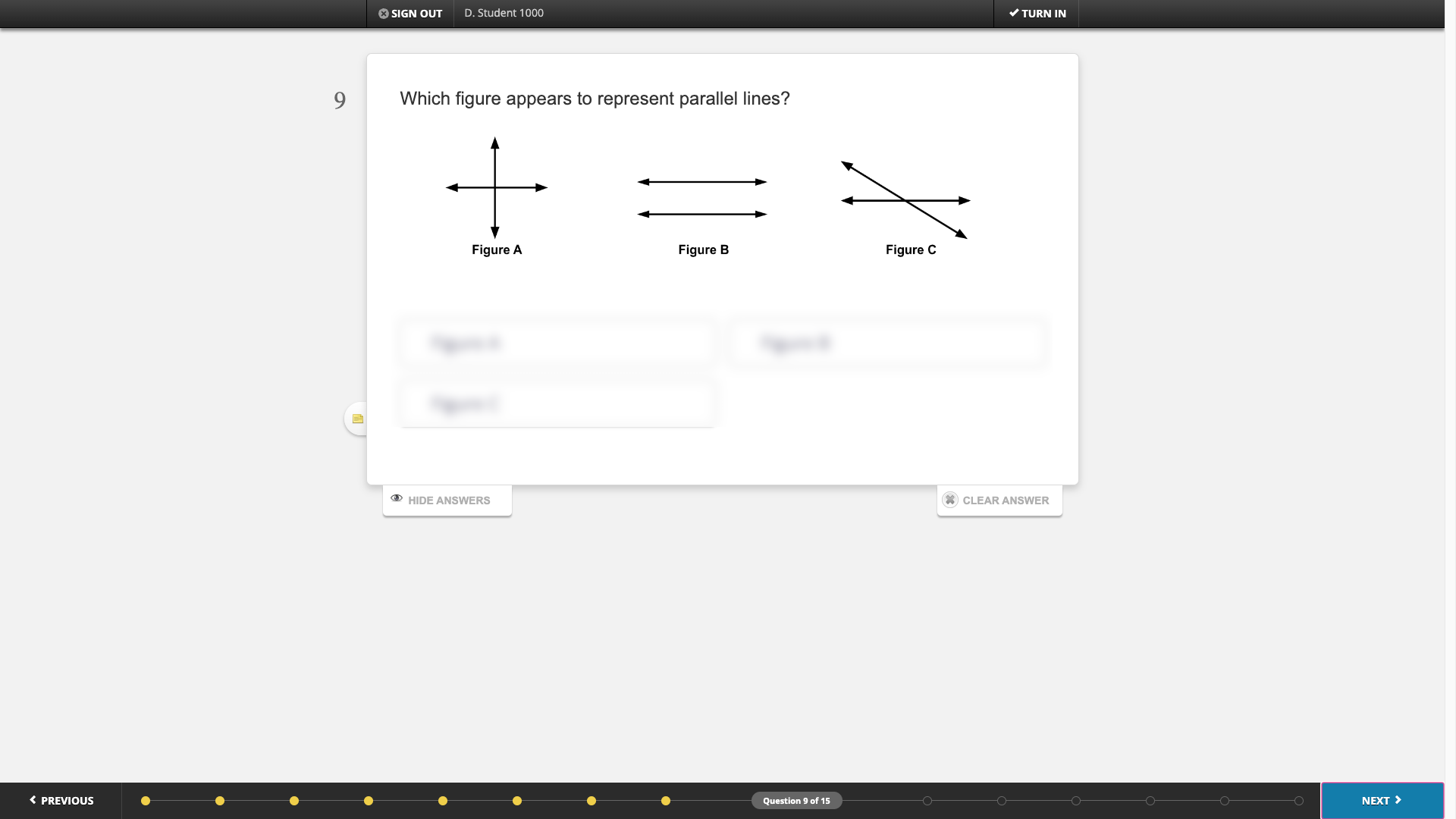 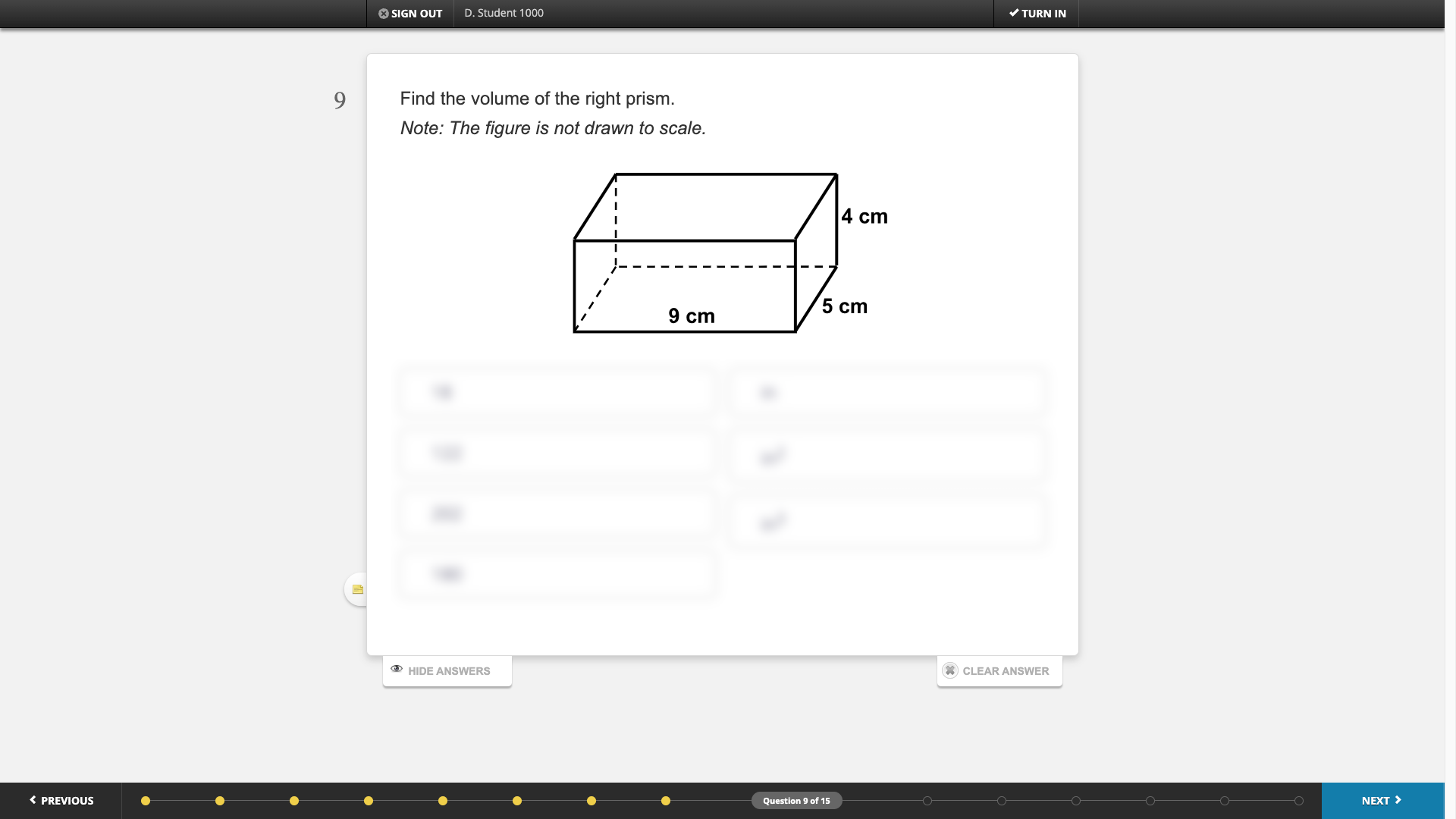 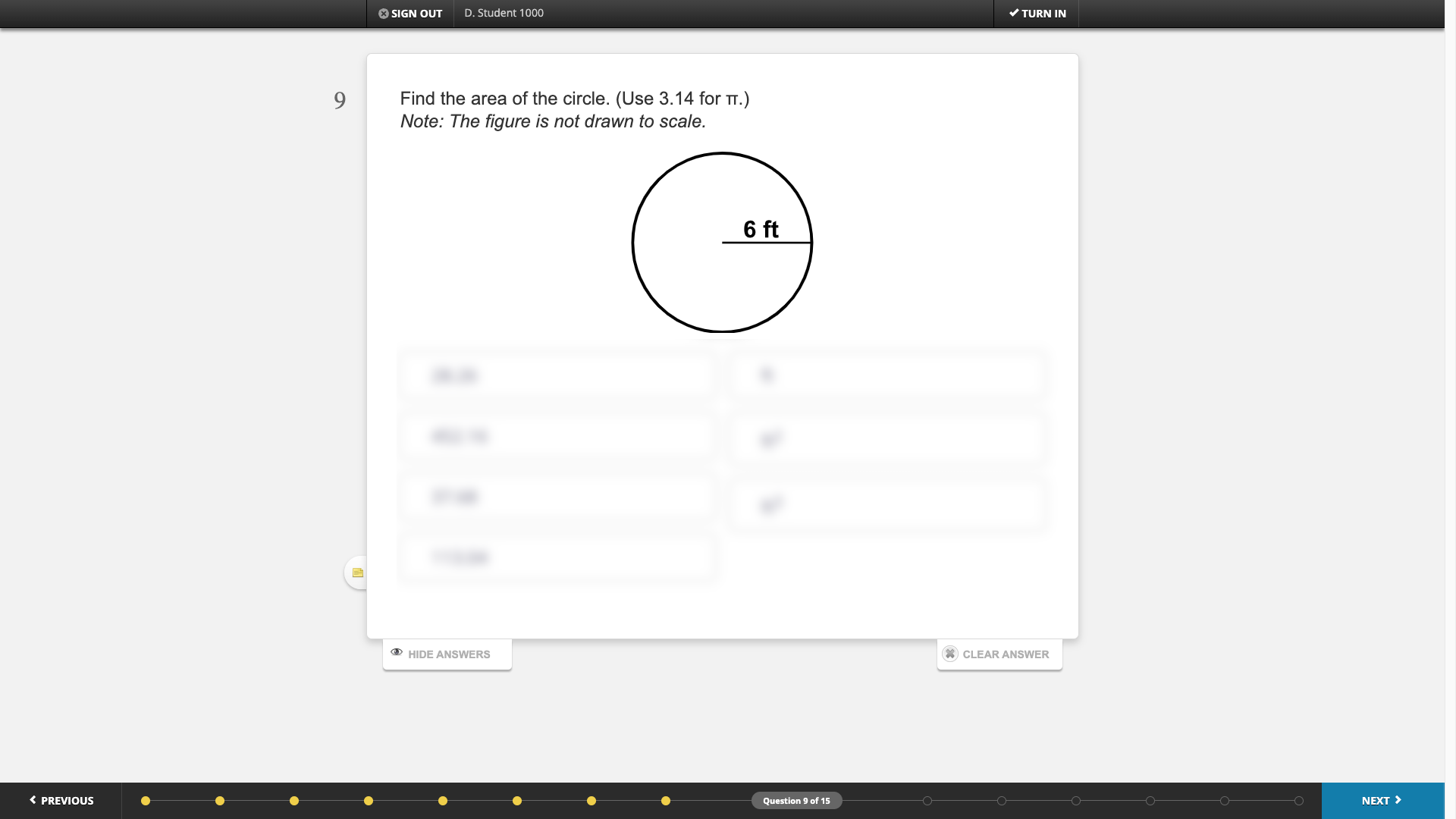 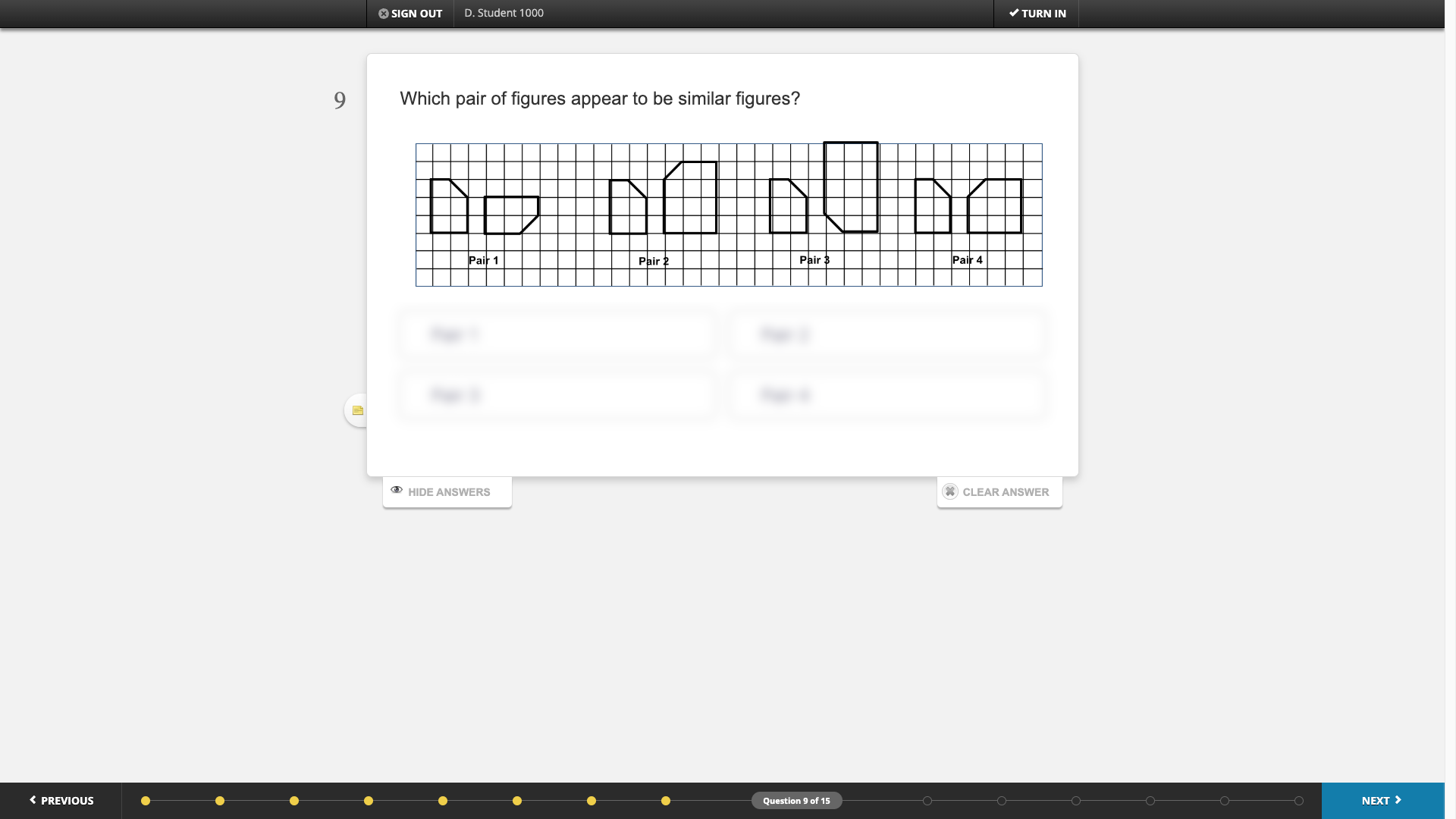 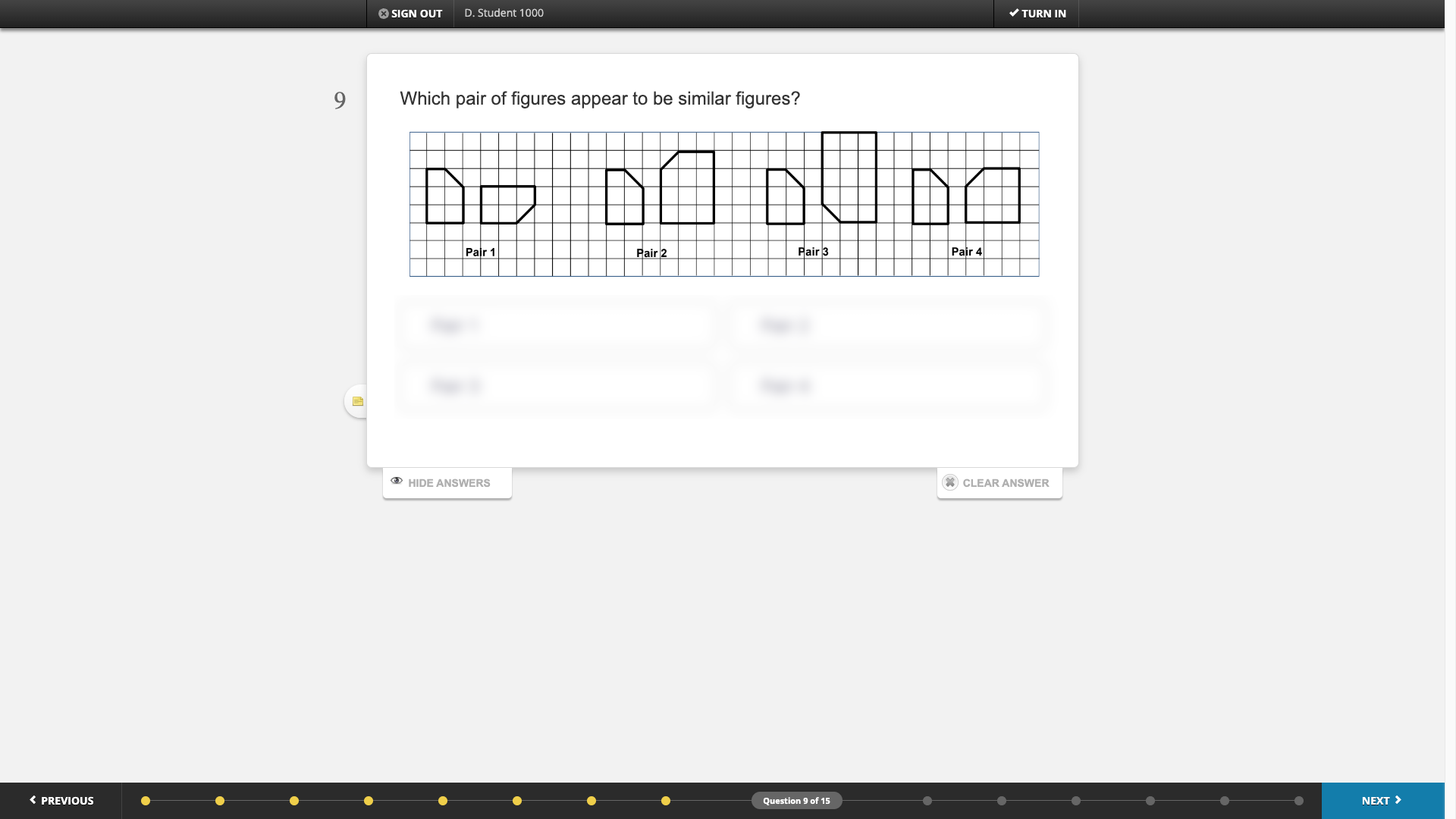 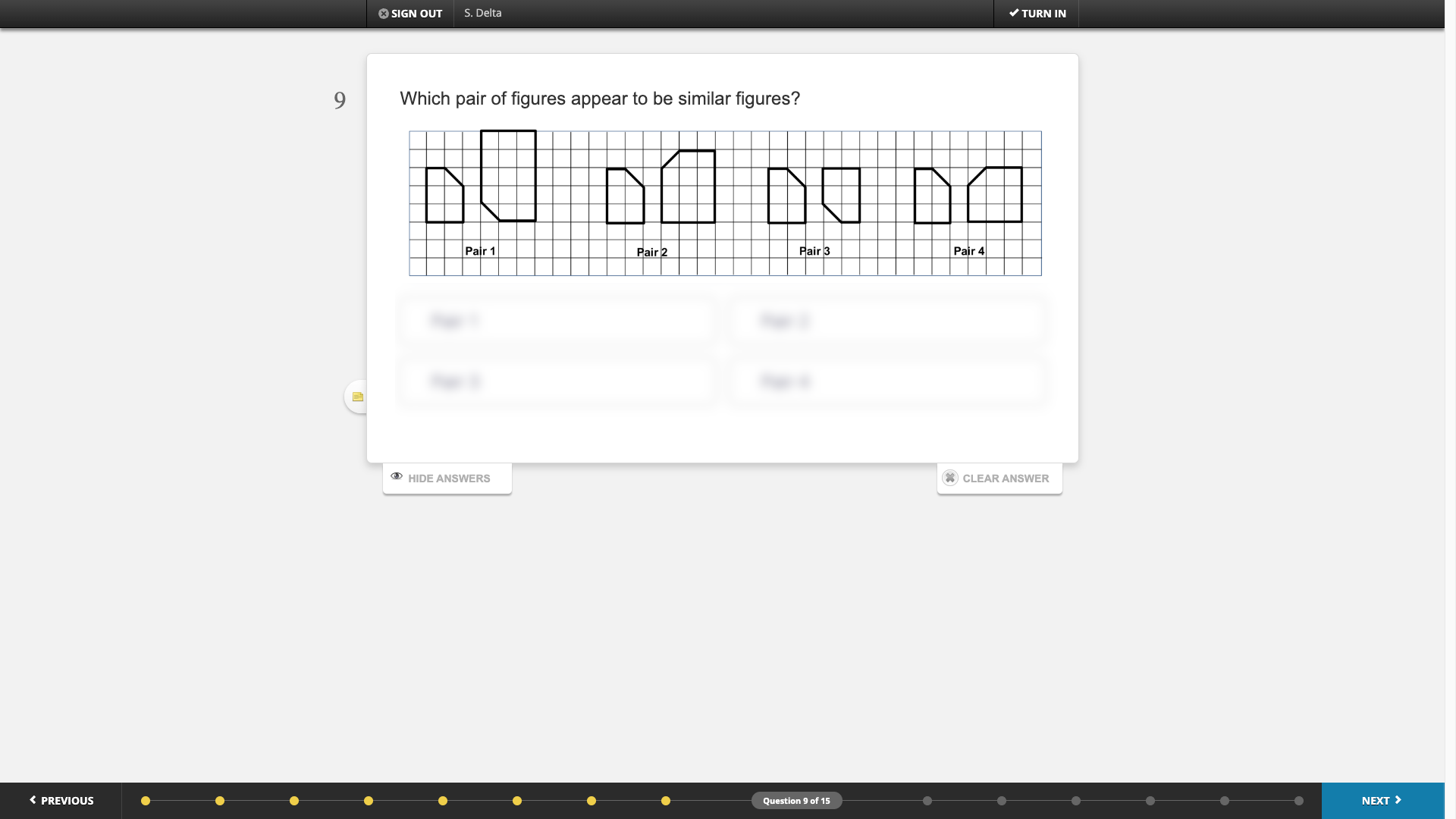 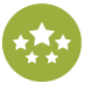 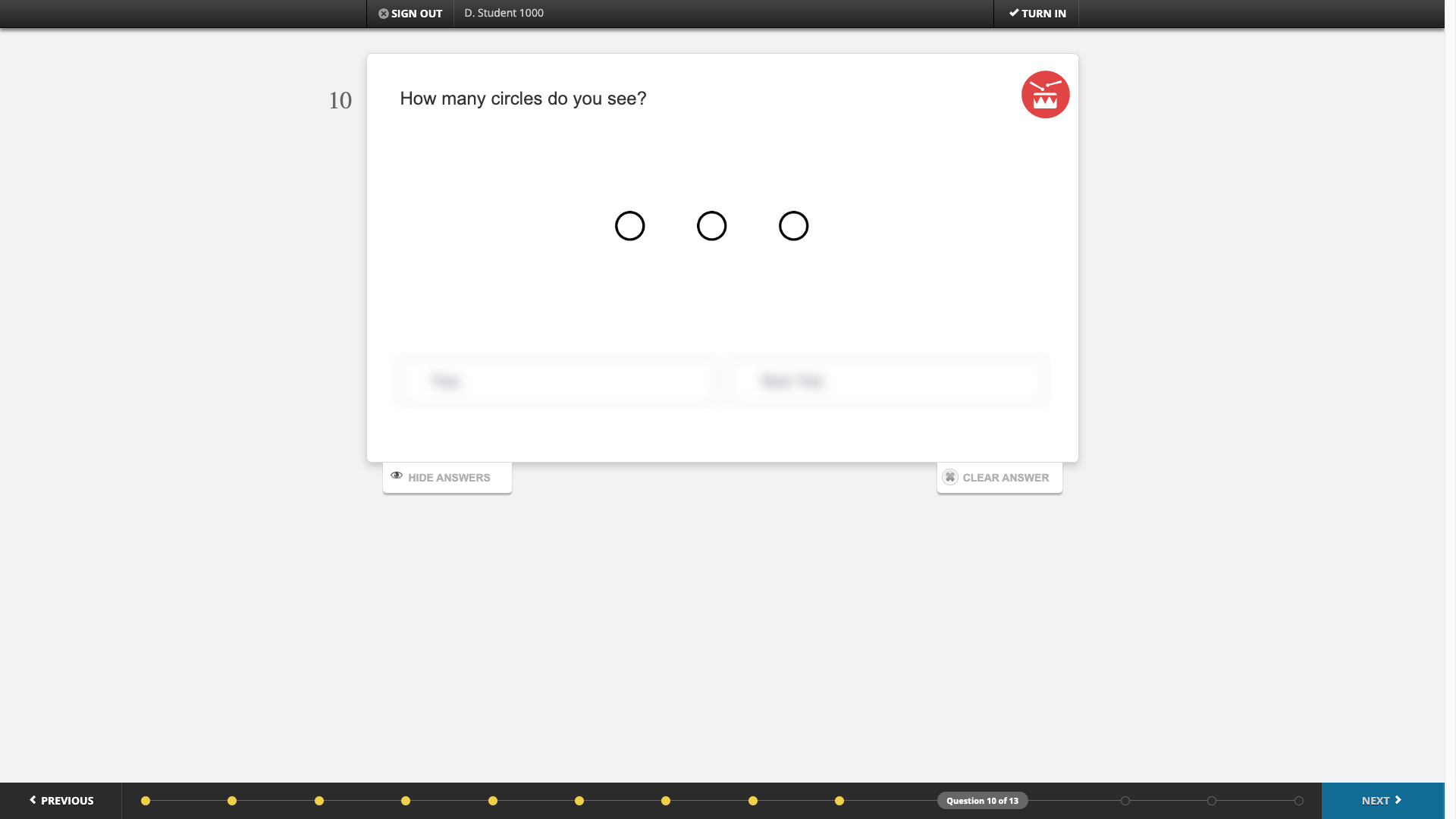 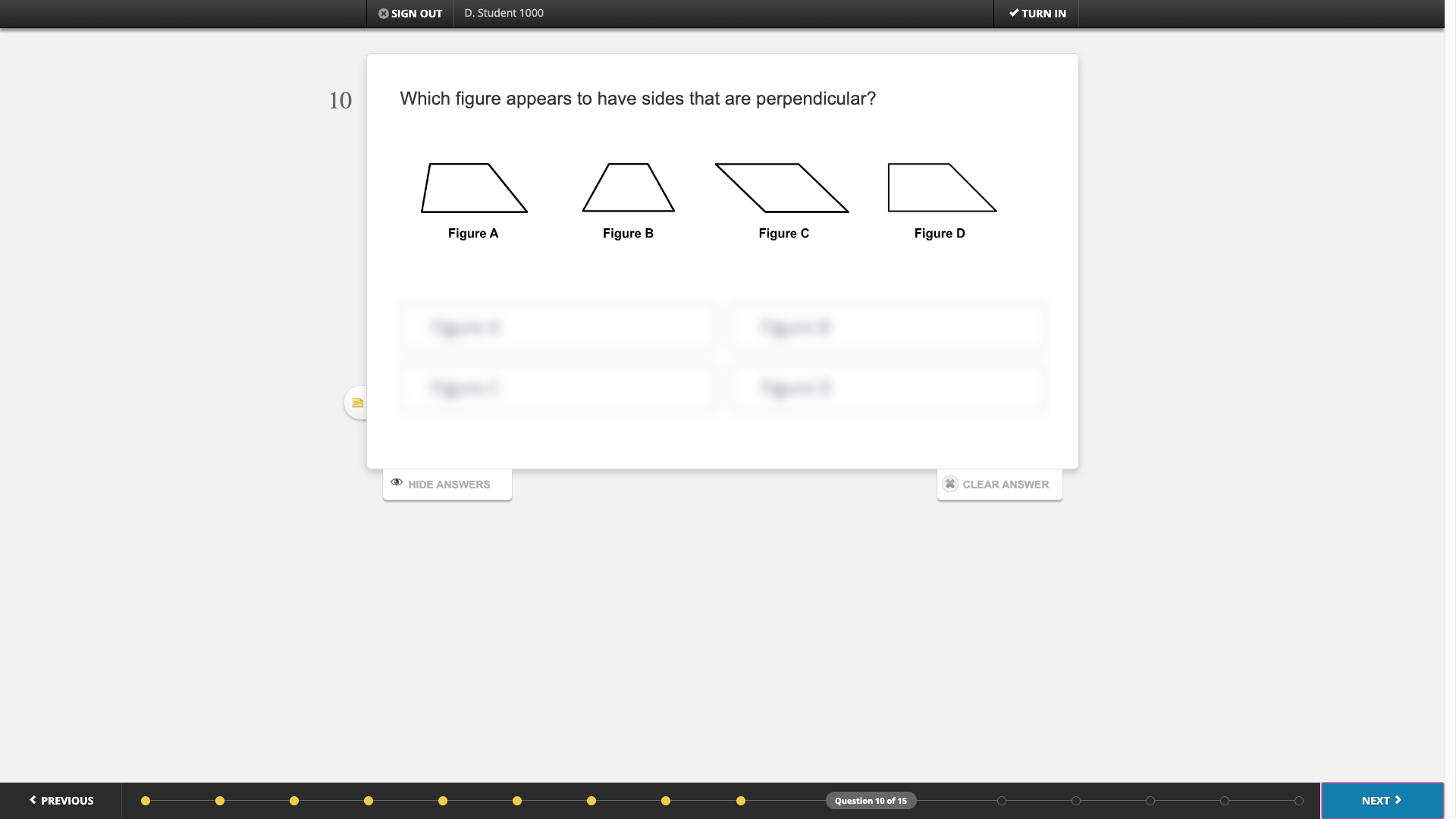 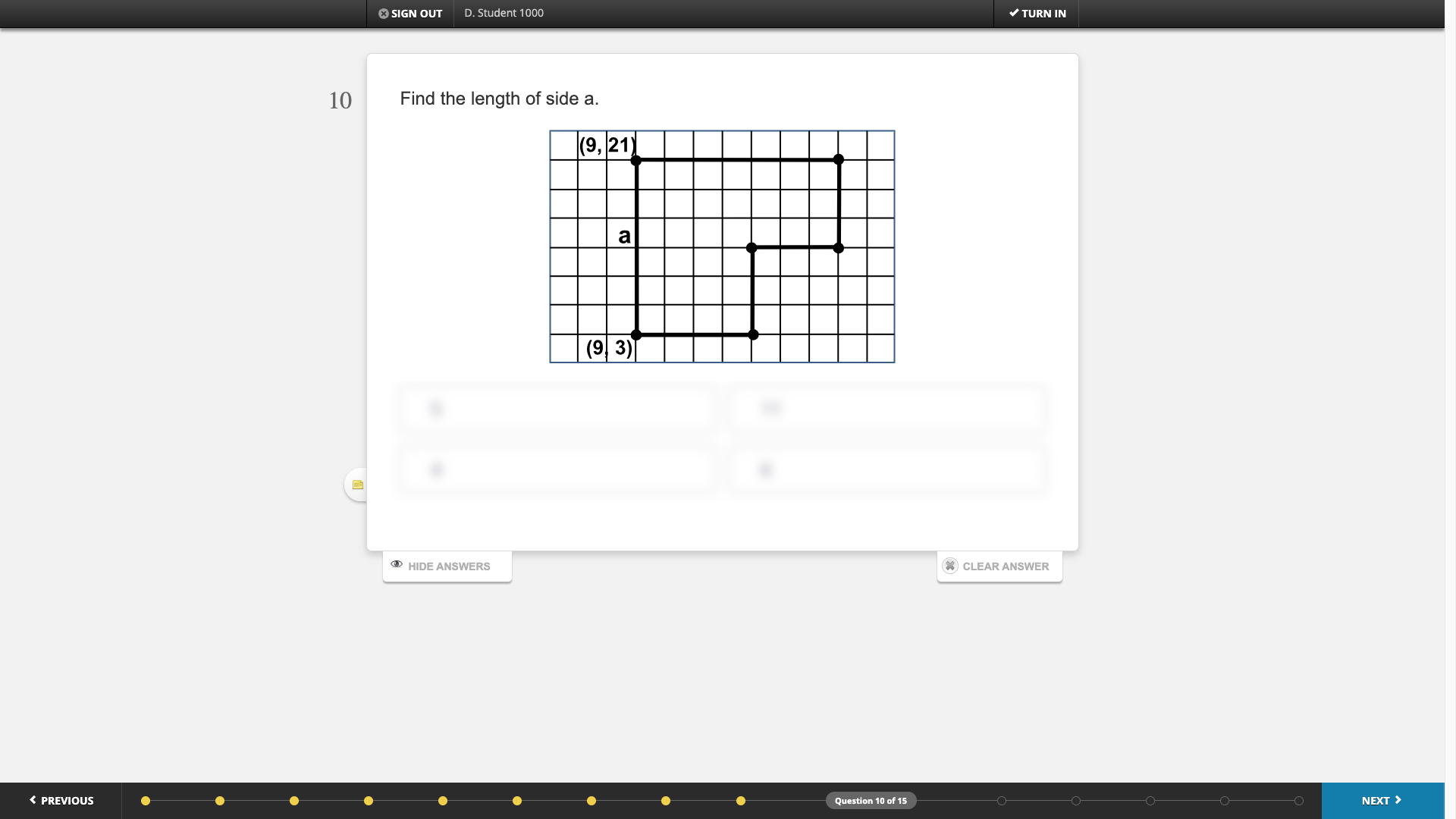 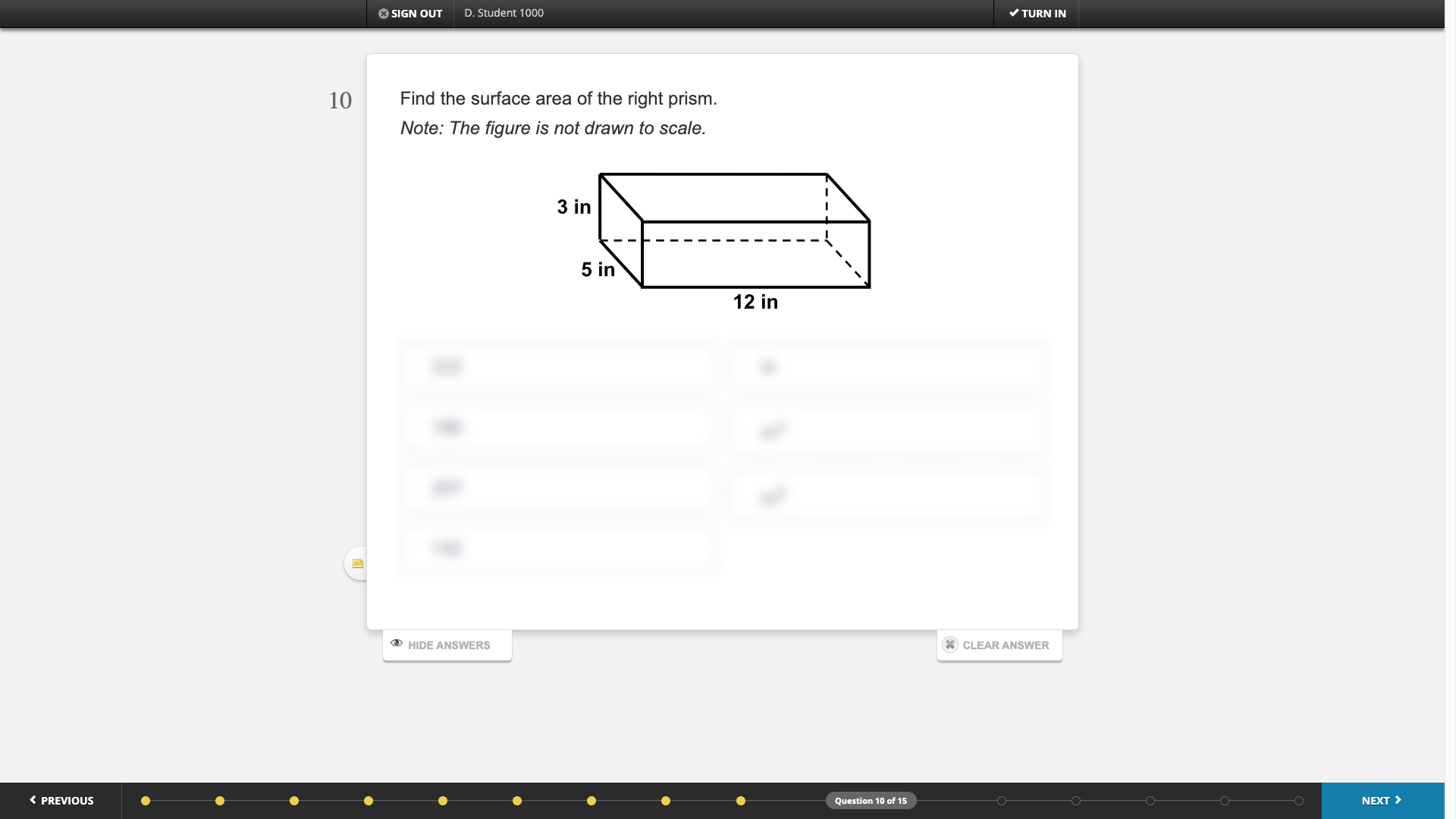 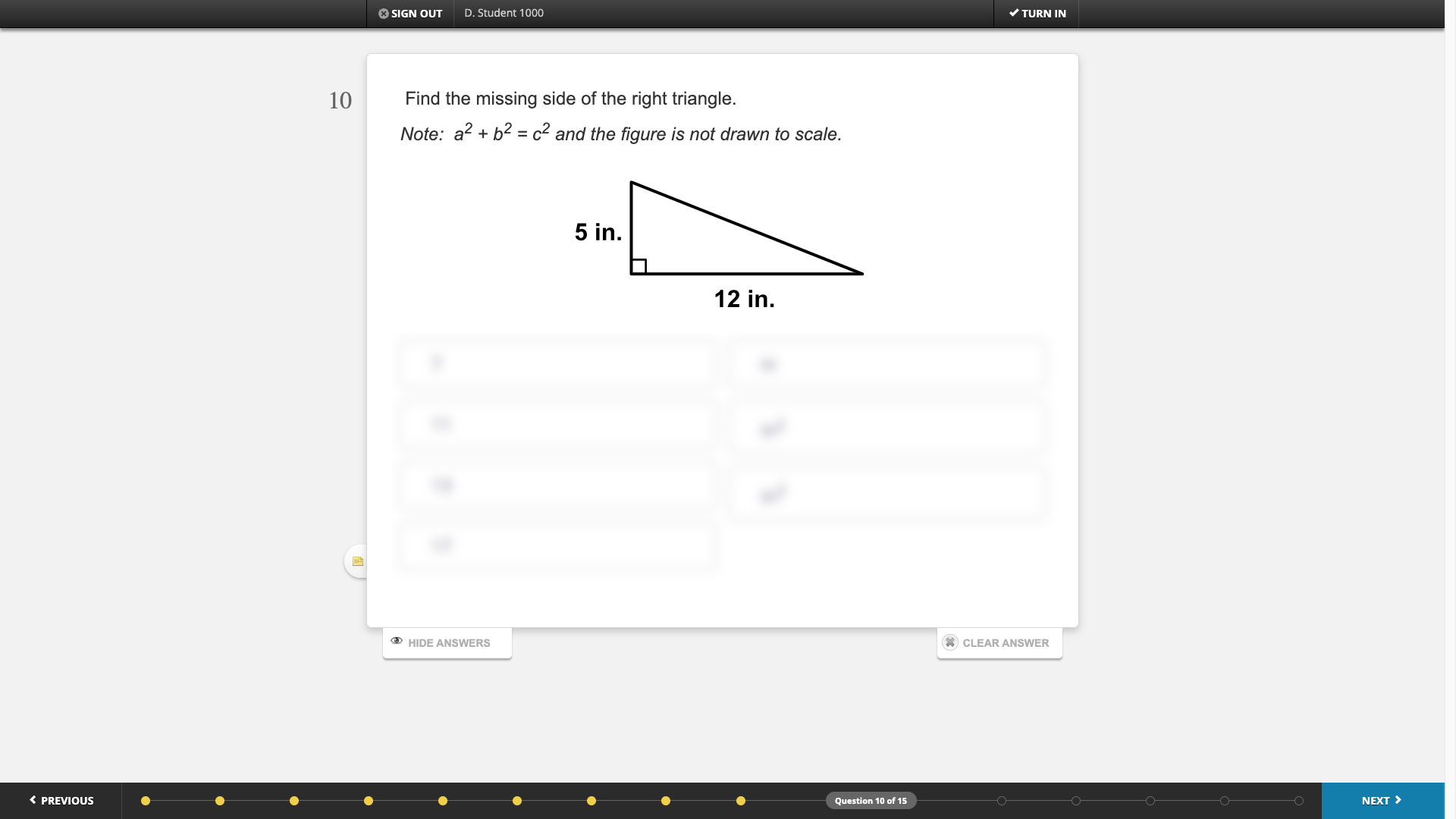 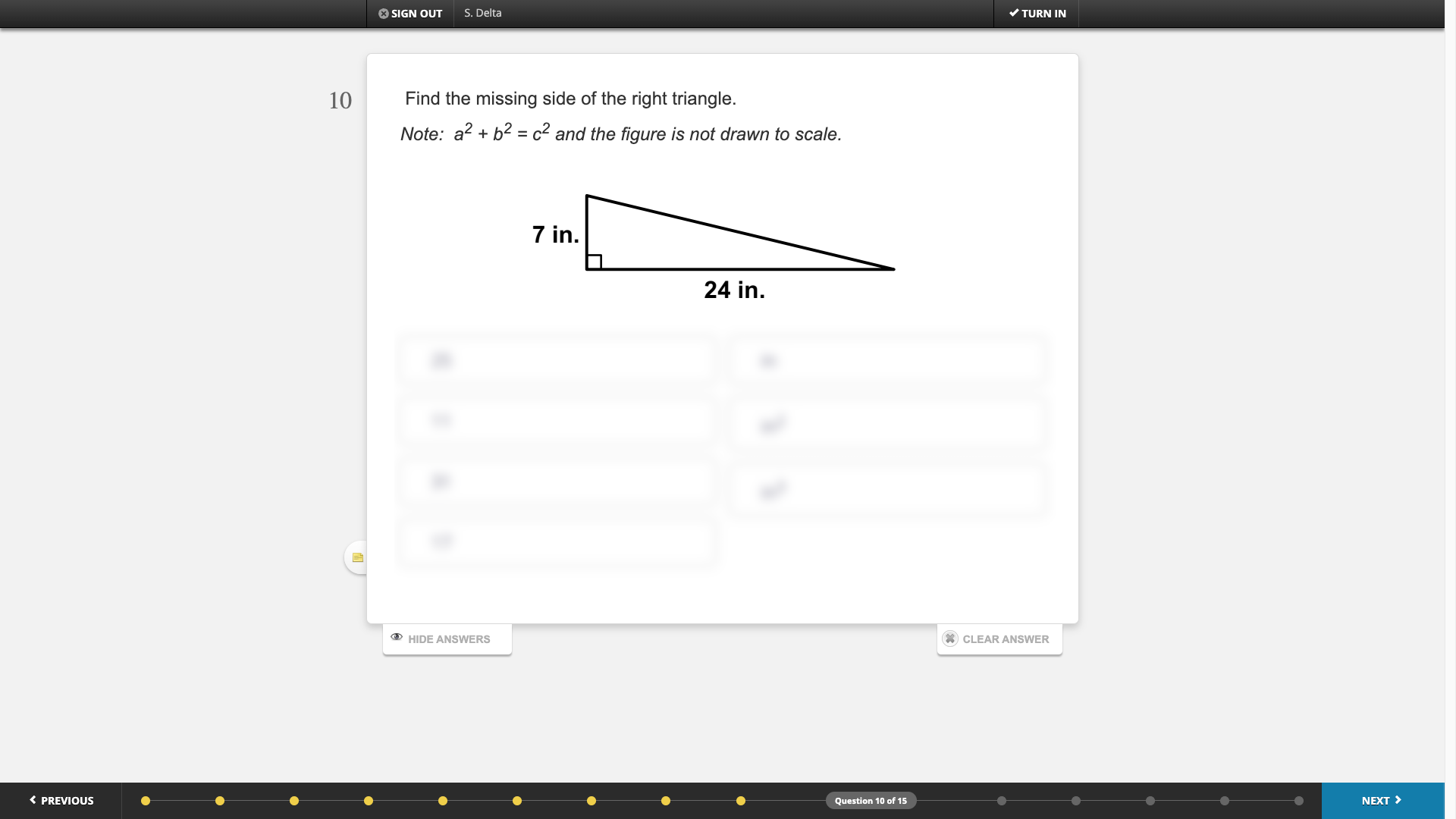 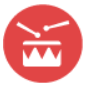 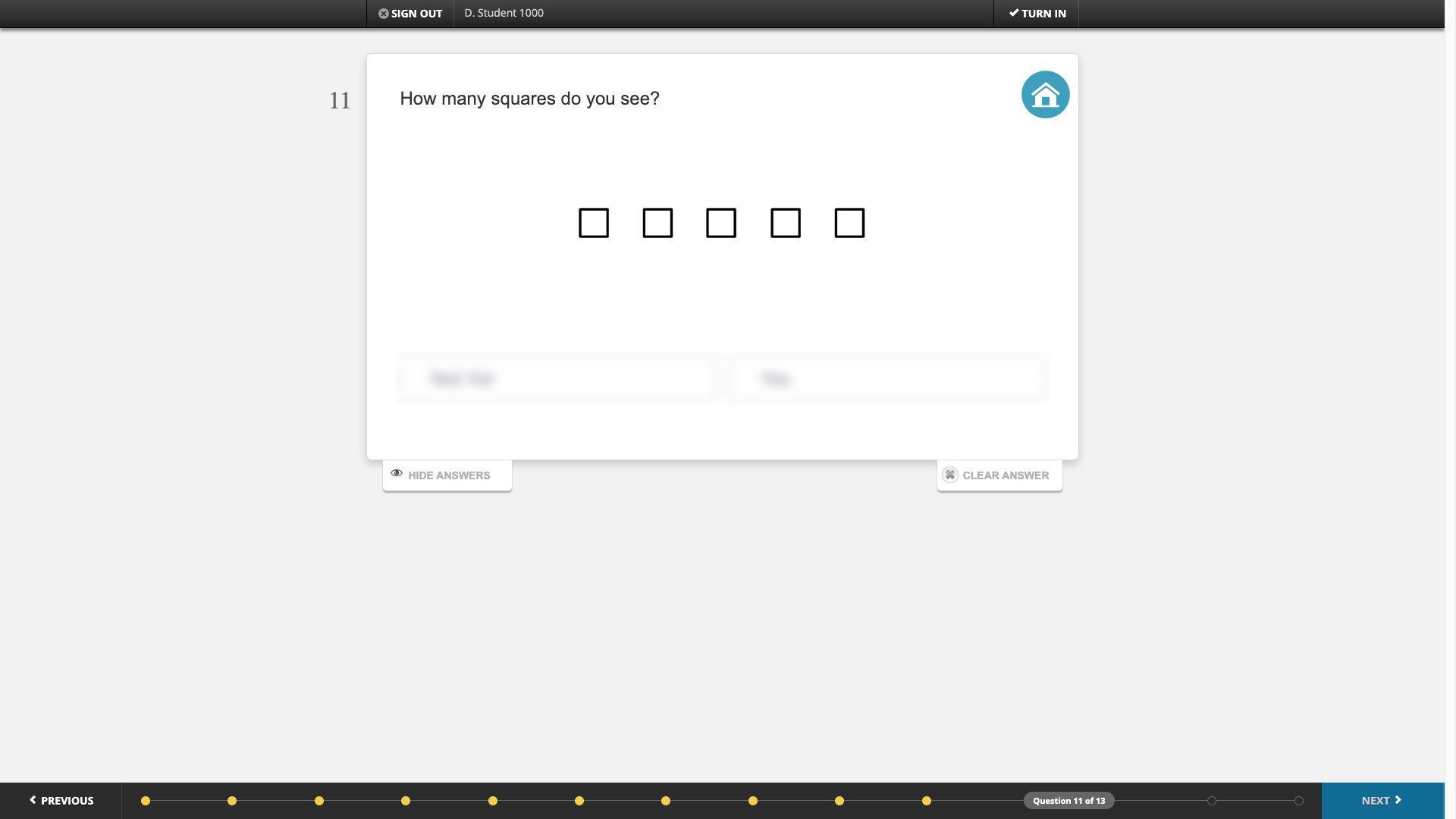 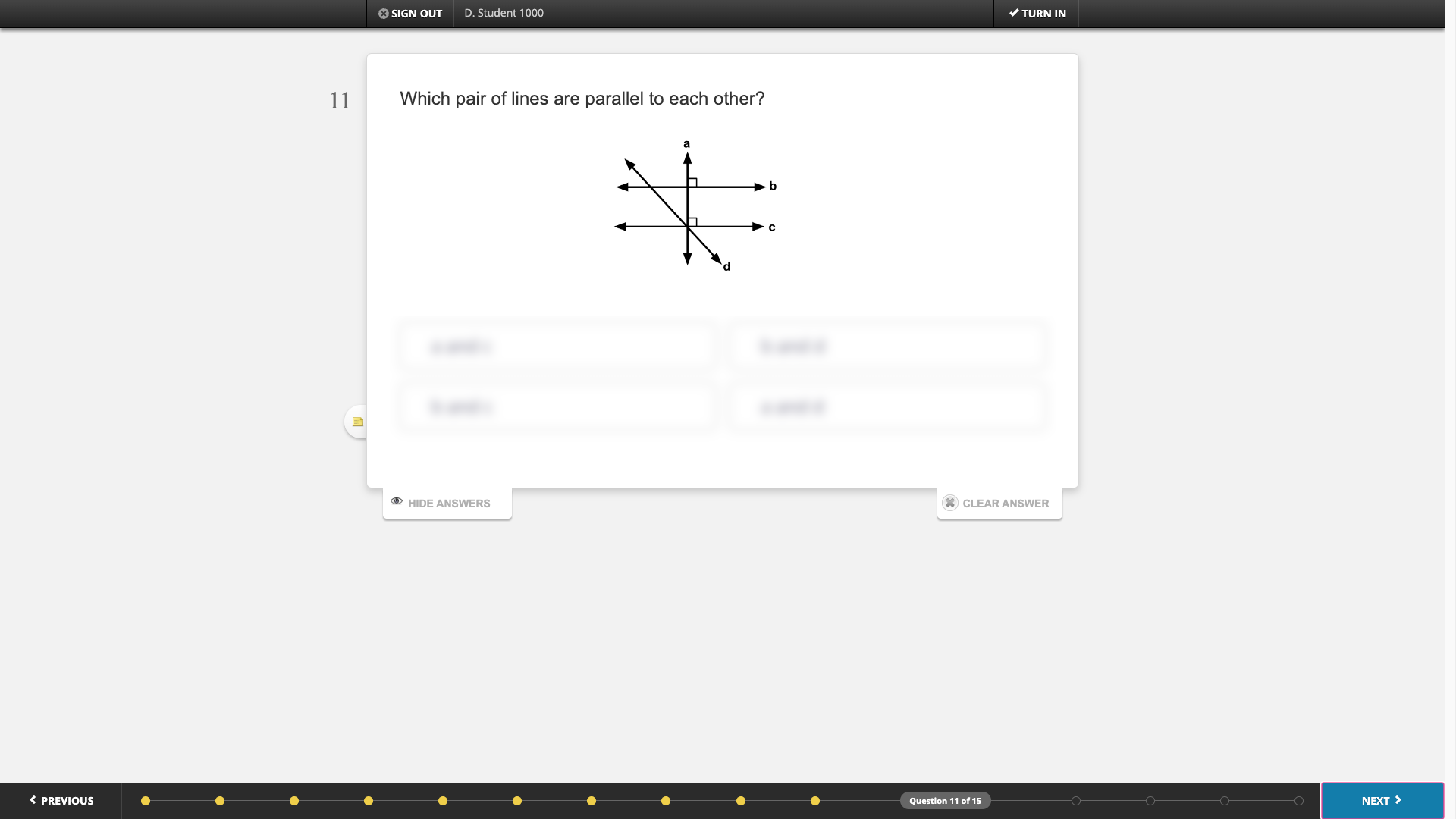 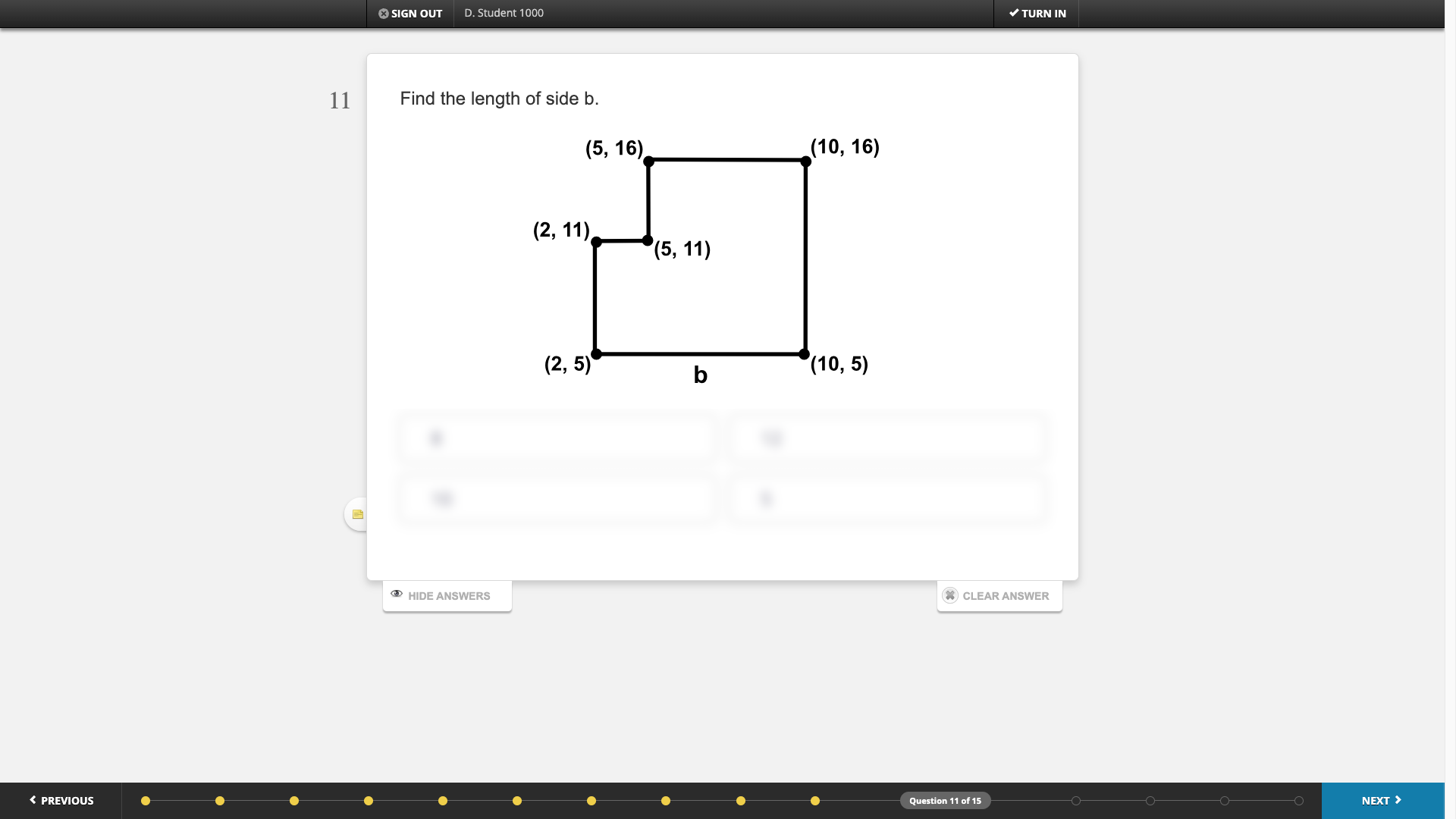 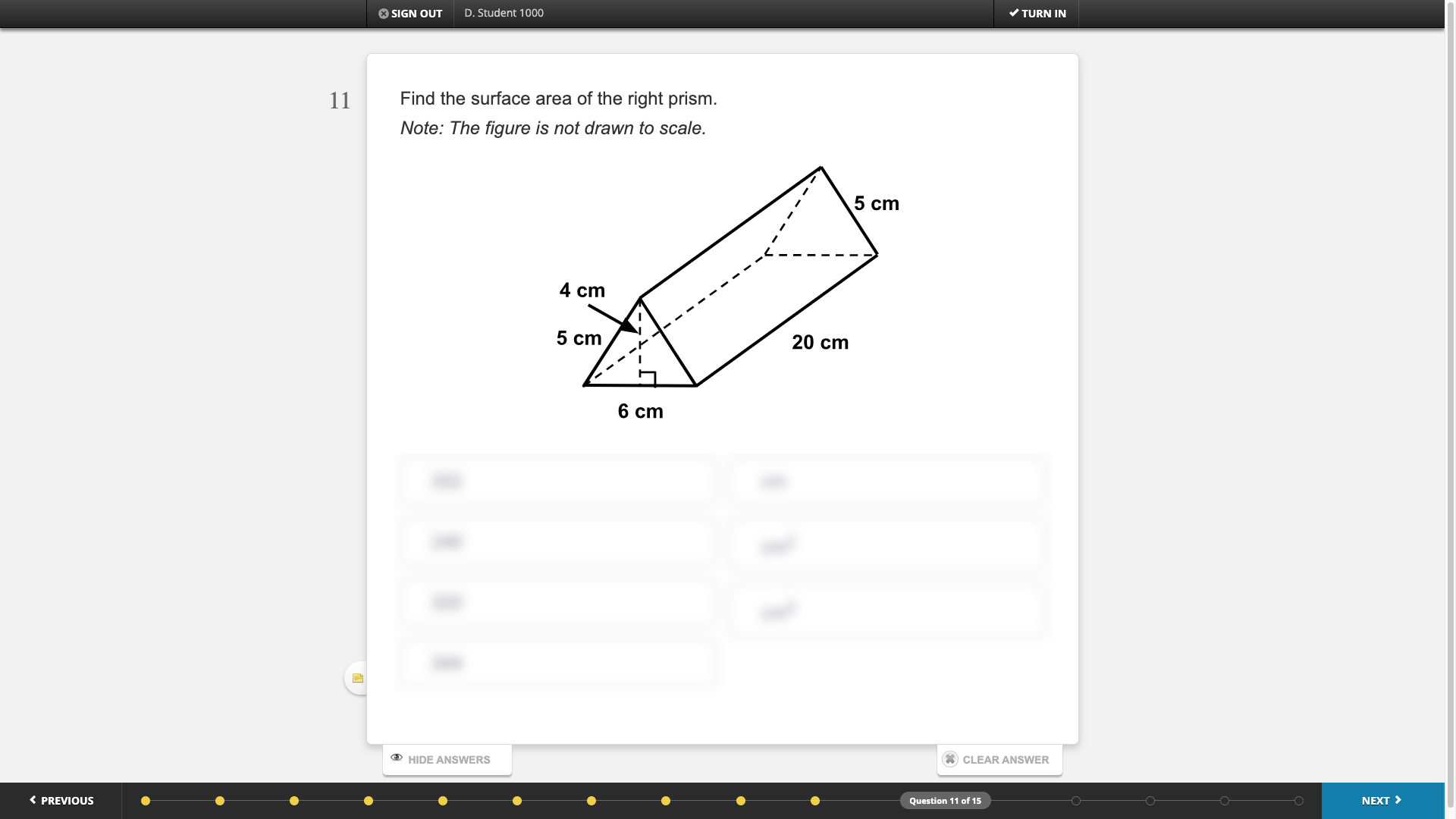 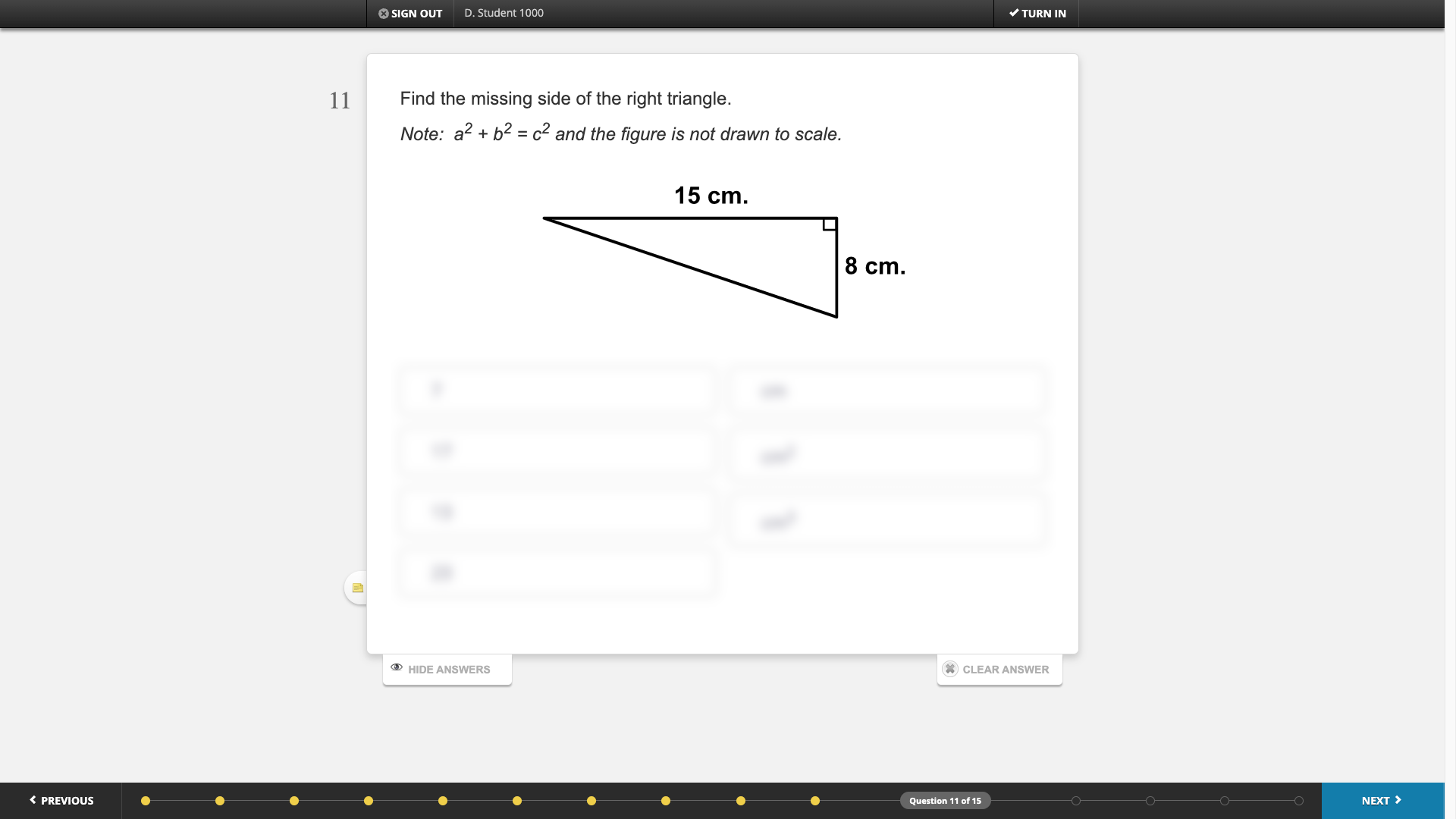 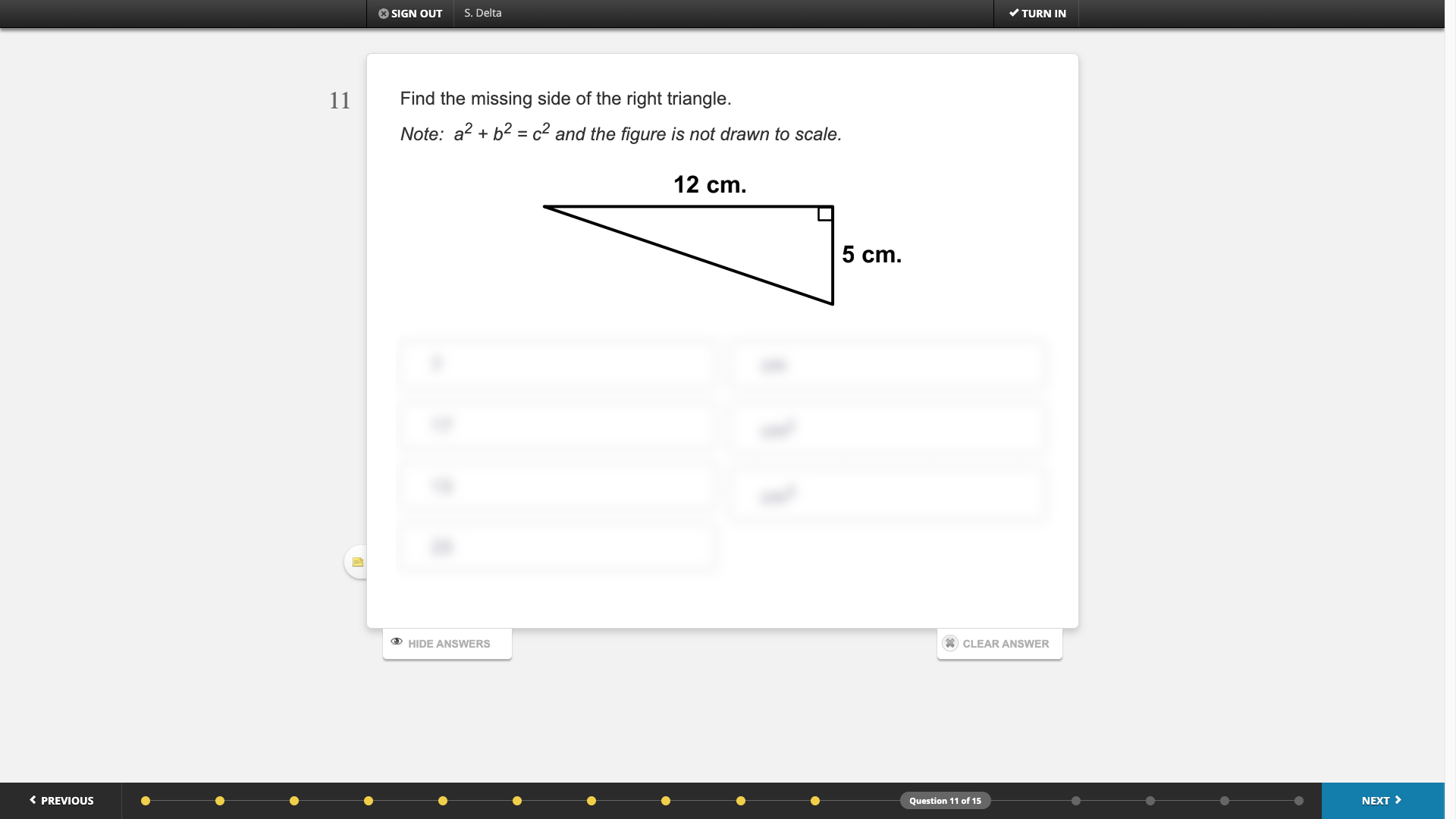 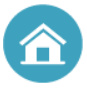 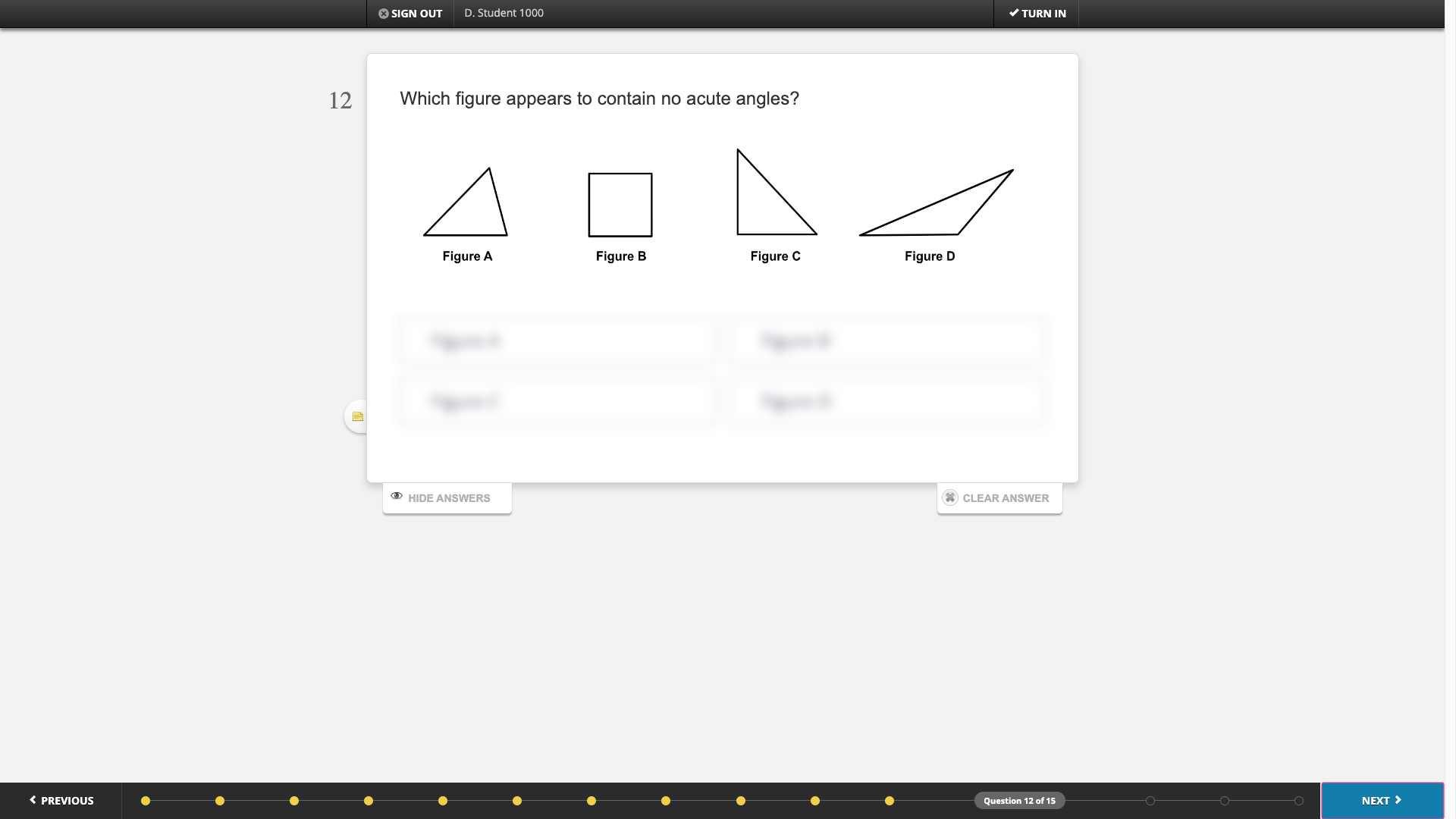 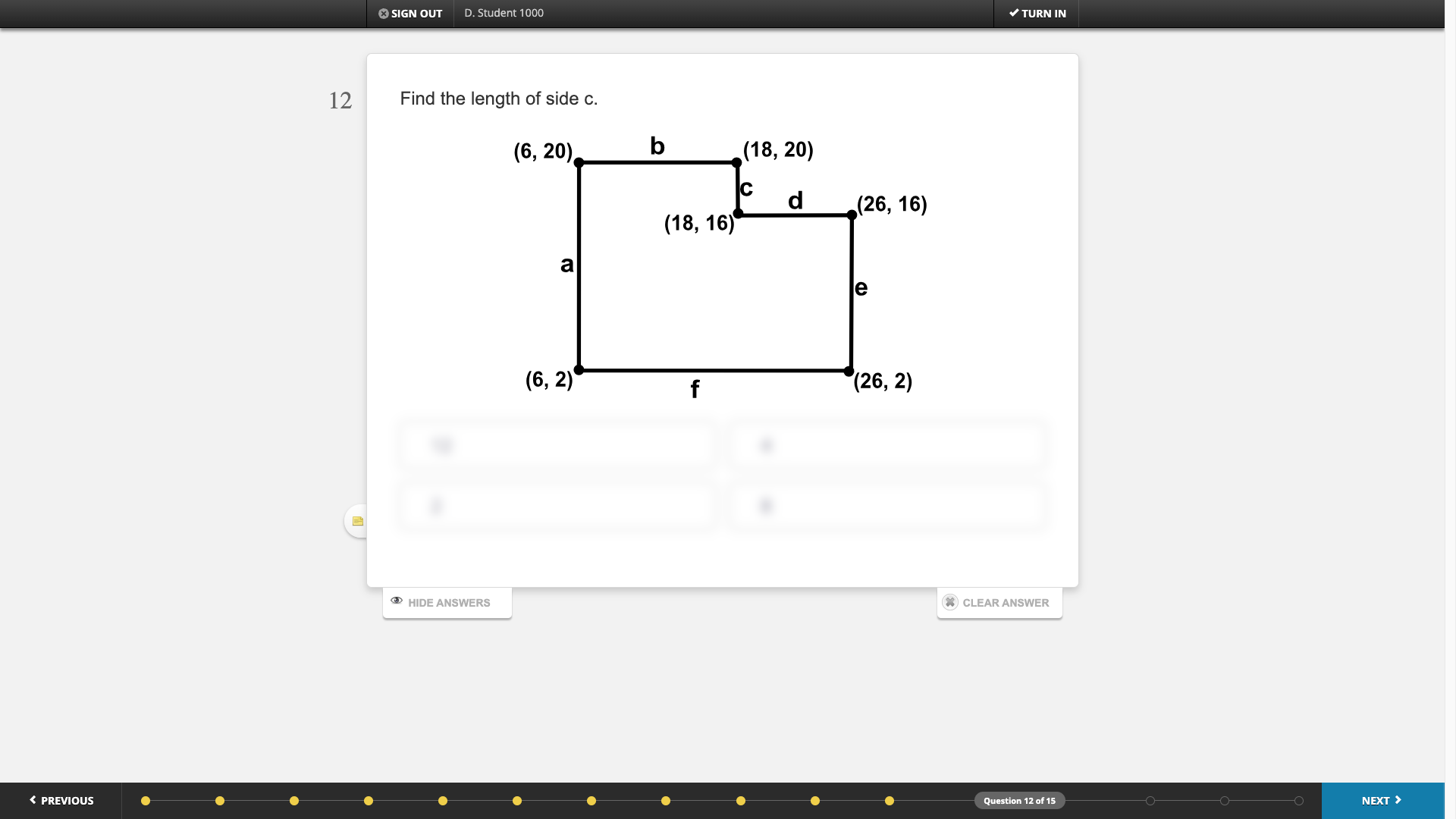 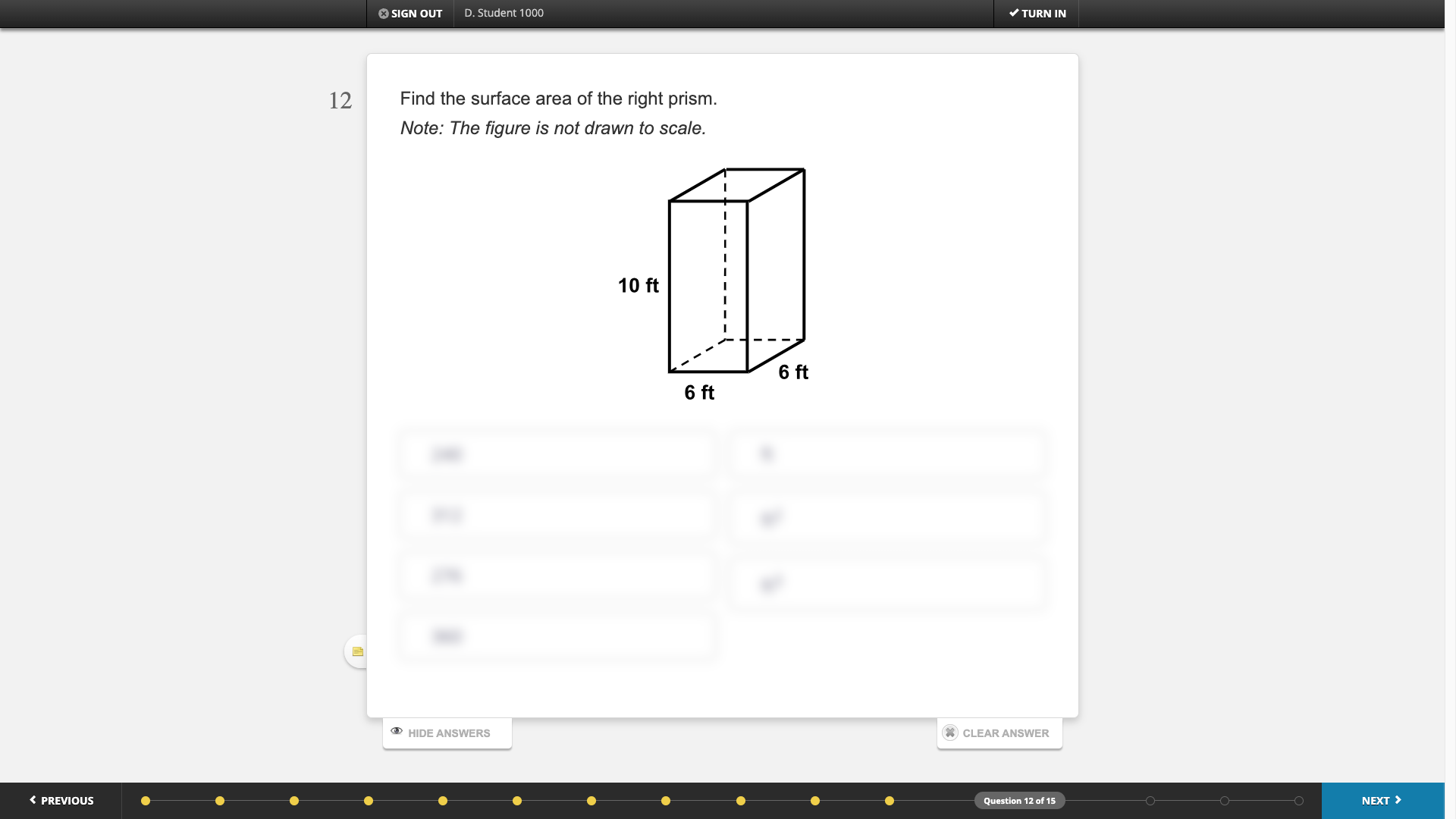 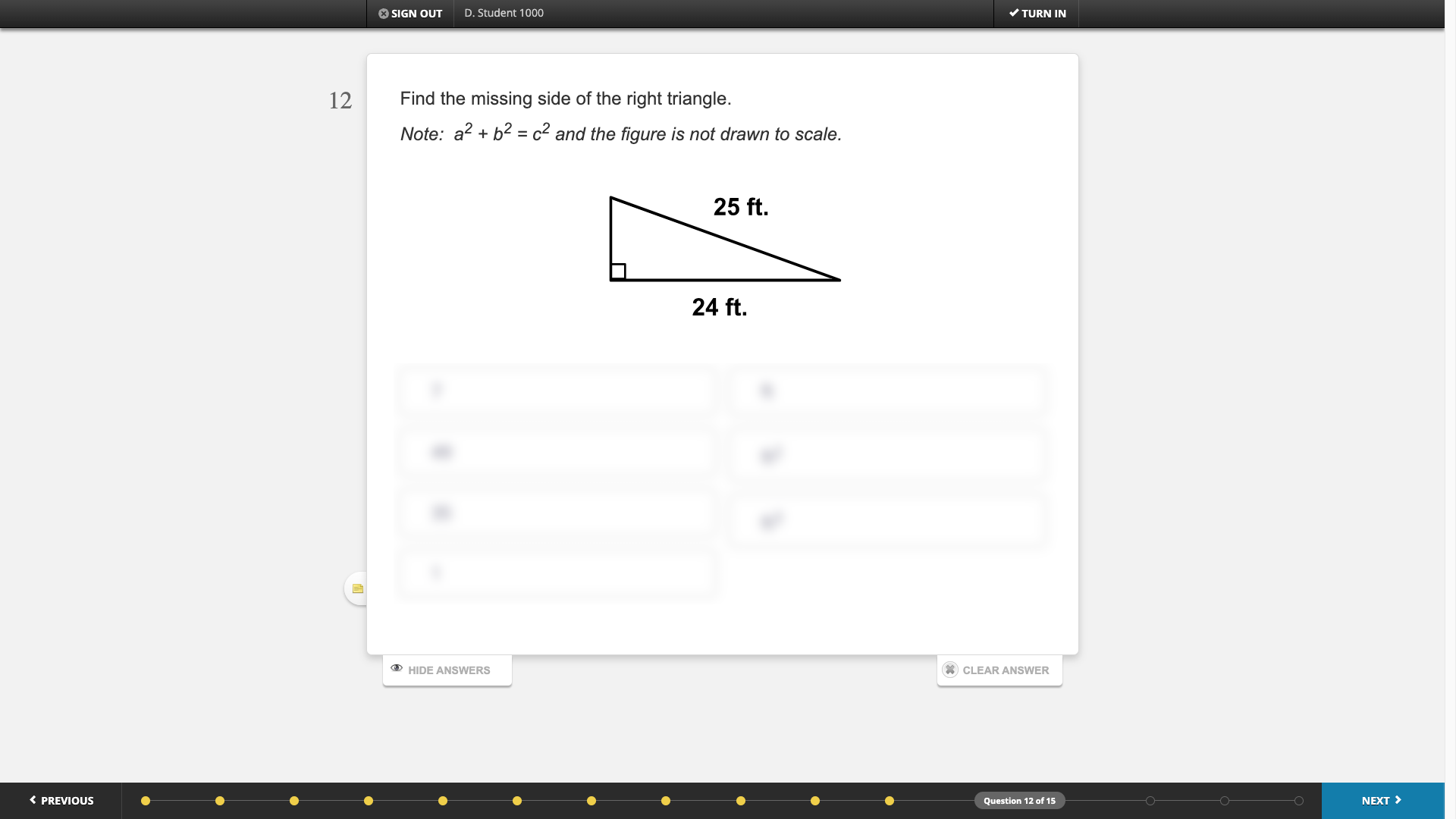 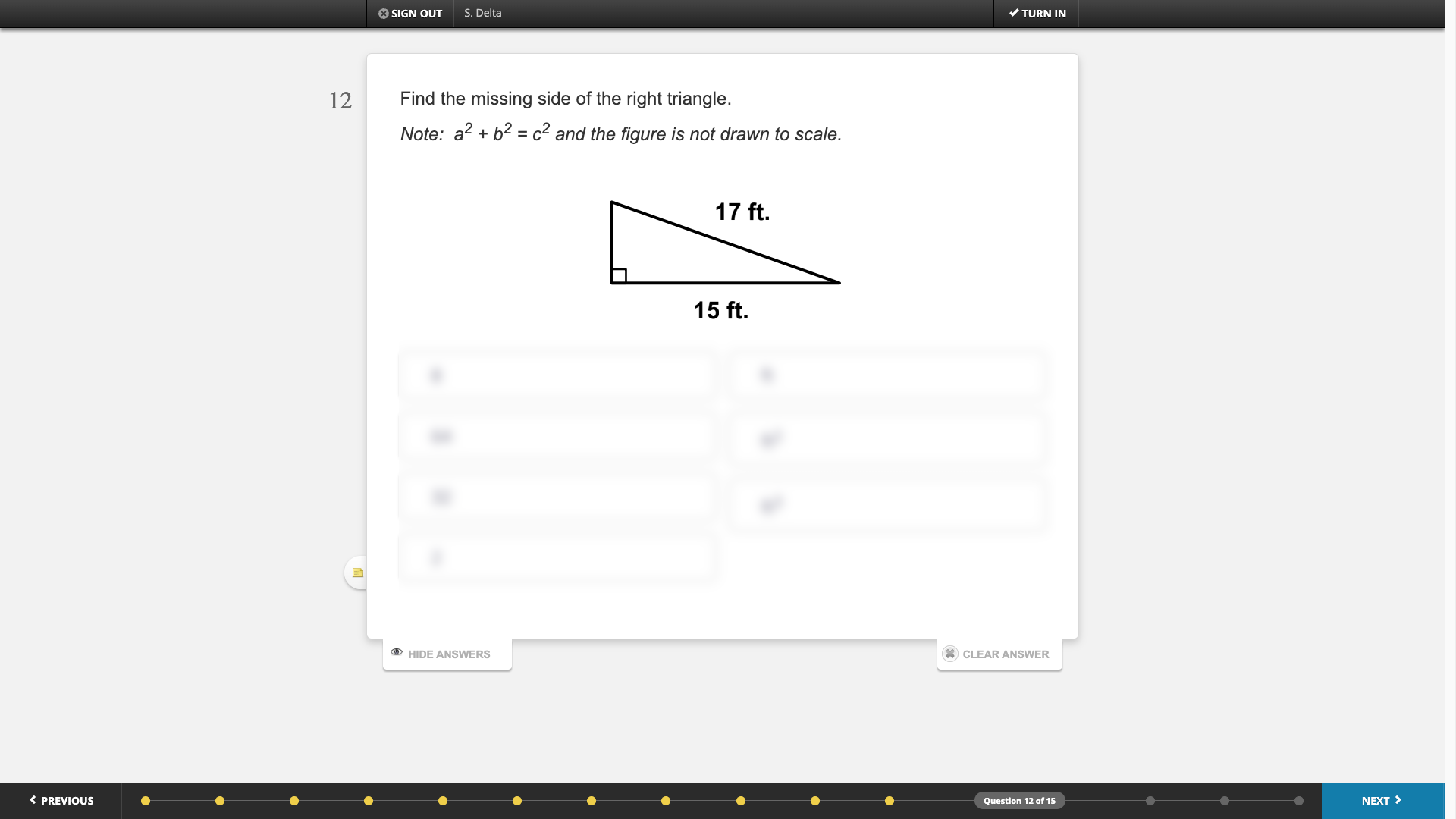 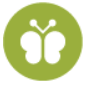 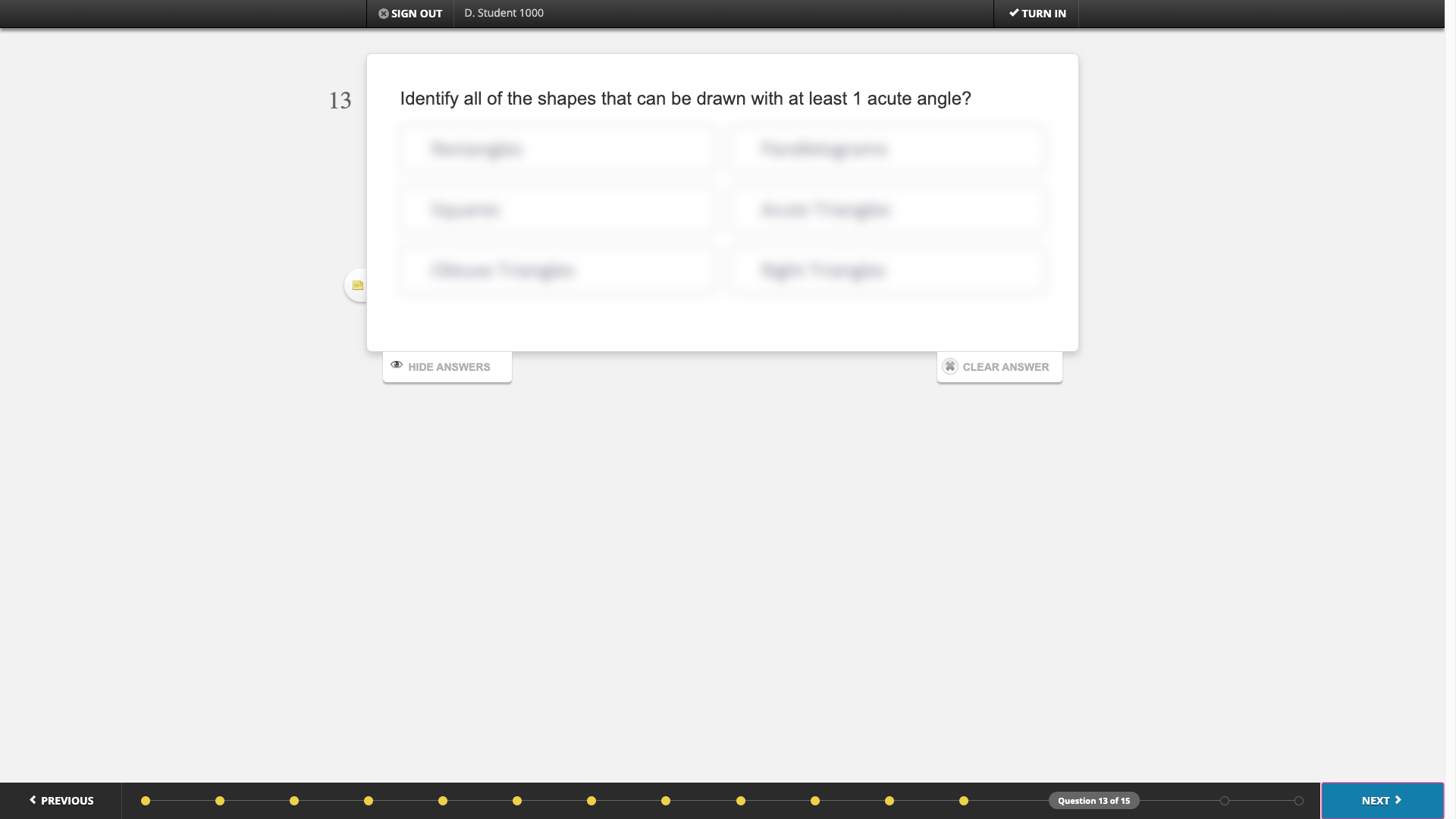 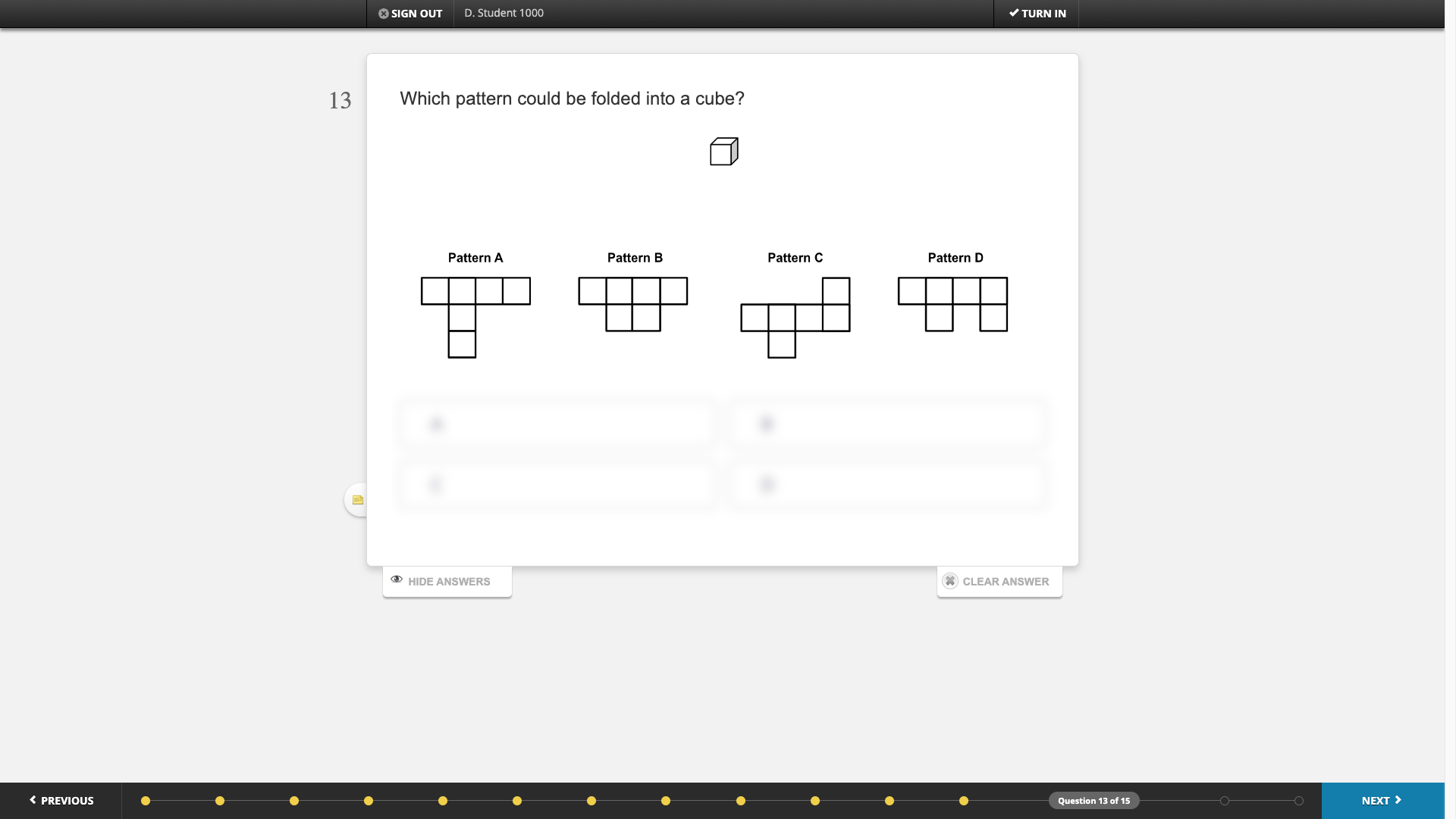 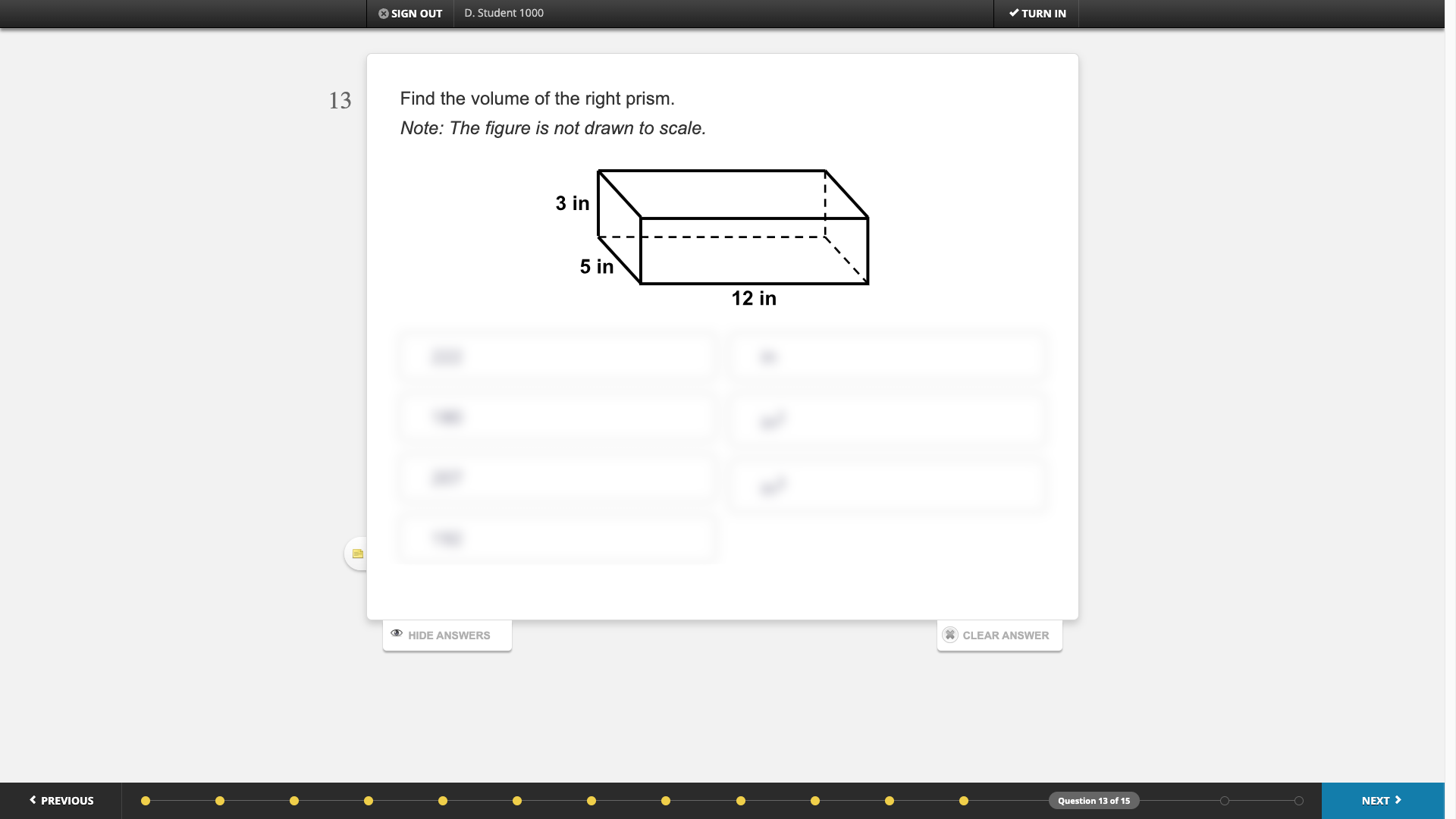 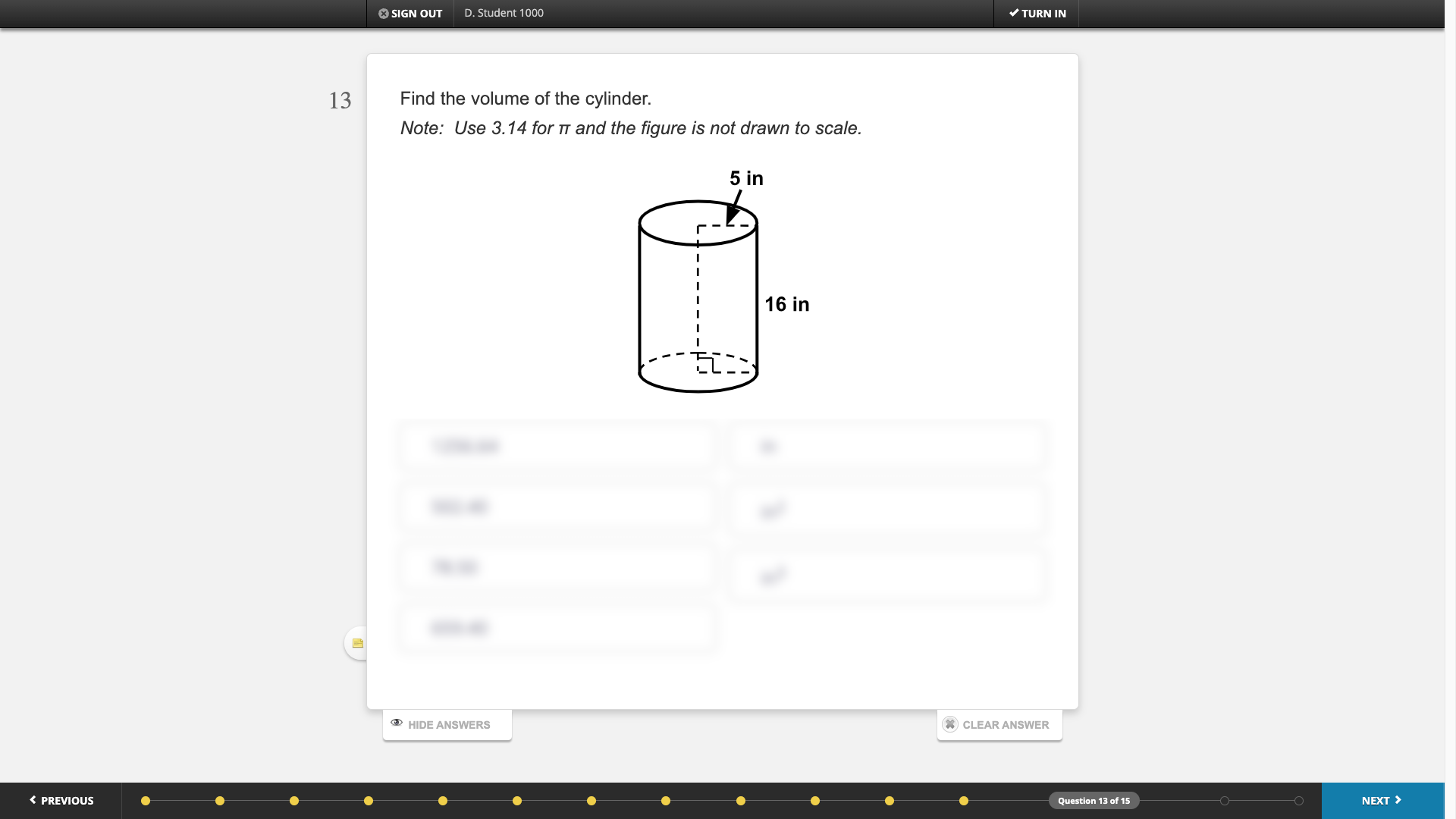 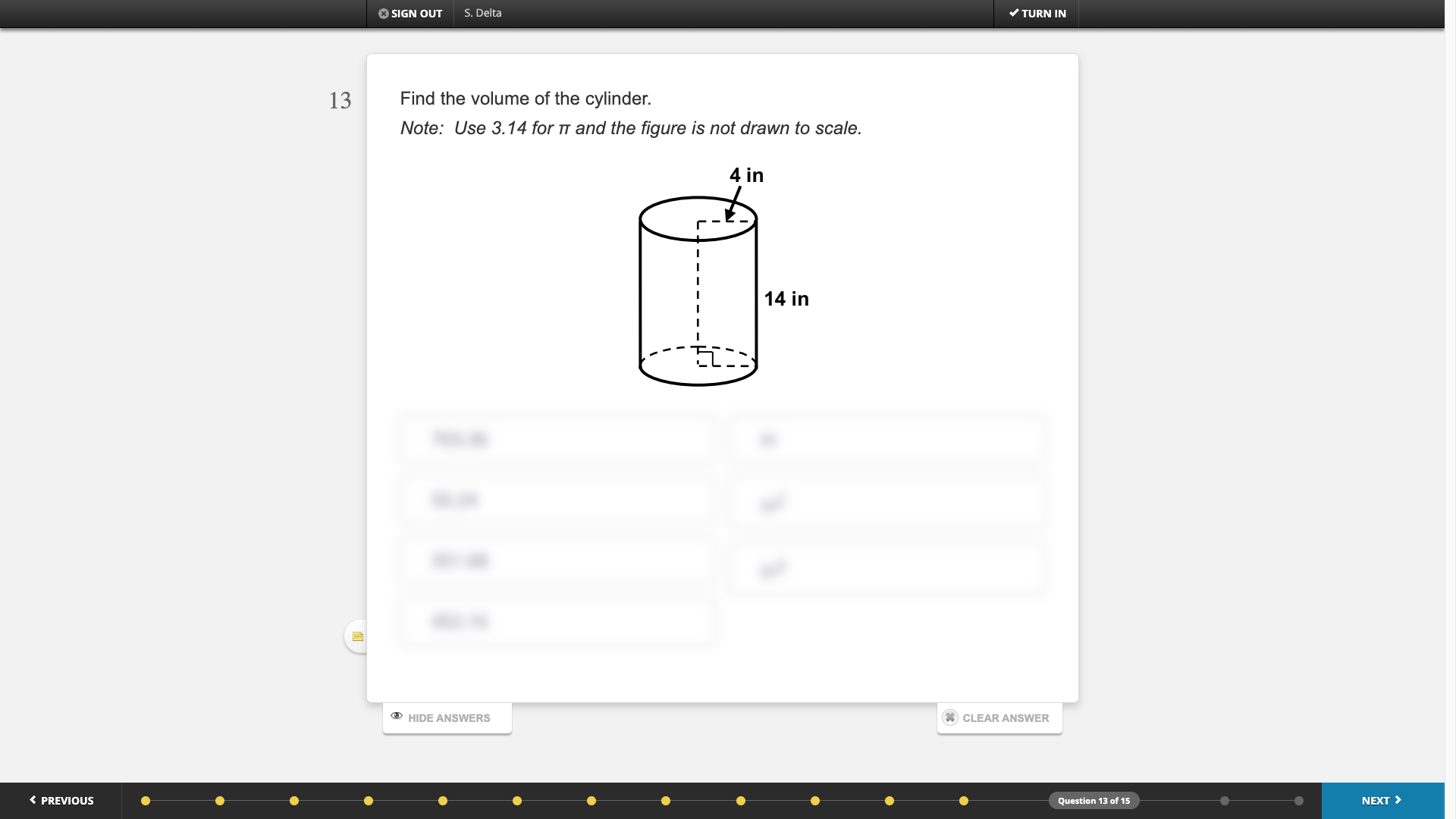 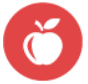 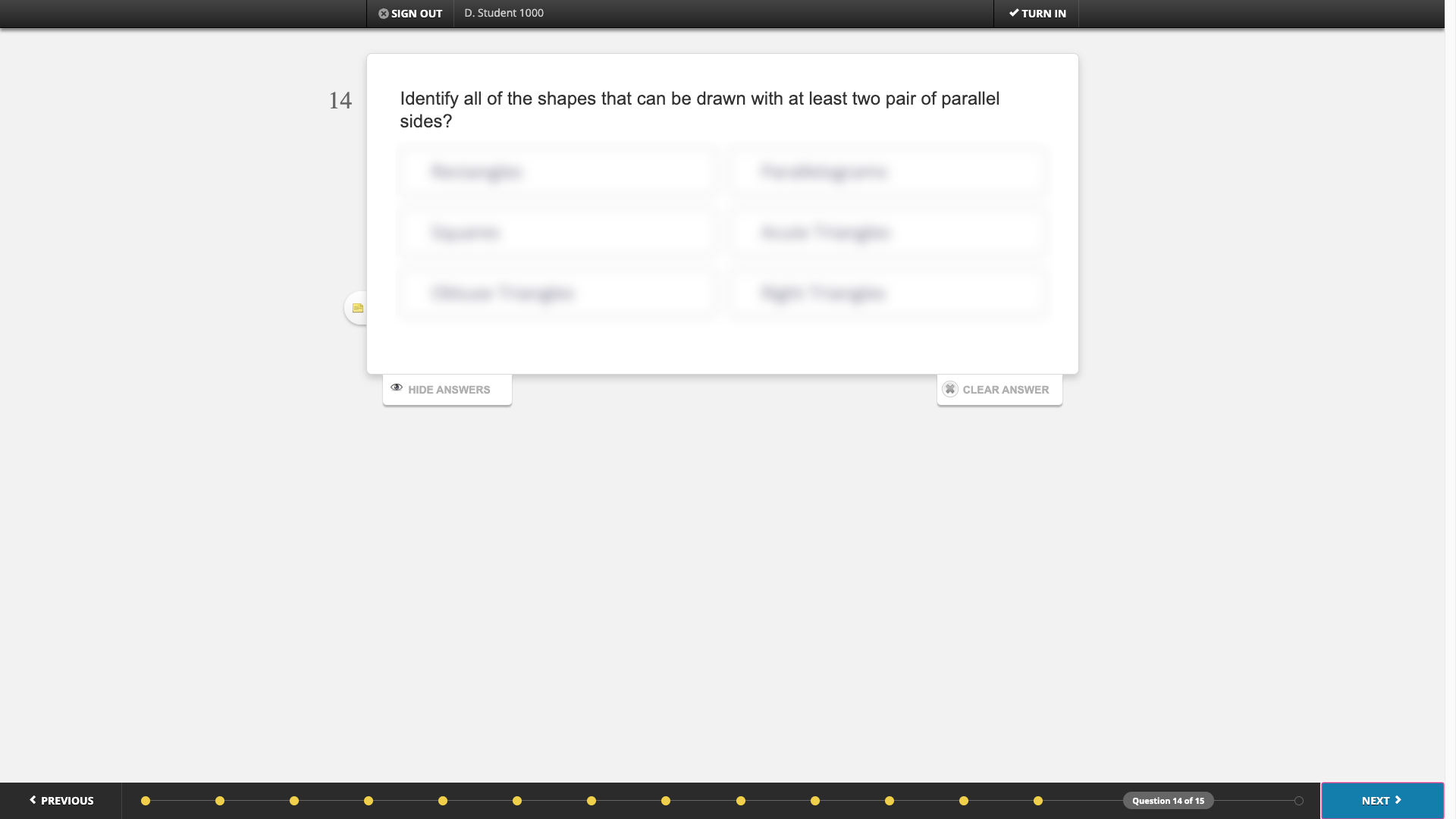 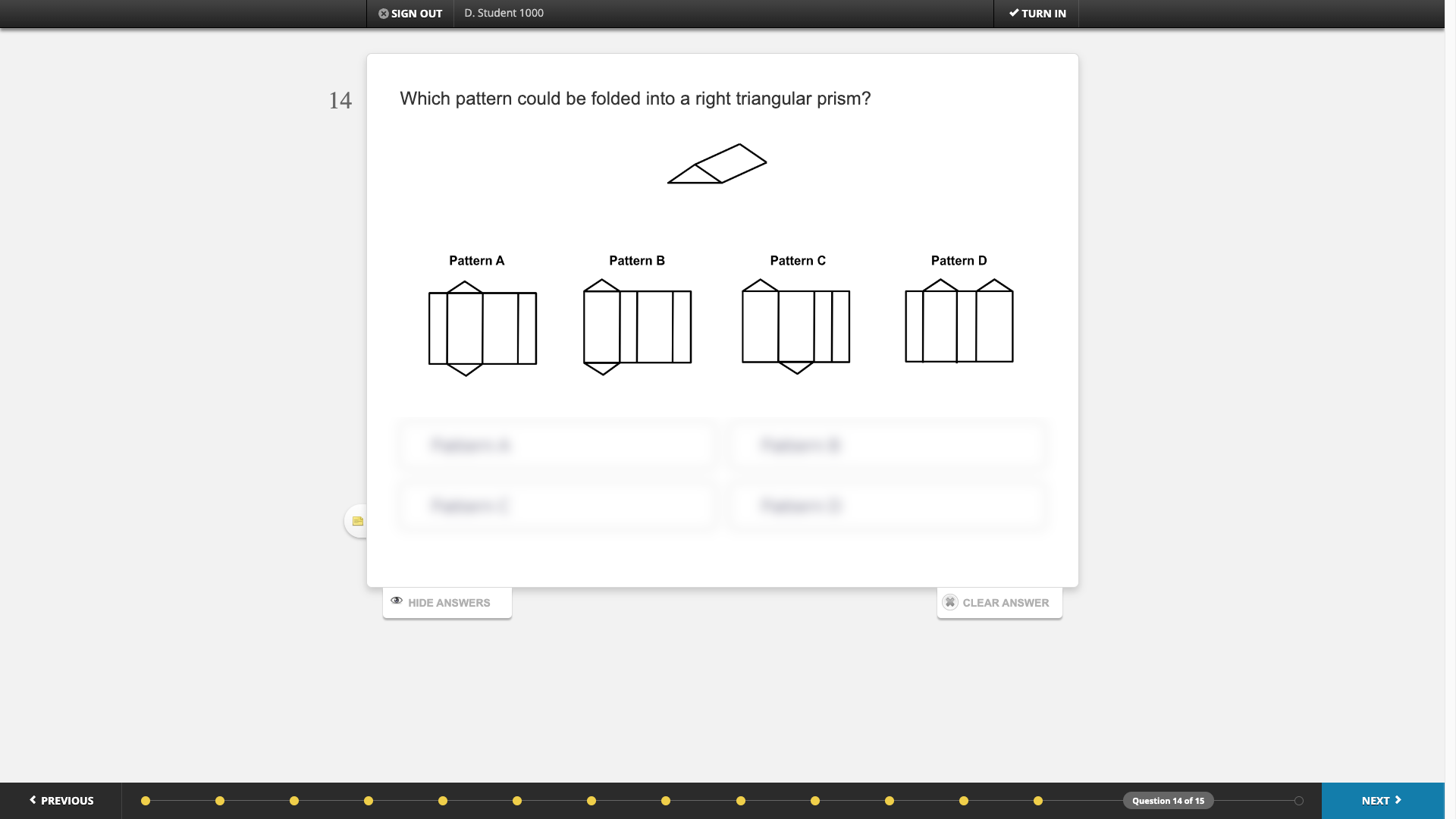 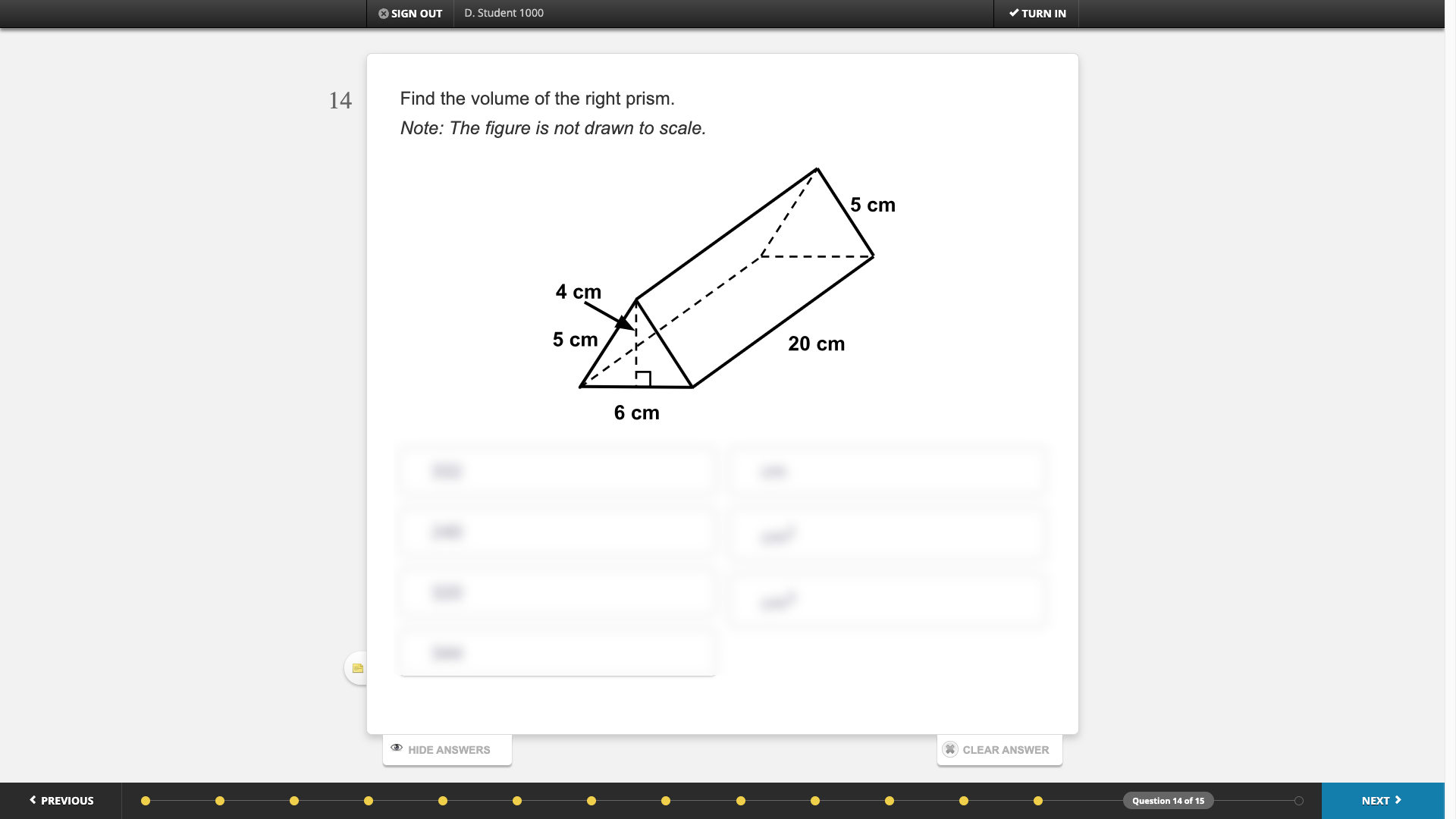 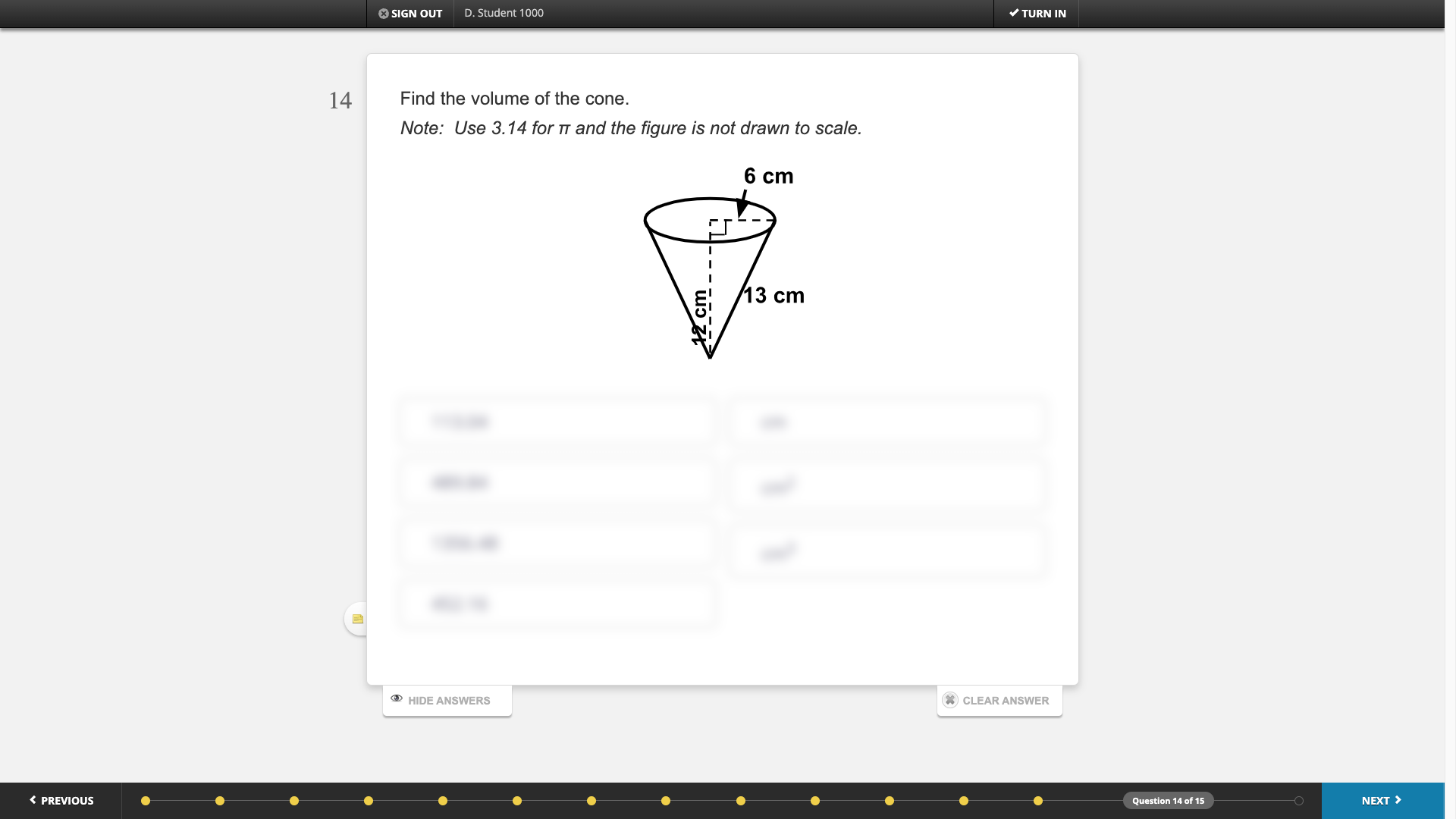 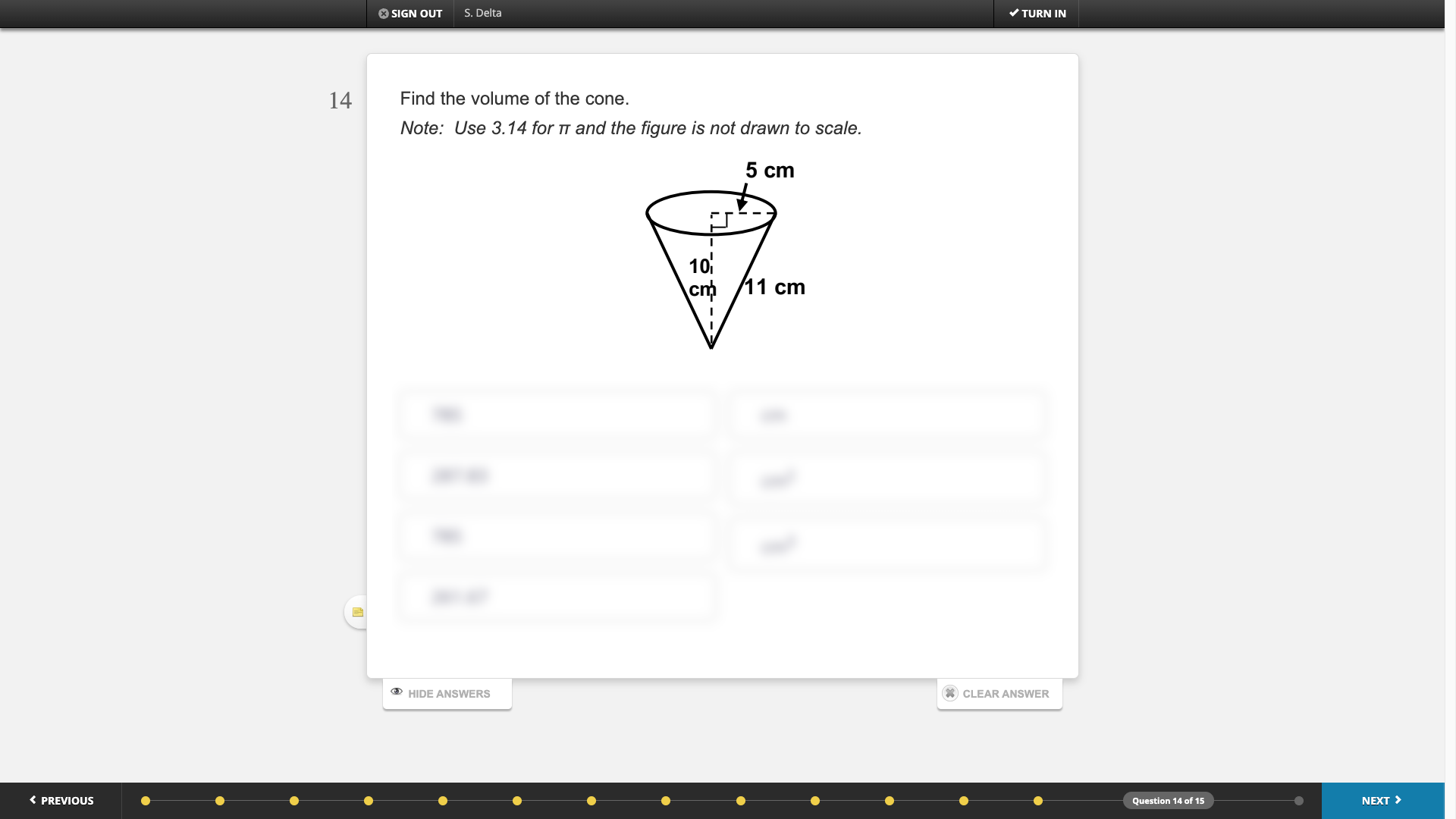 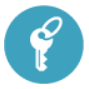 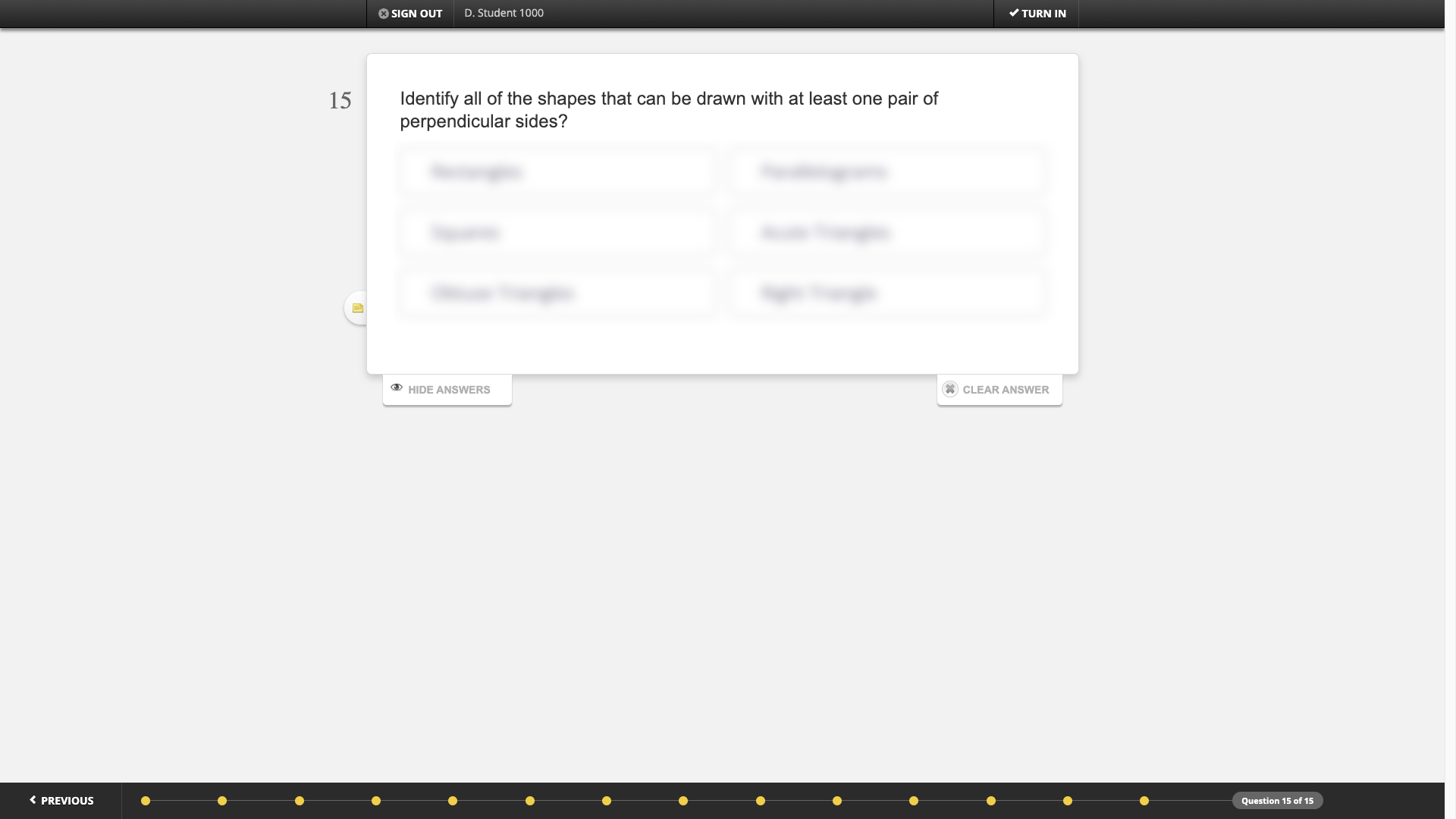 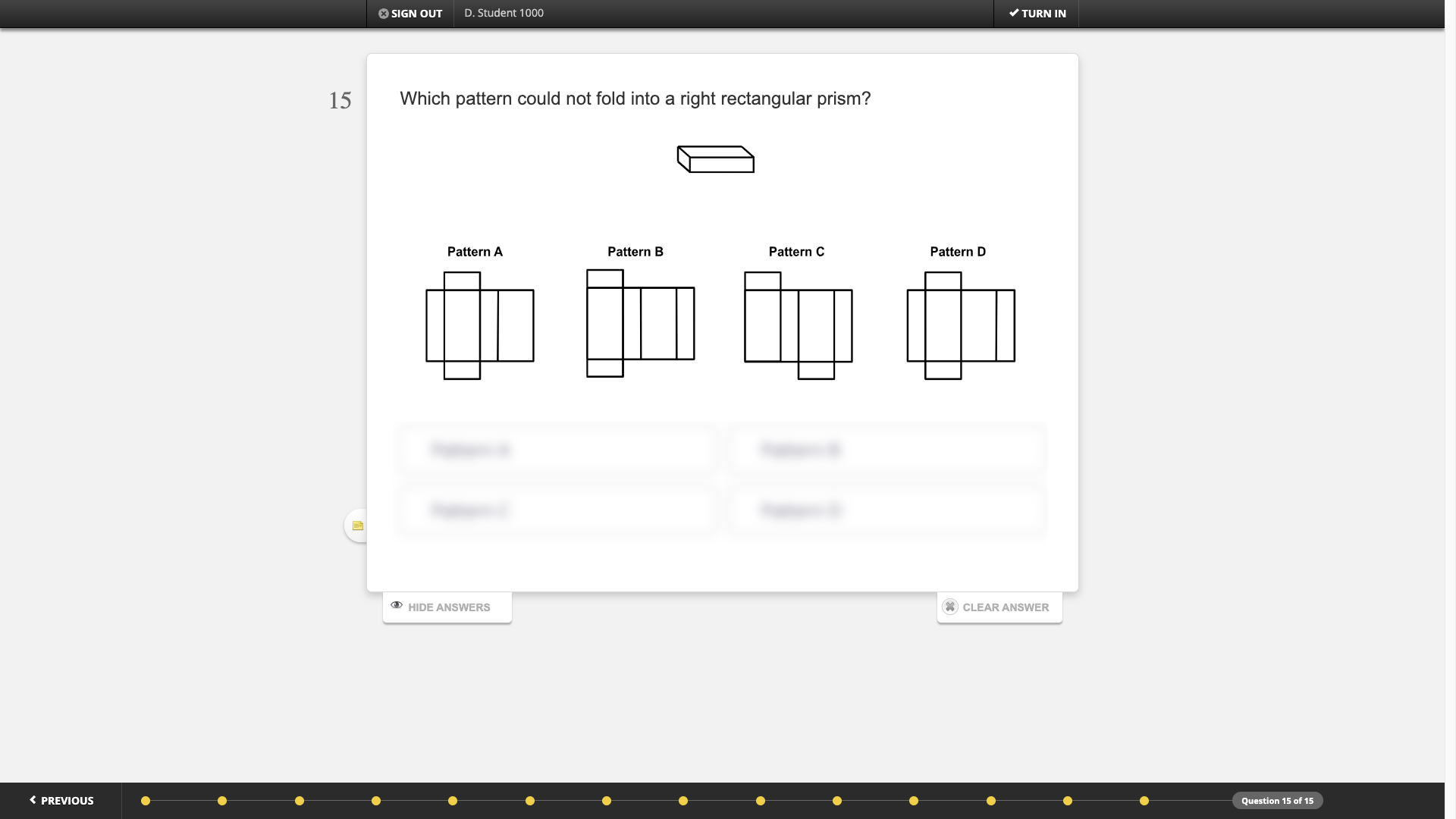 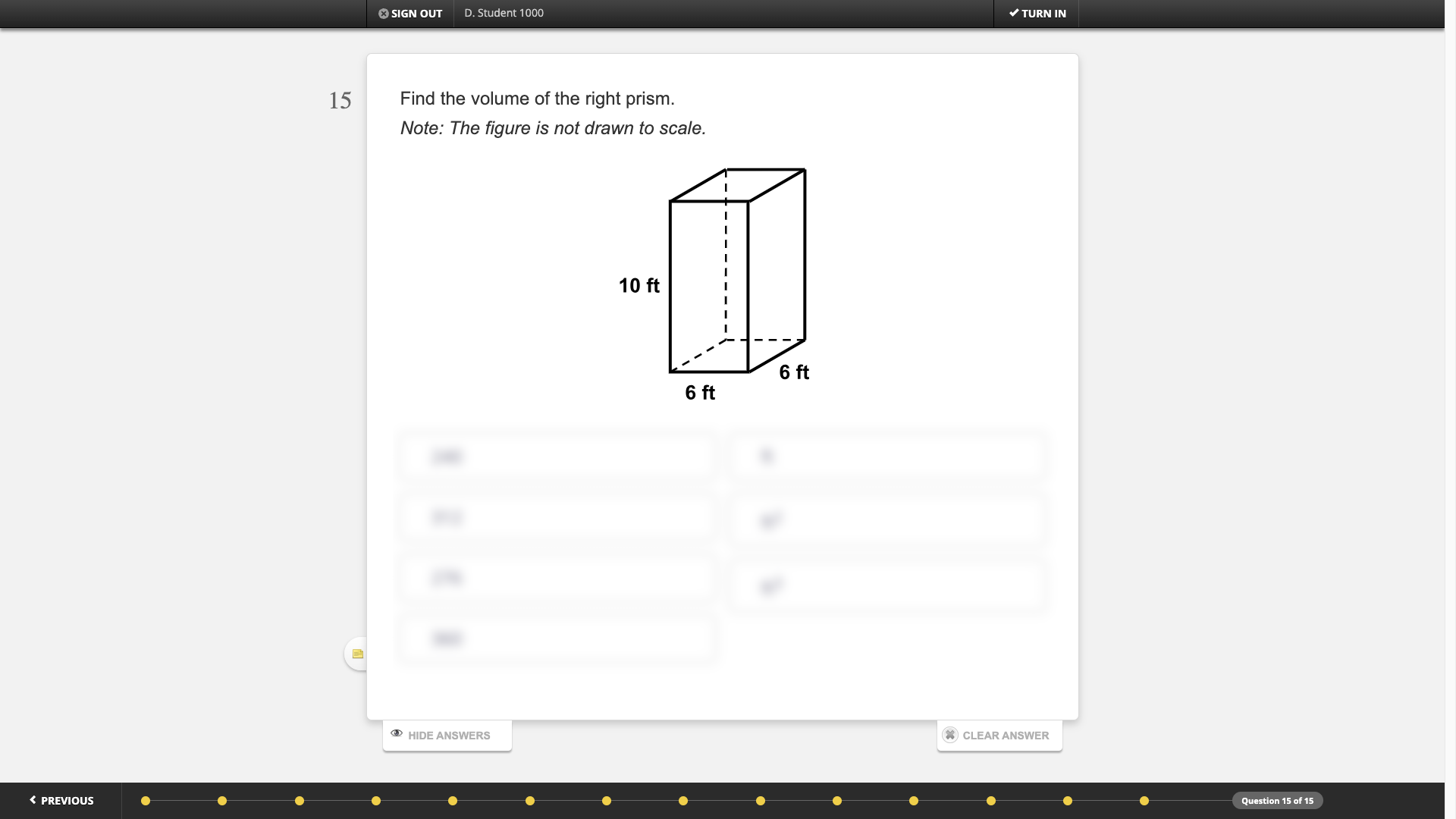 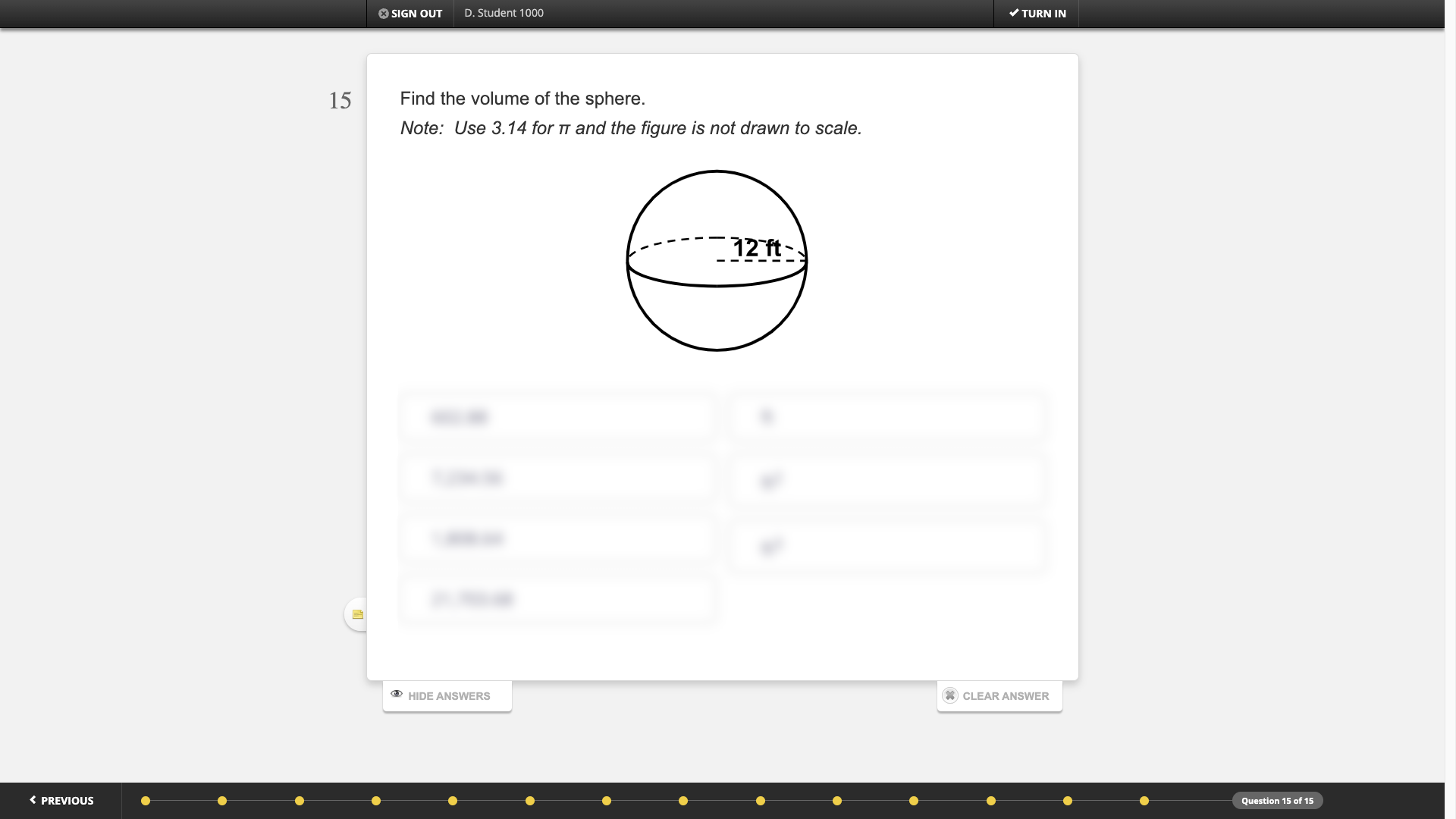 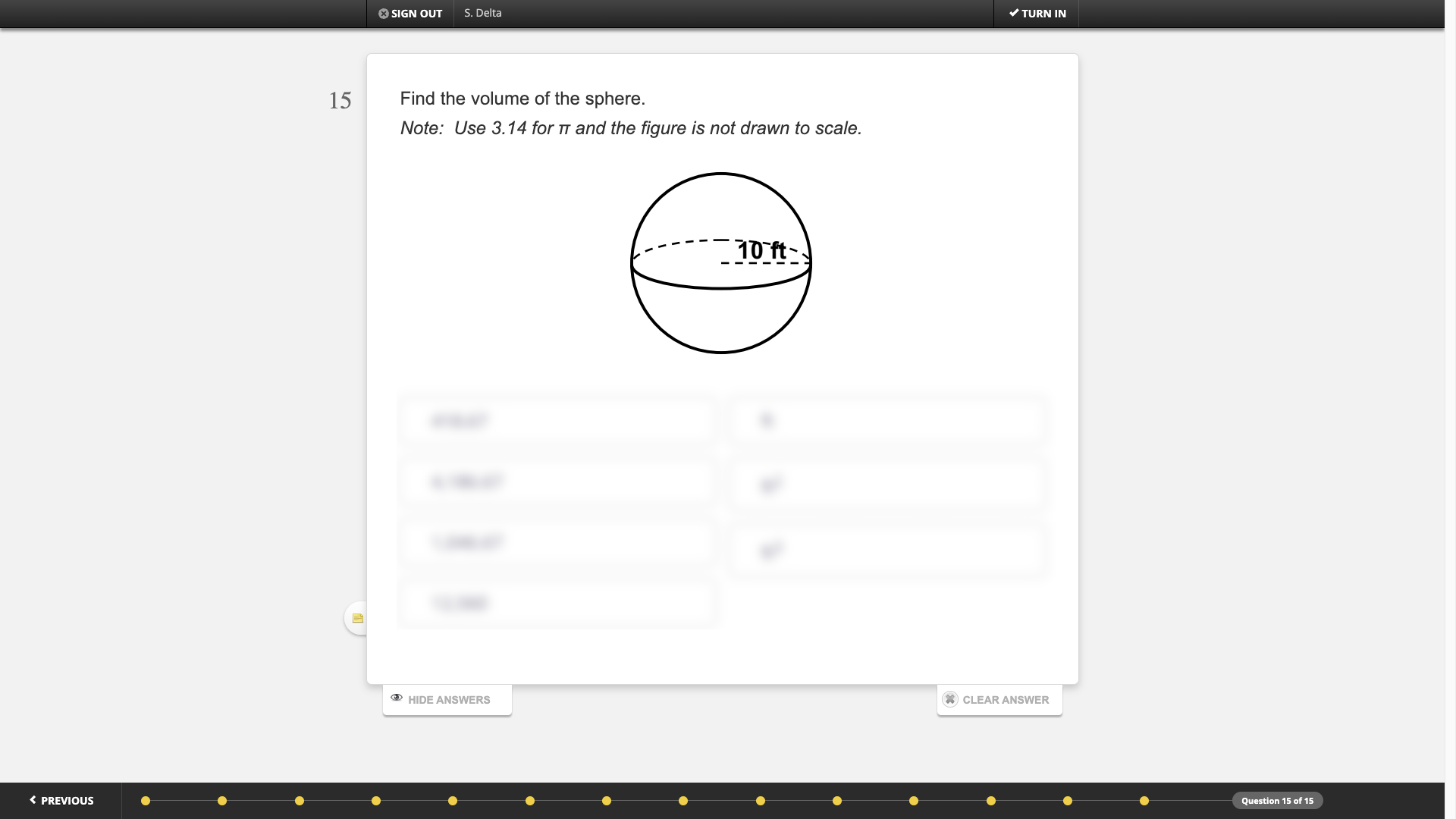 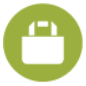 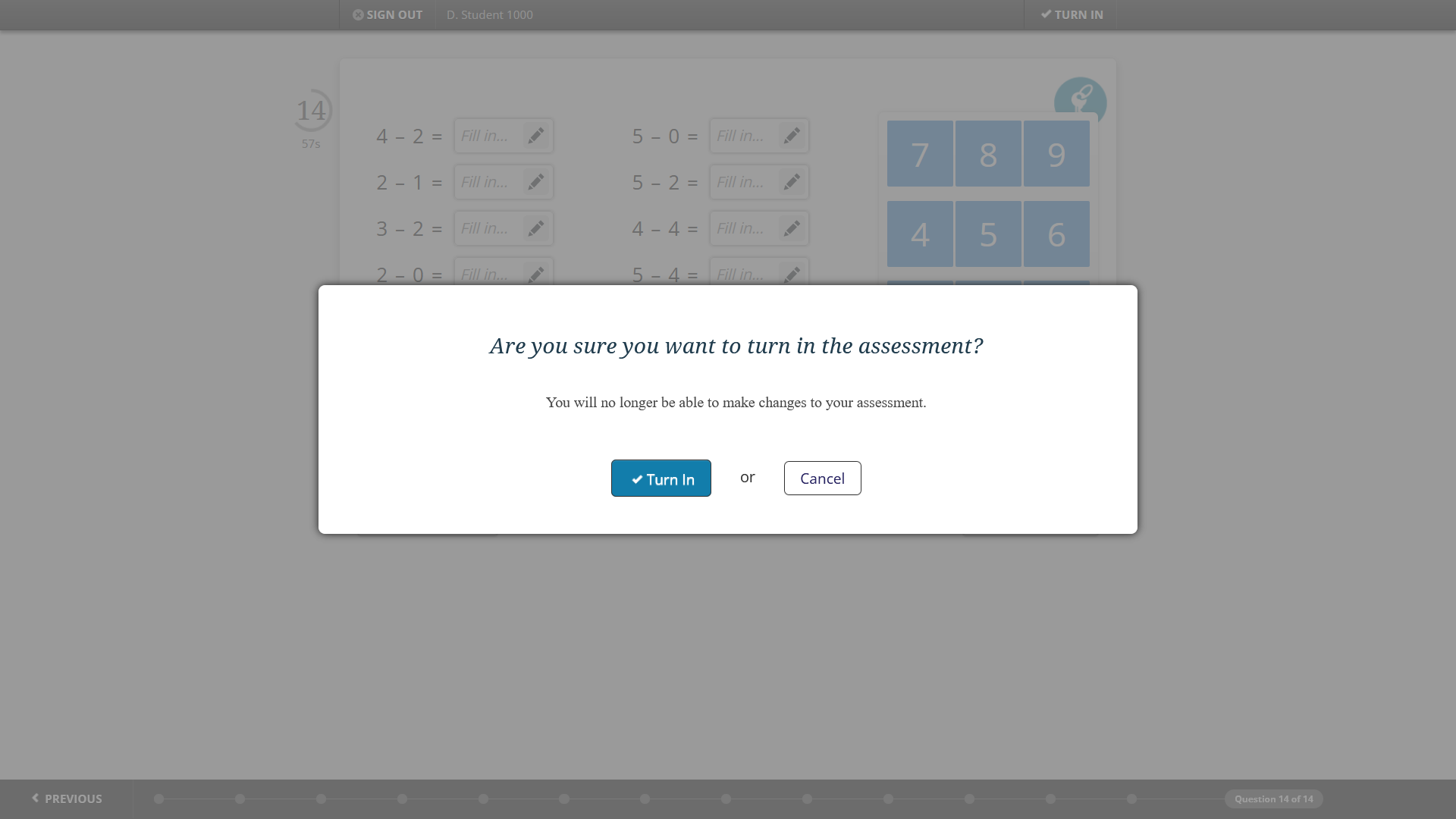 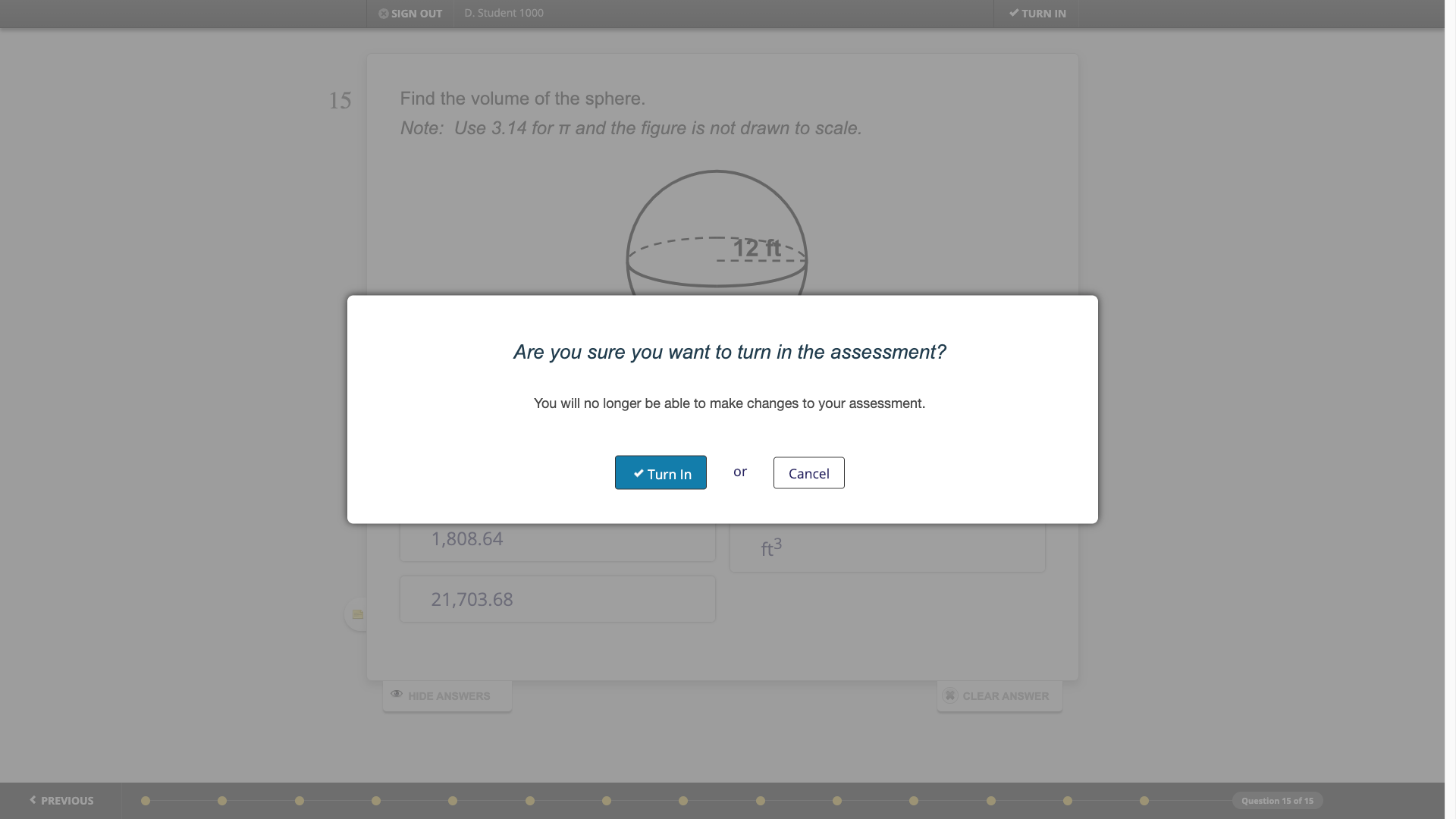 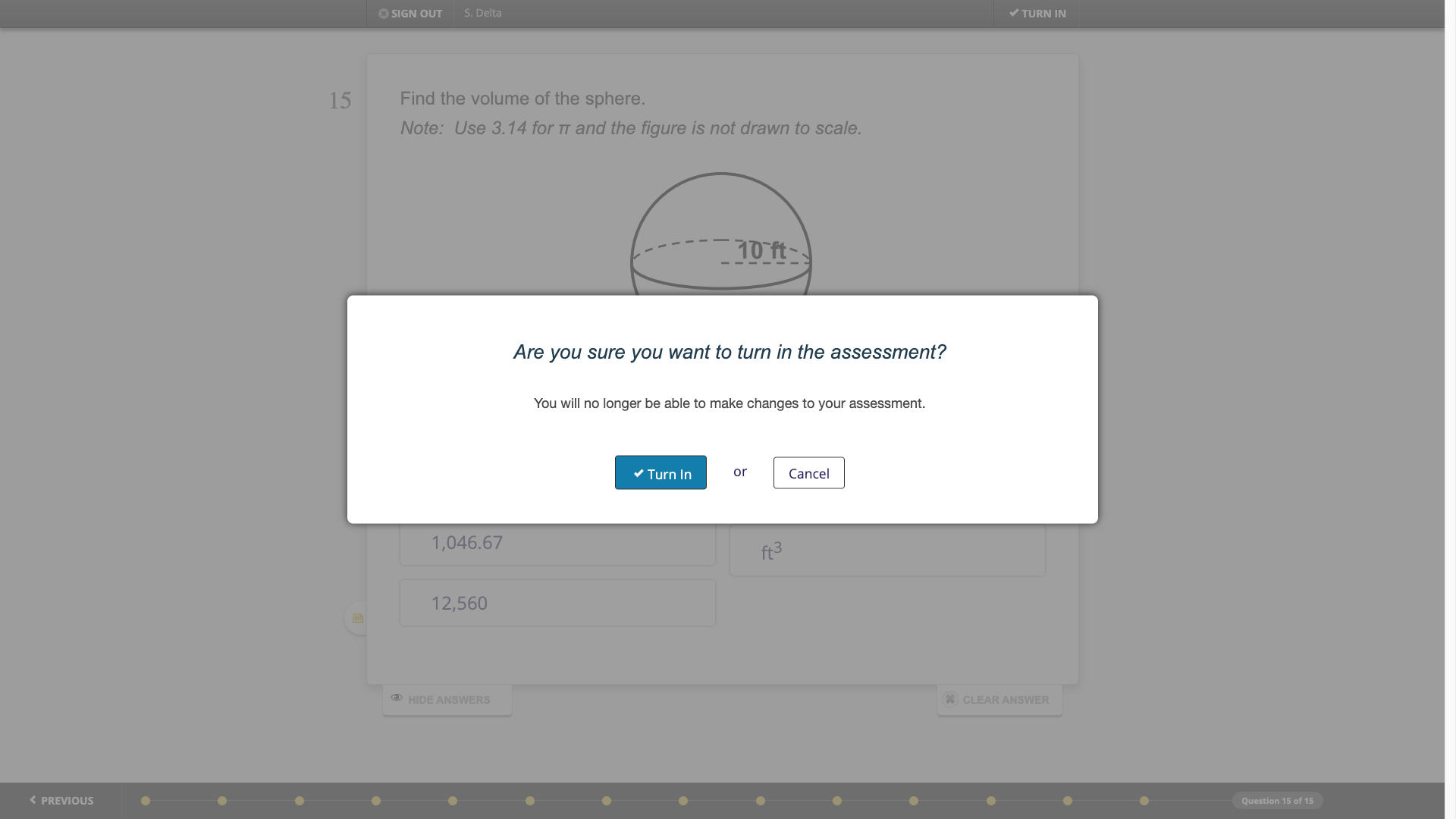 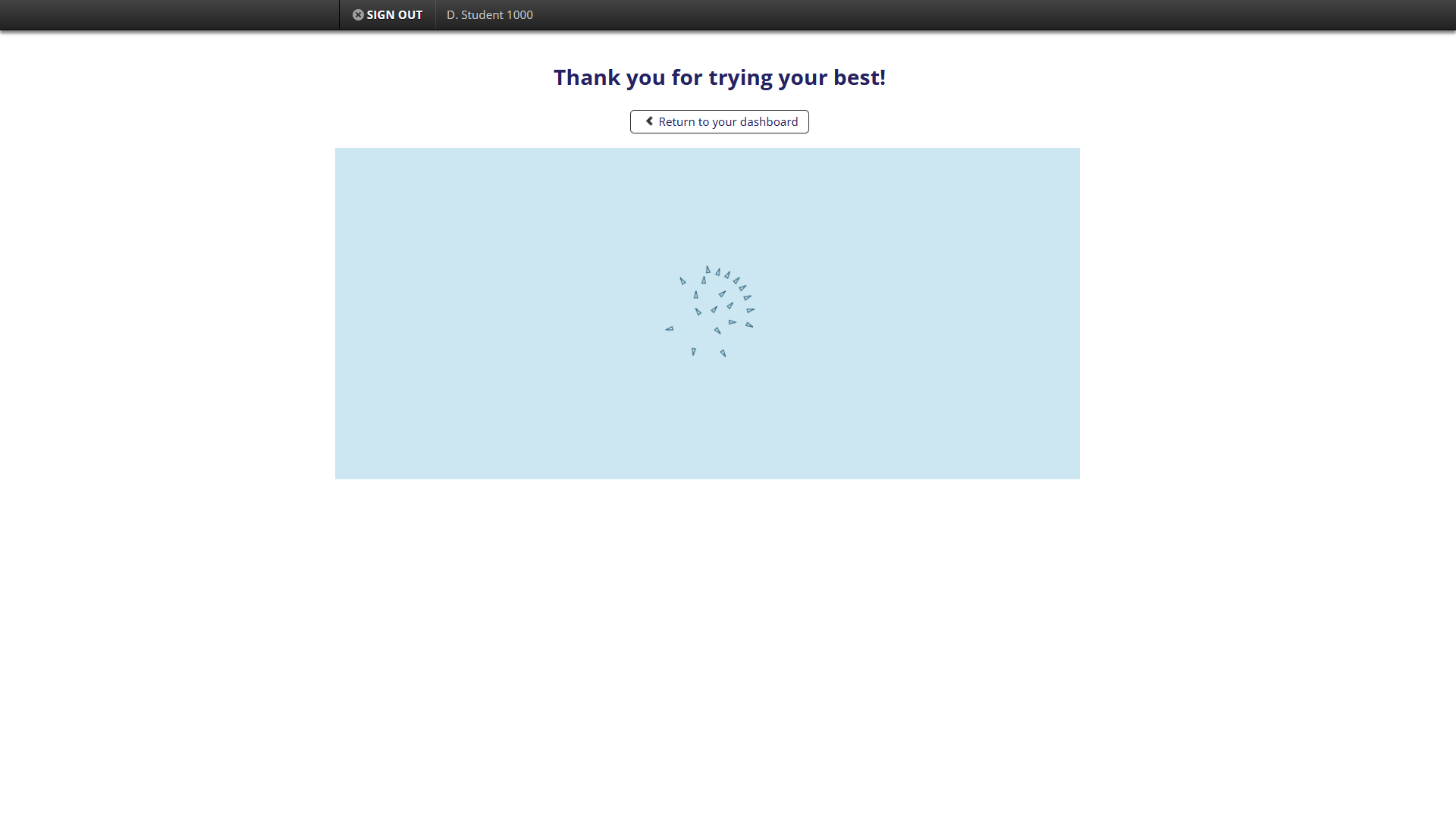